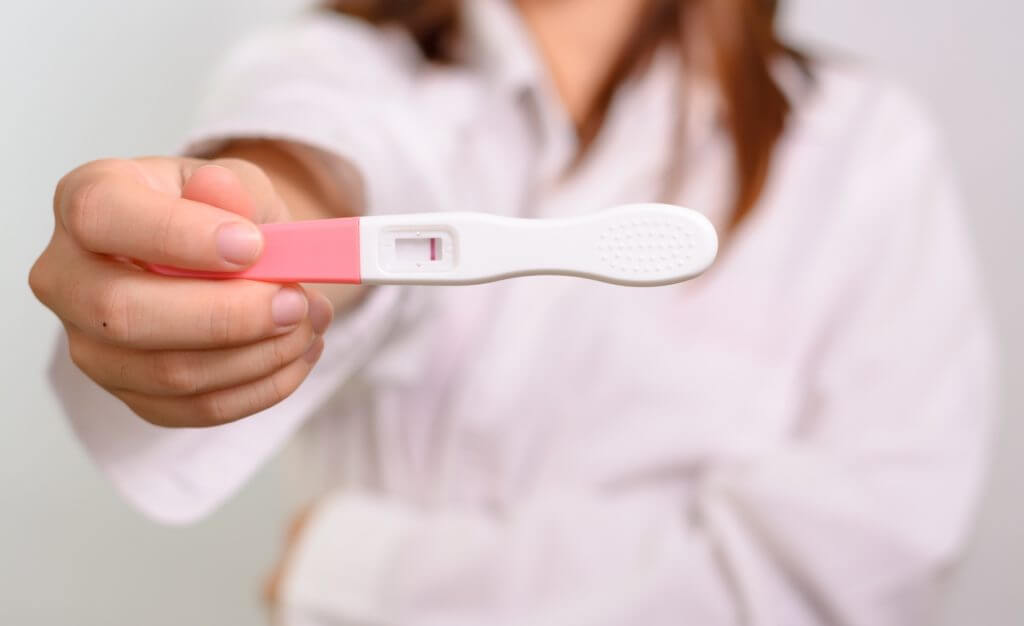 Hepatic Lipase Deficiency
and Infertility
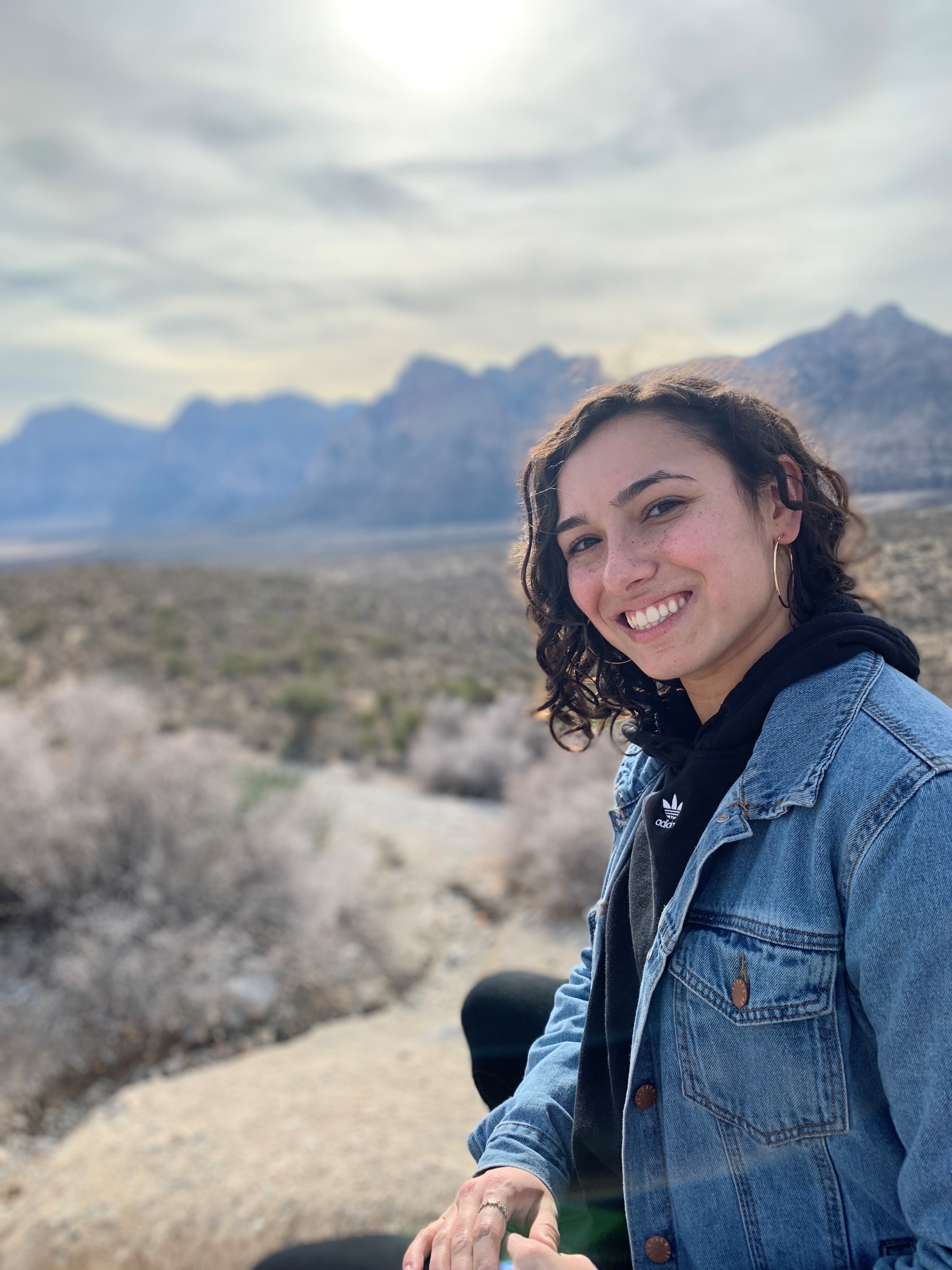 Jessica Thornton
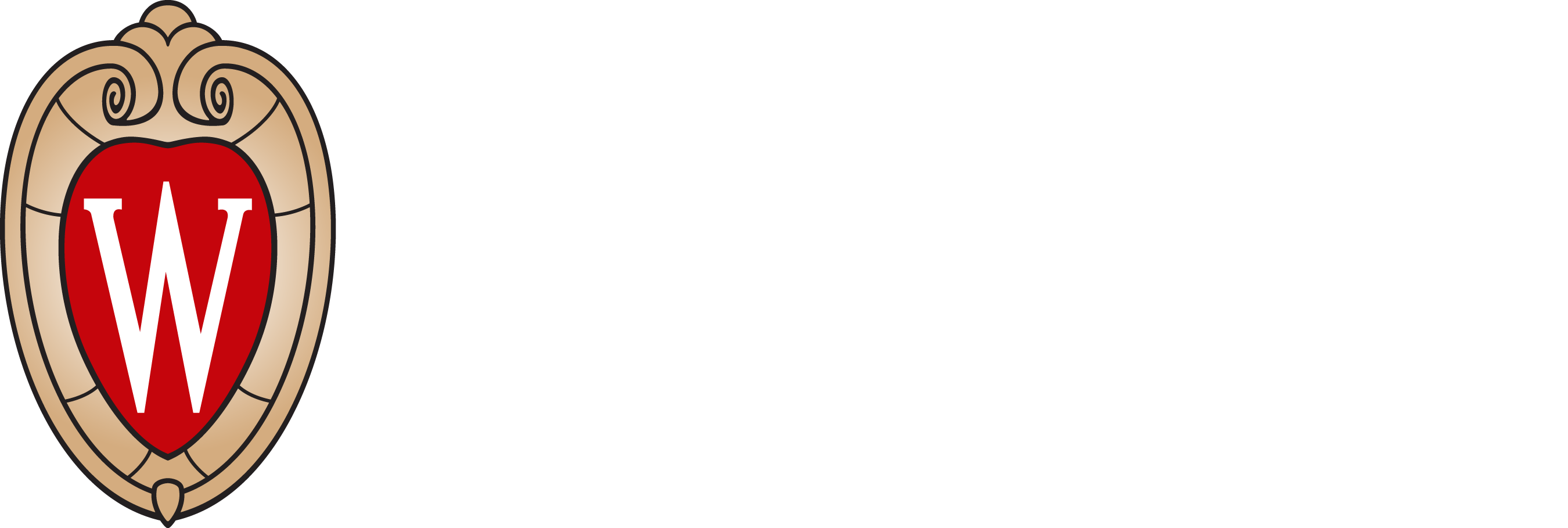 [Speaker Notes: Add UW logo]
What is Hepatic Lipase Deficiency?
[Speaker Notes: Maybe add in specific mutations?]
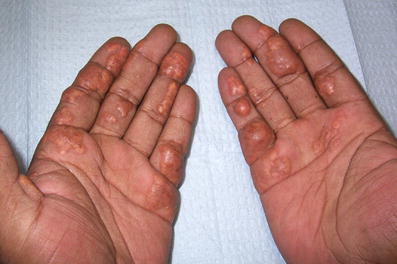 Hepatic Lipase Deficiency Symptoms
[Speaker Notes: Xanthomas

https://media.springernature.com/original/springer-static/image/art%3A10.1007%2Fs11552-009-9206-7/MediaObjects/11552_2009_9206_Fig1_HTML.jpg]
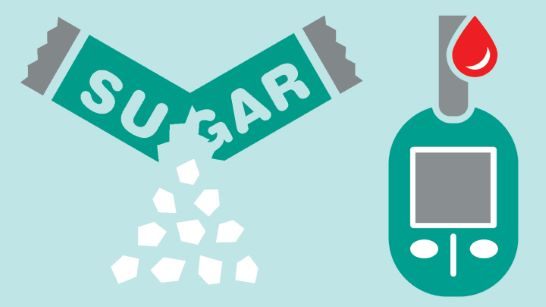 Hepatic Lipase Deficiency Complications
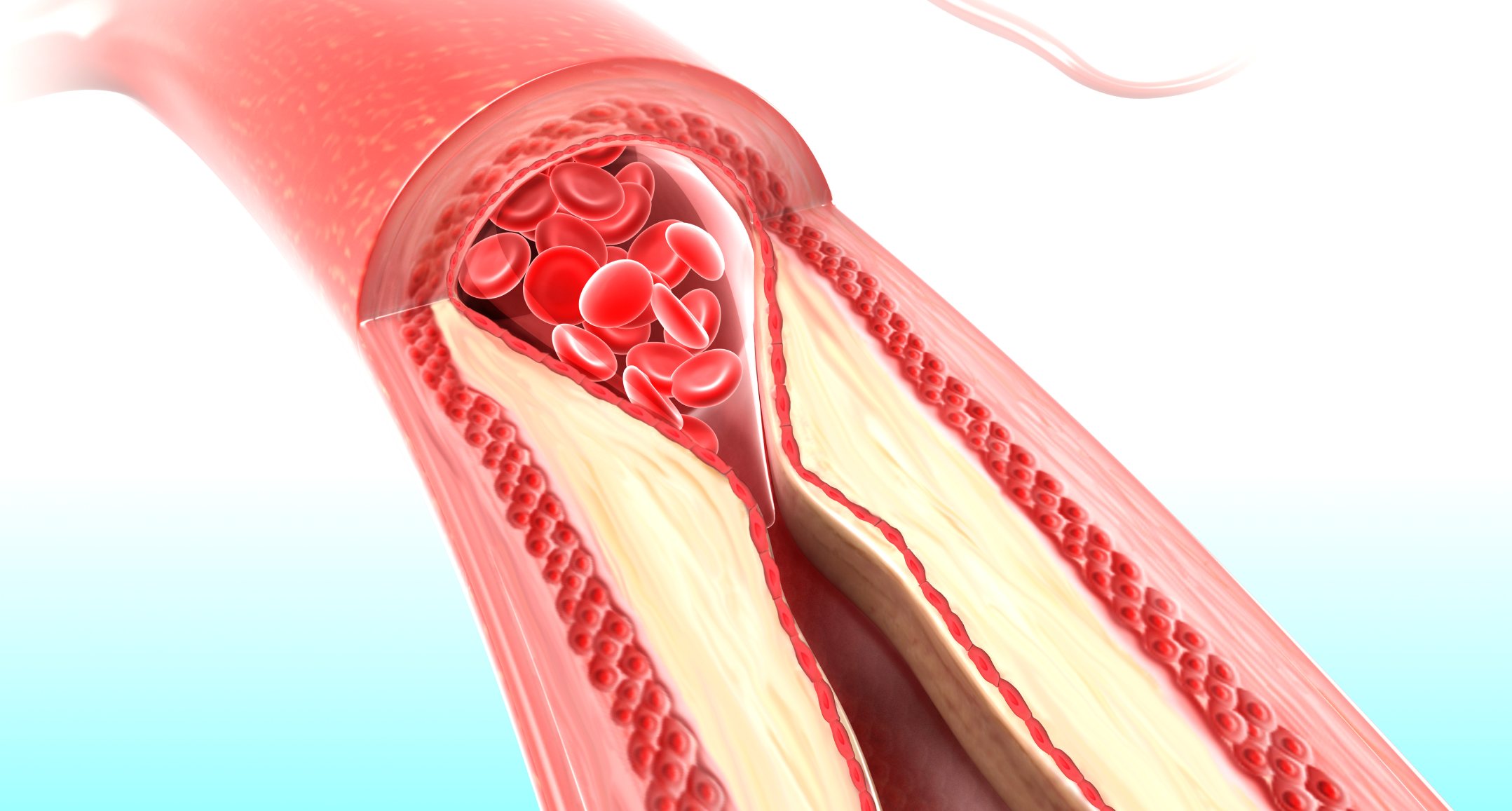 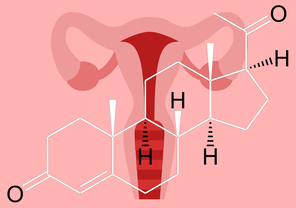 What causes Hepatic Lipase Deficiency?
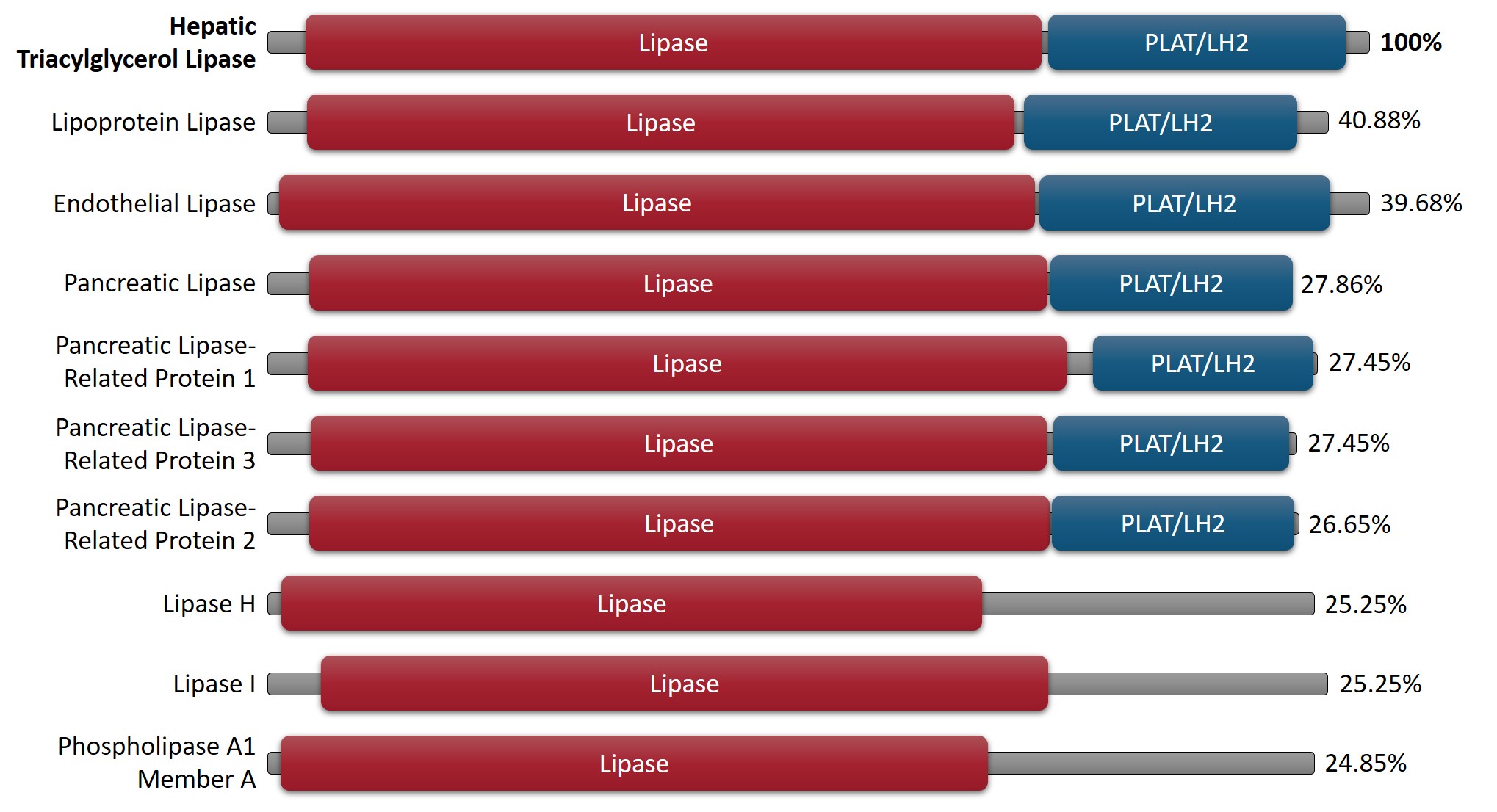 [Speaker Notes: Maybe add in specific mutations?]
What does LIPC do?
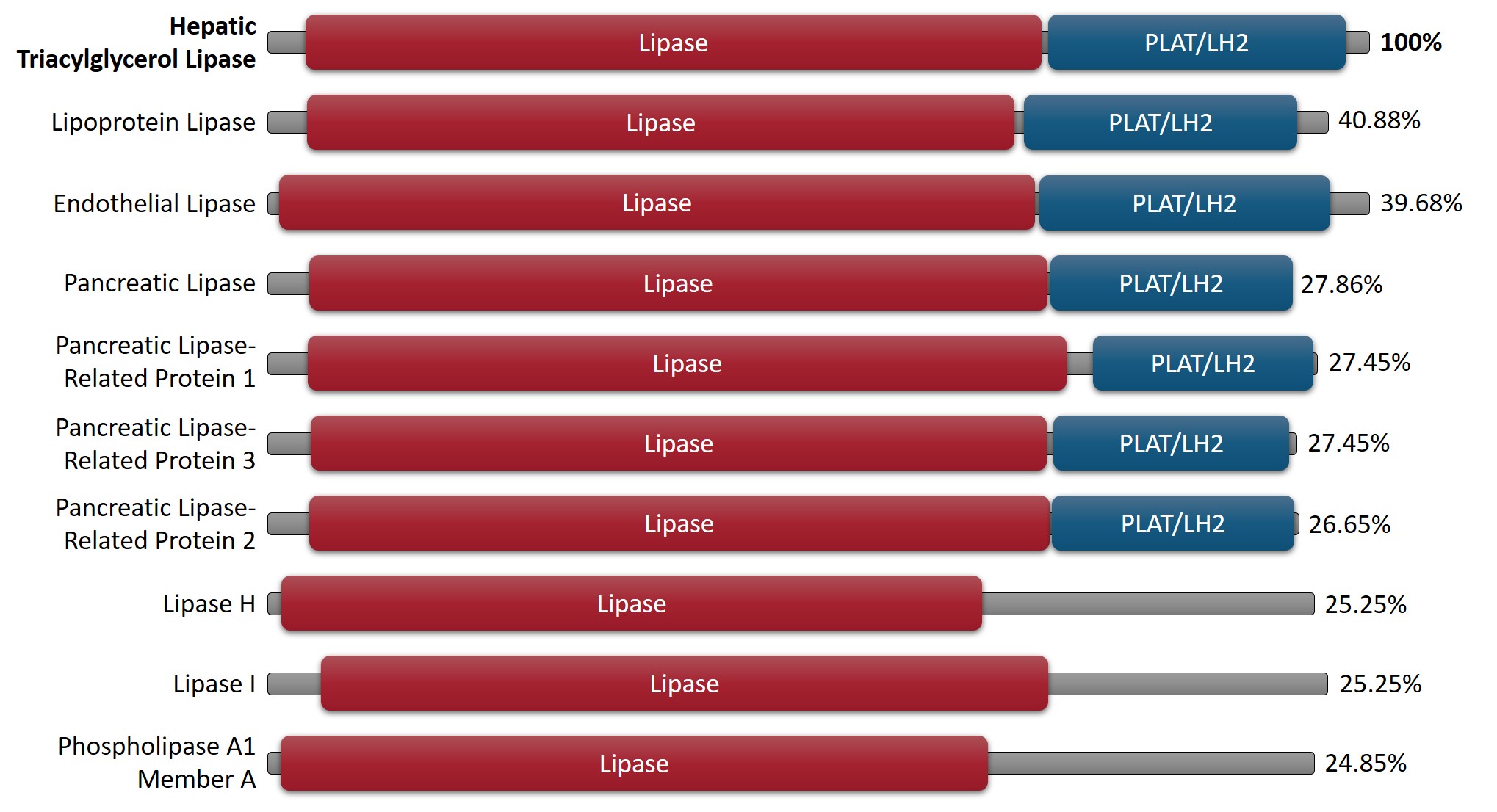 Molecular Function
Cellular Component
Biological Process
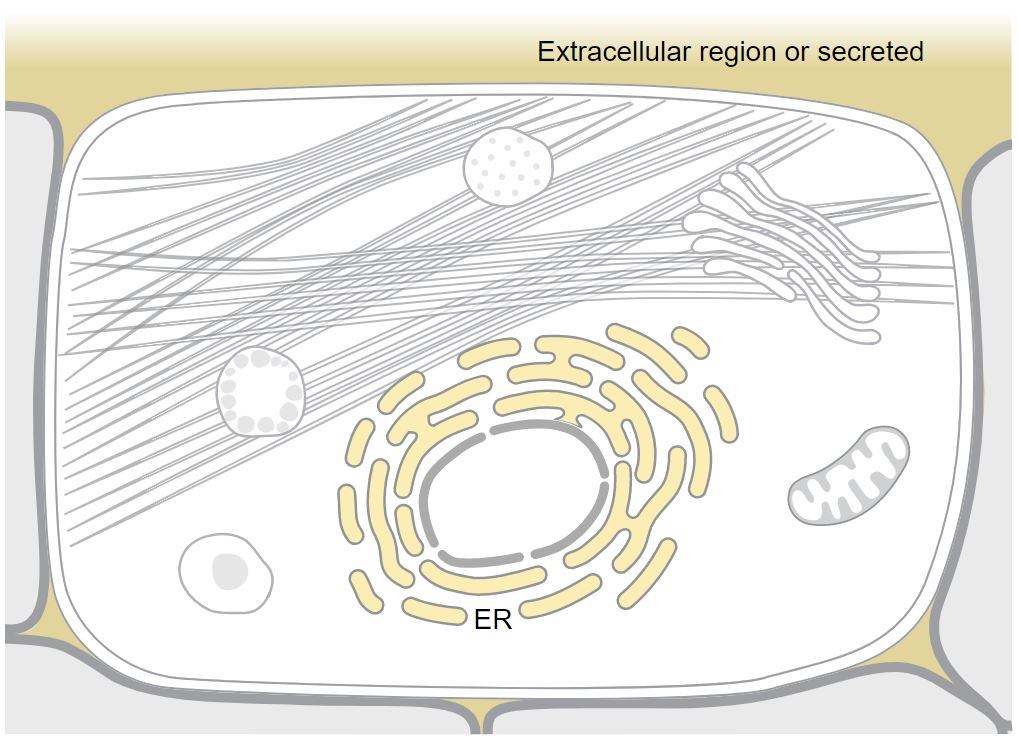 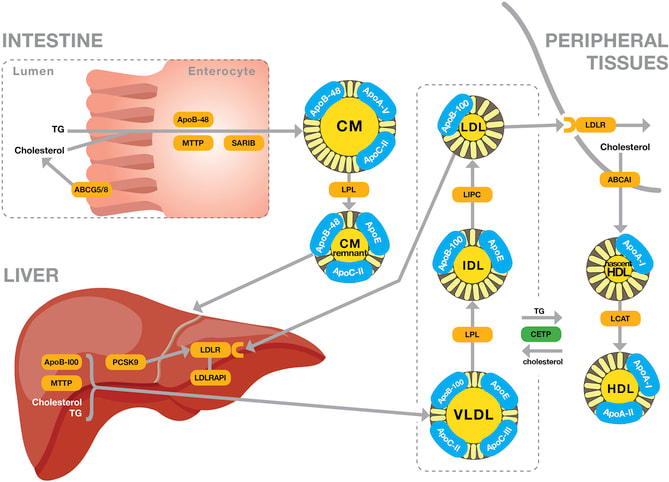 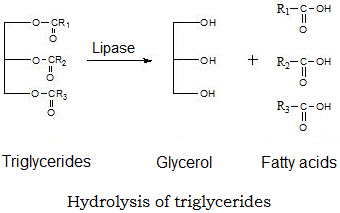 LIPC has a complicated evolutionary history
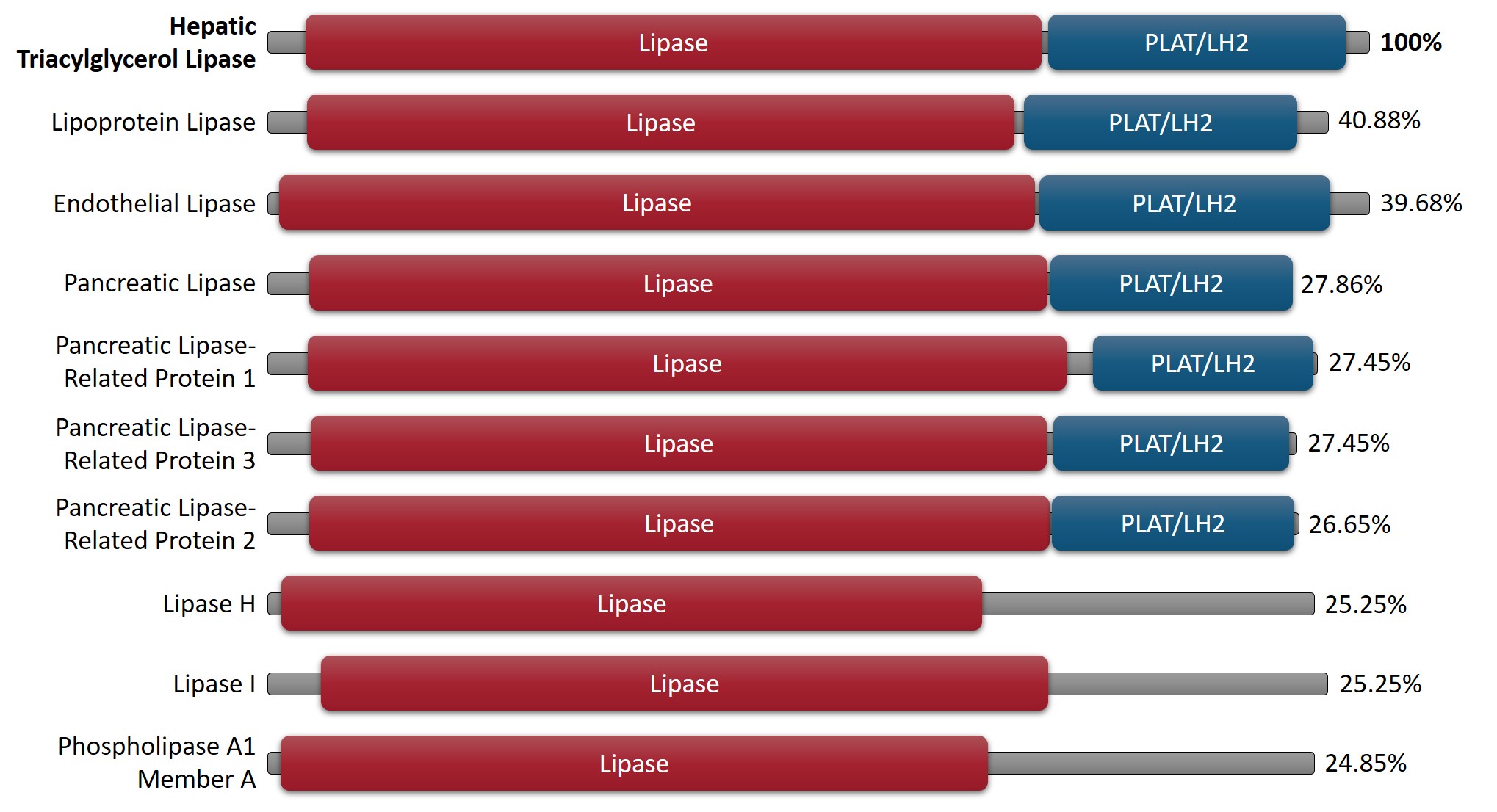 [Speaker Notes: LIPC is well-conserved across multiple species, but duplication events have complicated functional similarities
This is a small sample of all the related lipases in the human genome/proteome]
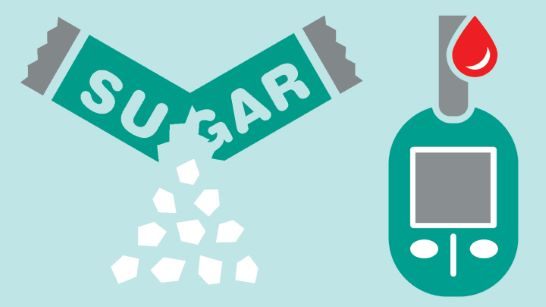 Hepatic Lipase Deficiency Complications
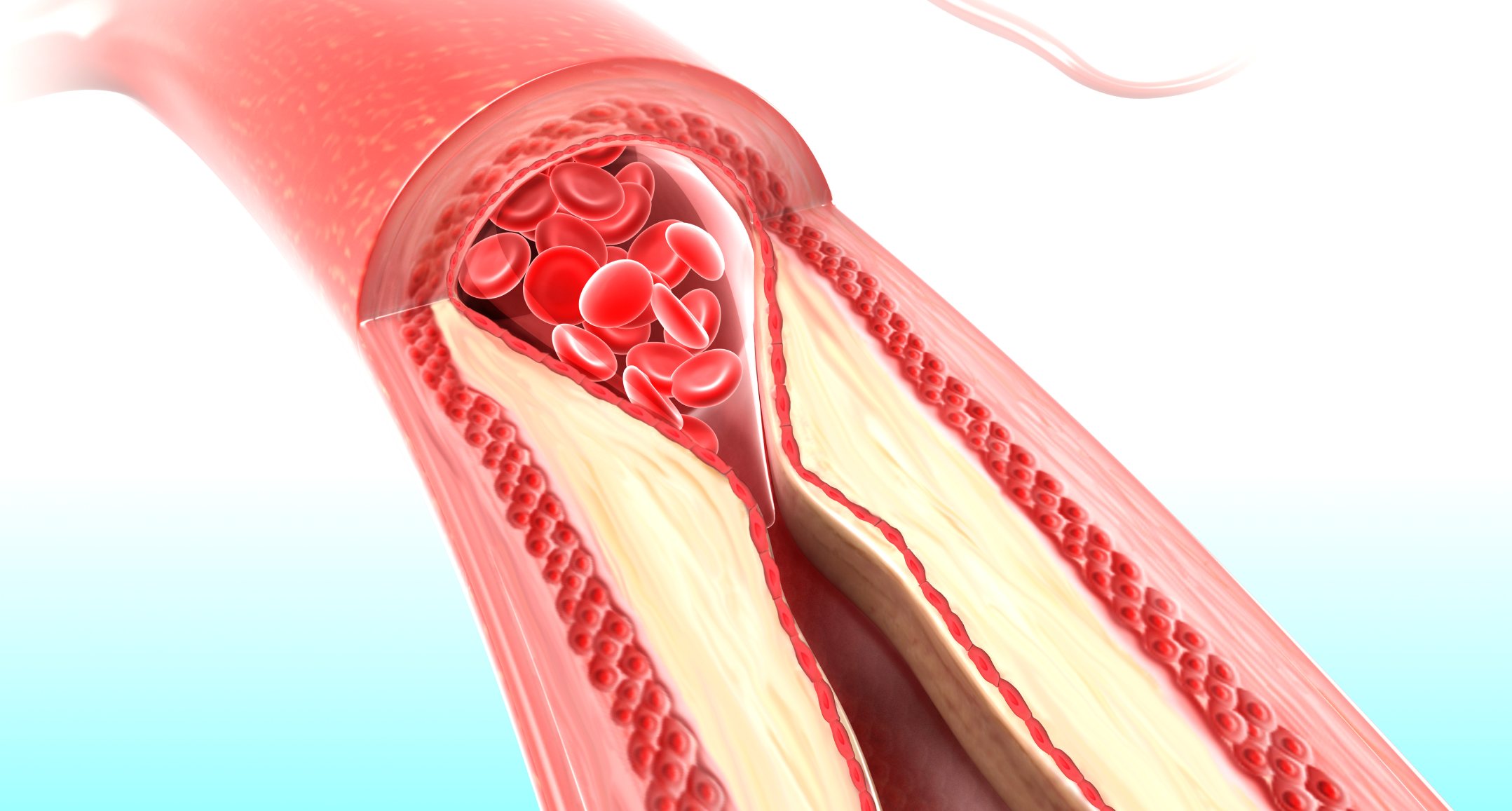 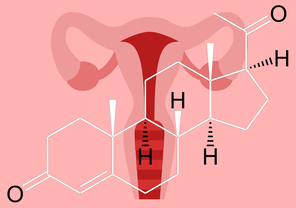 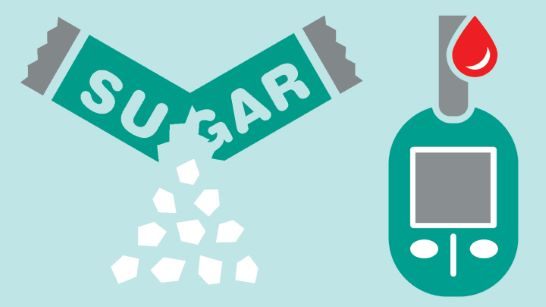 Hepatic Lipase Deficiency Complications
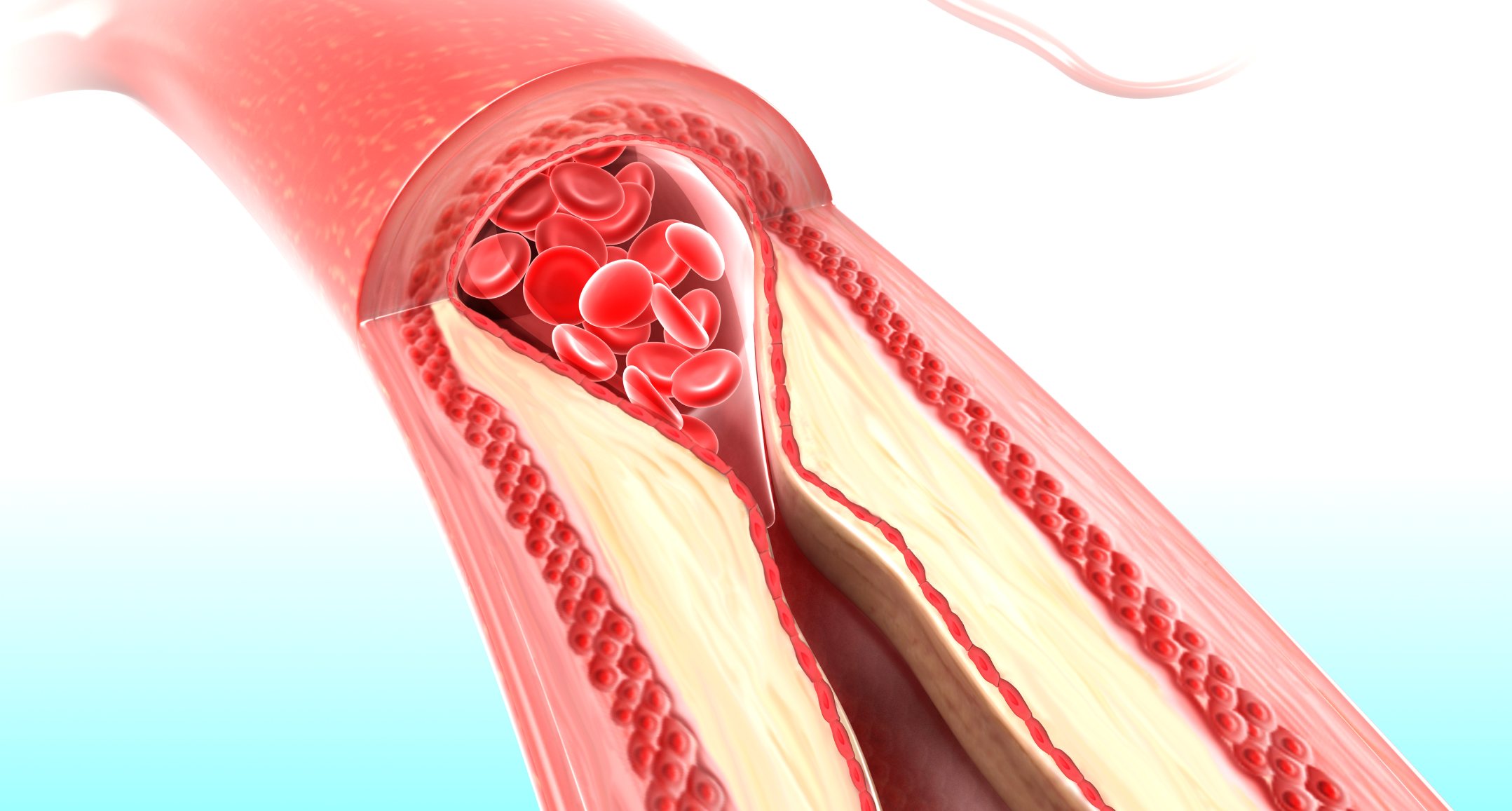 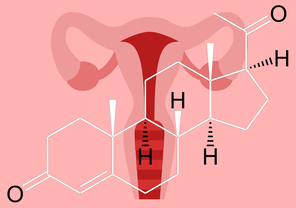 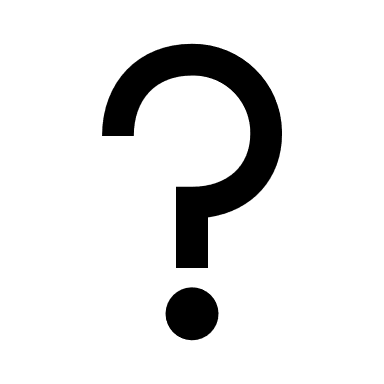 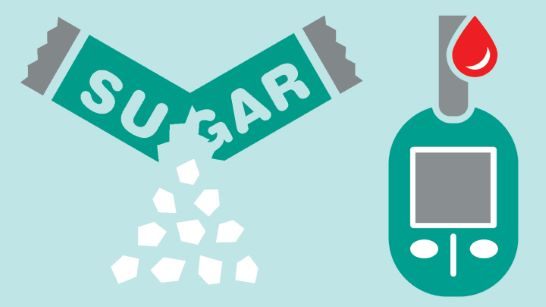 Hepatic Lipase Deficiency Complications
via progesterone?
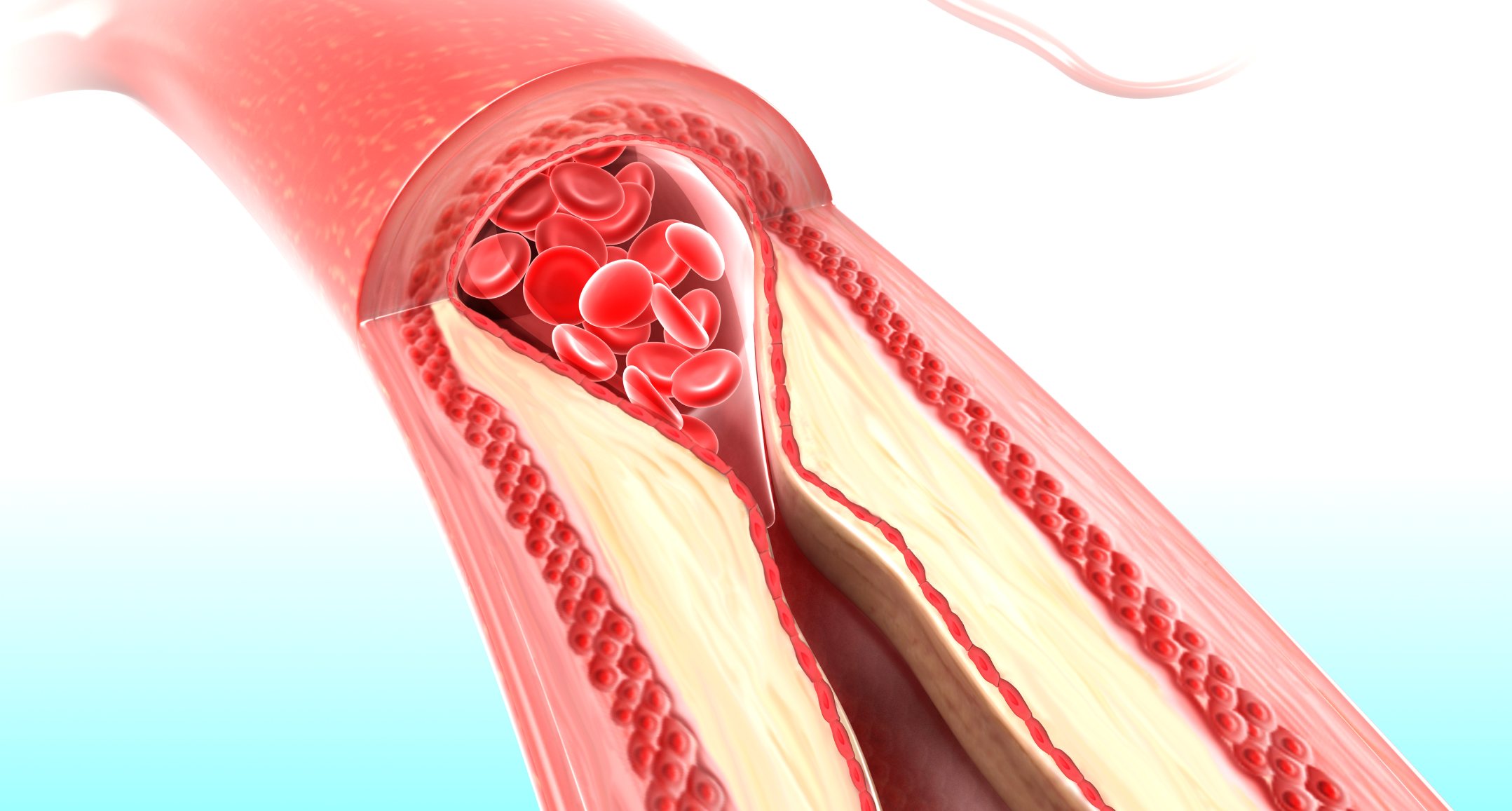 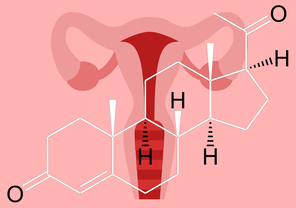 Where is LIPC expressed?
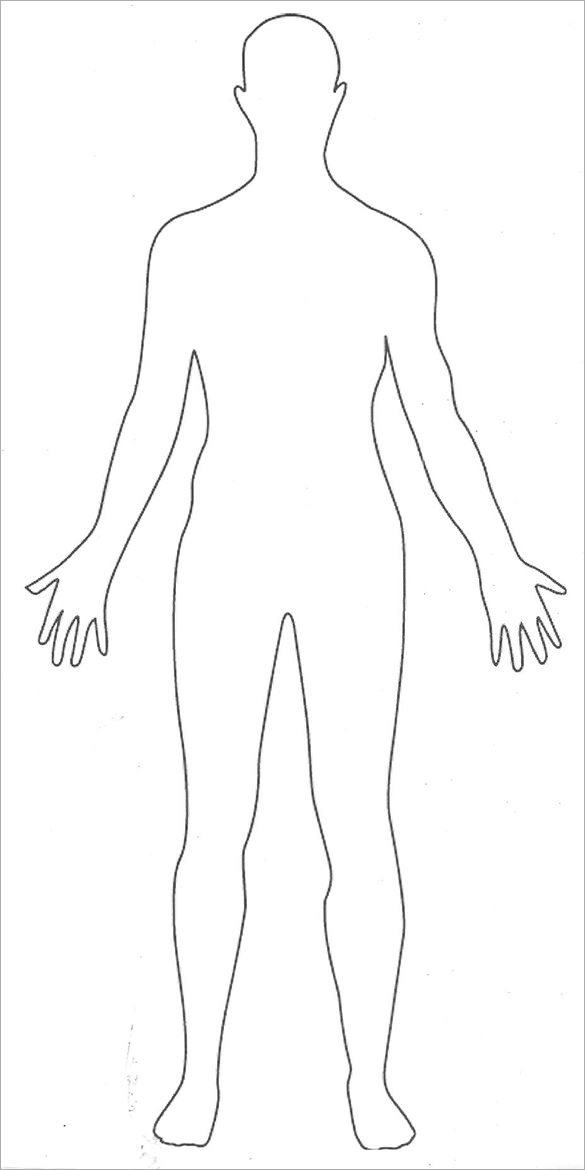 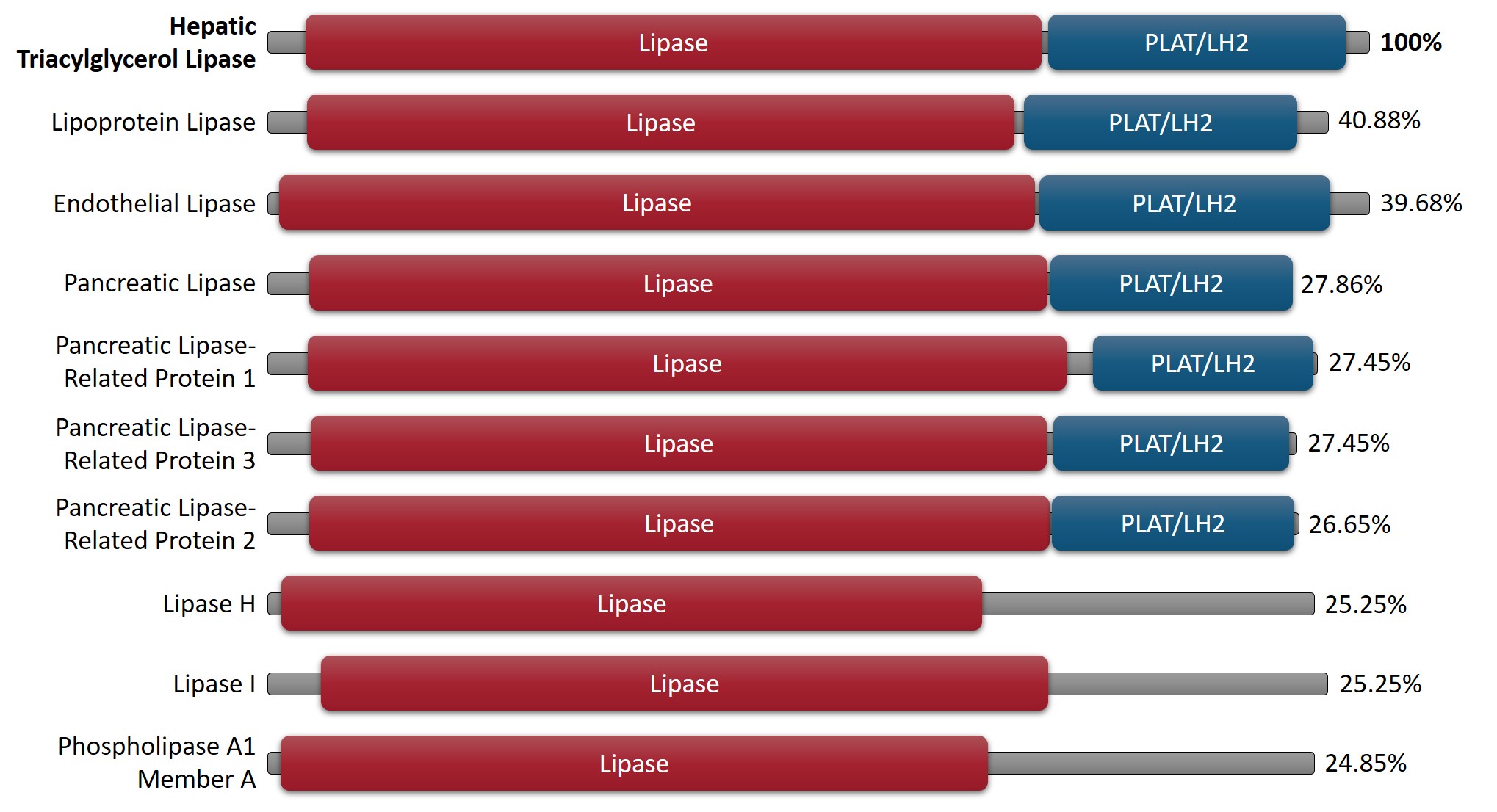 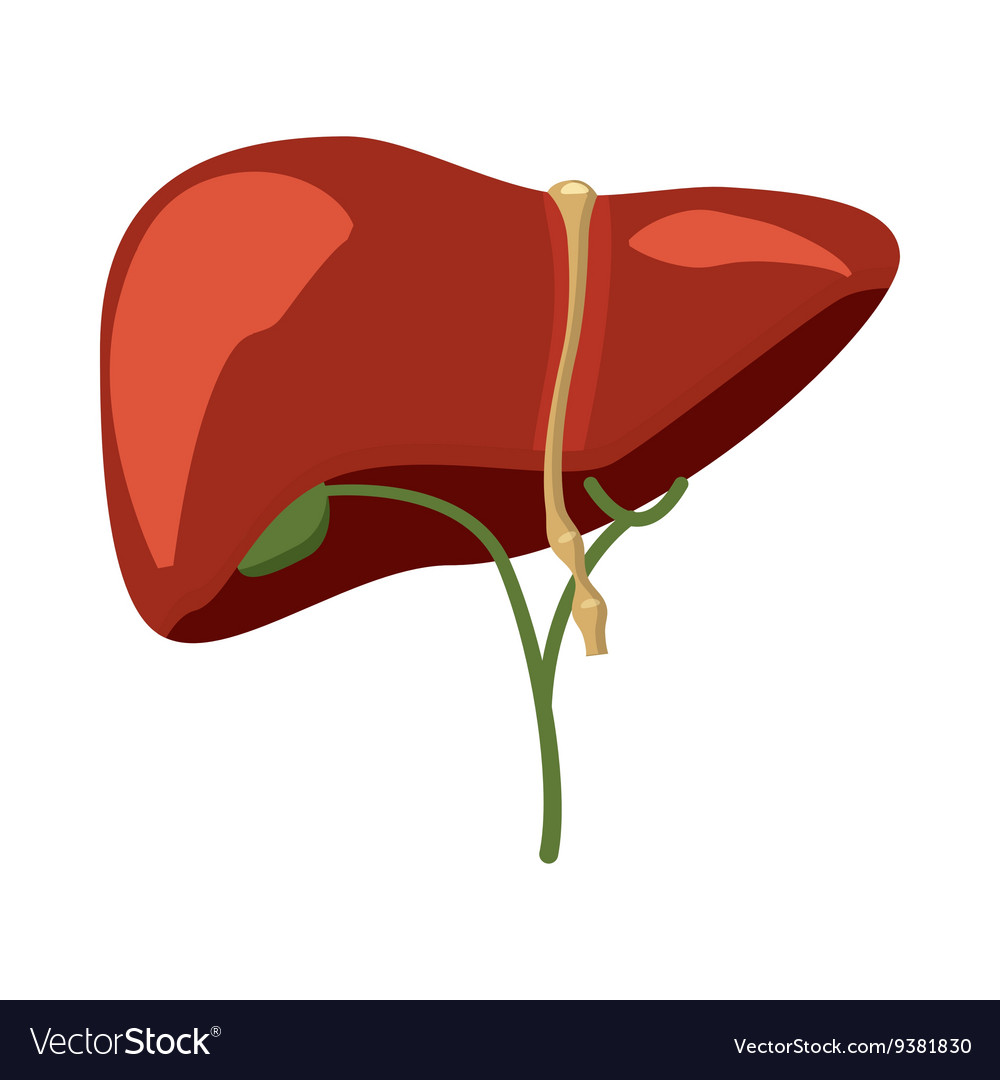 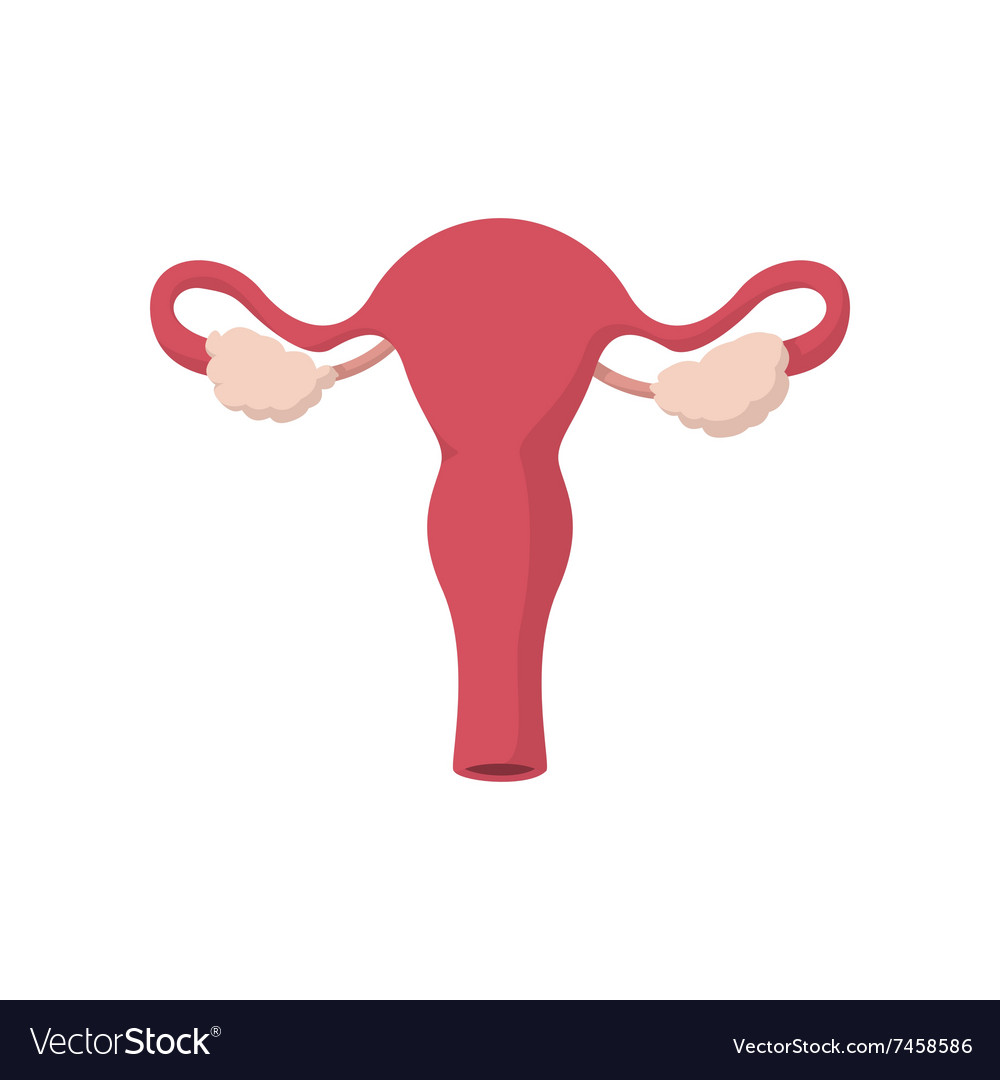 [Speaker Notes: Exons 1+2= 90aa]
Where is LIPC expressed?
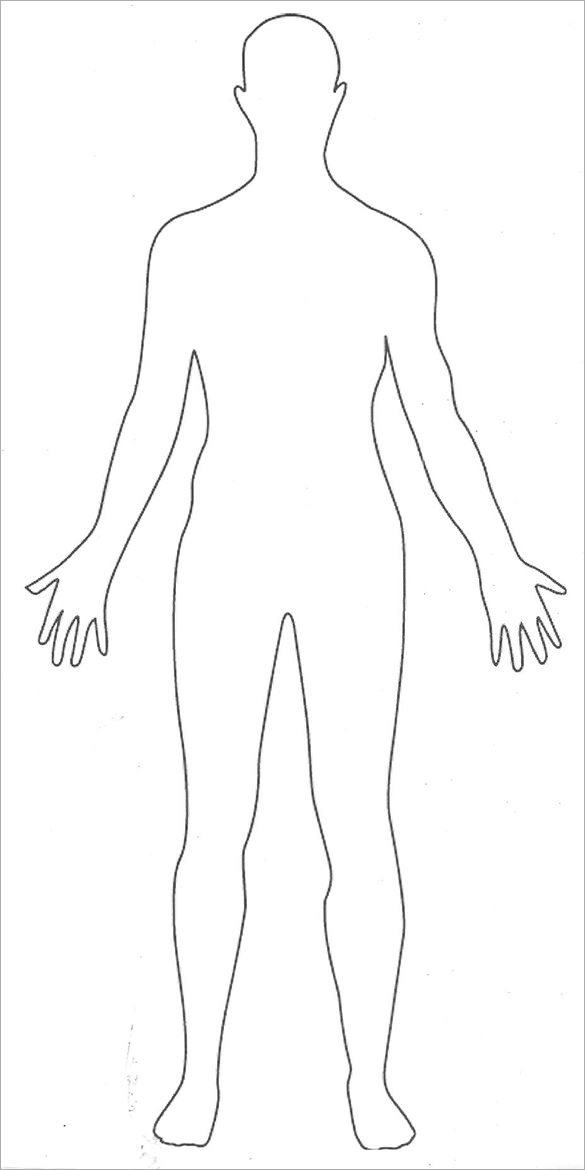 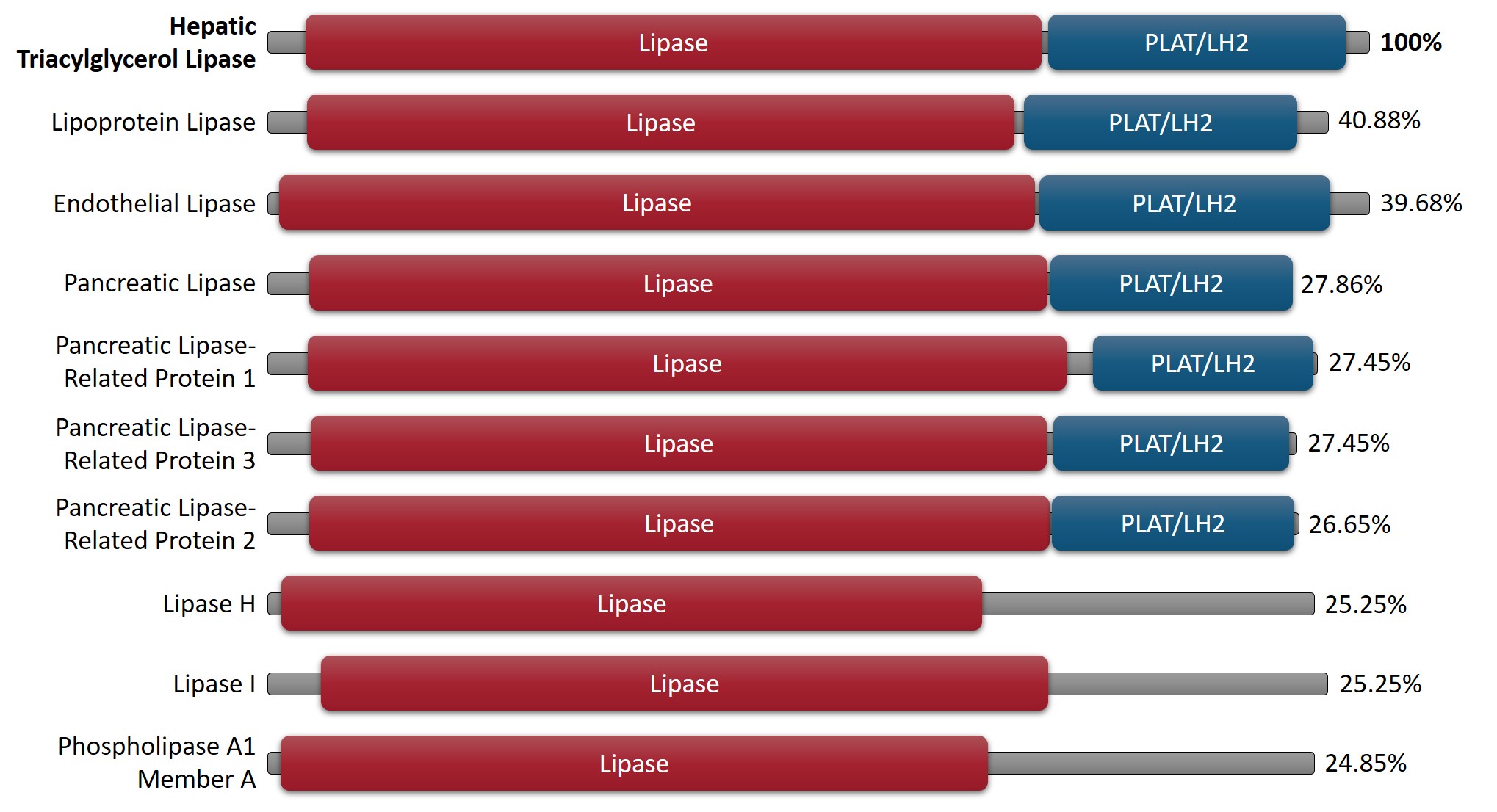 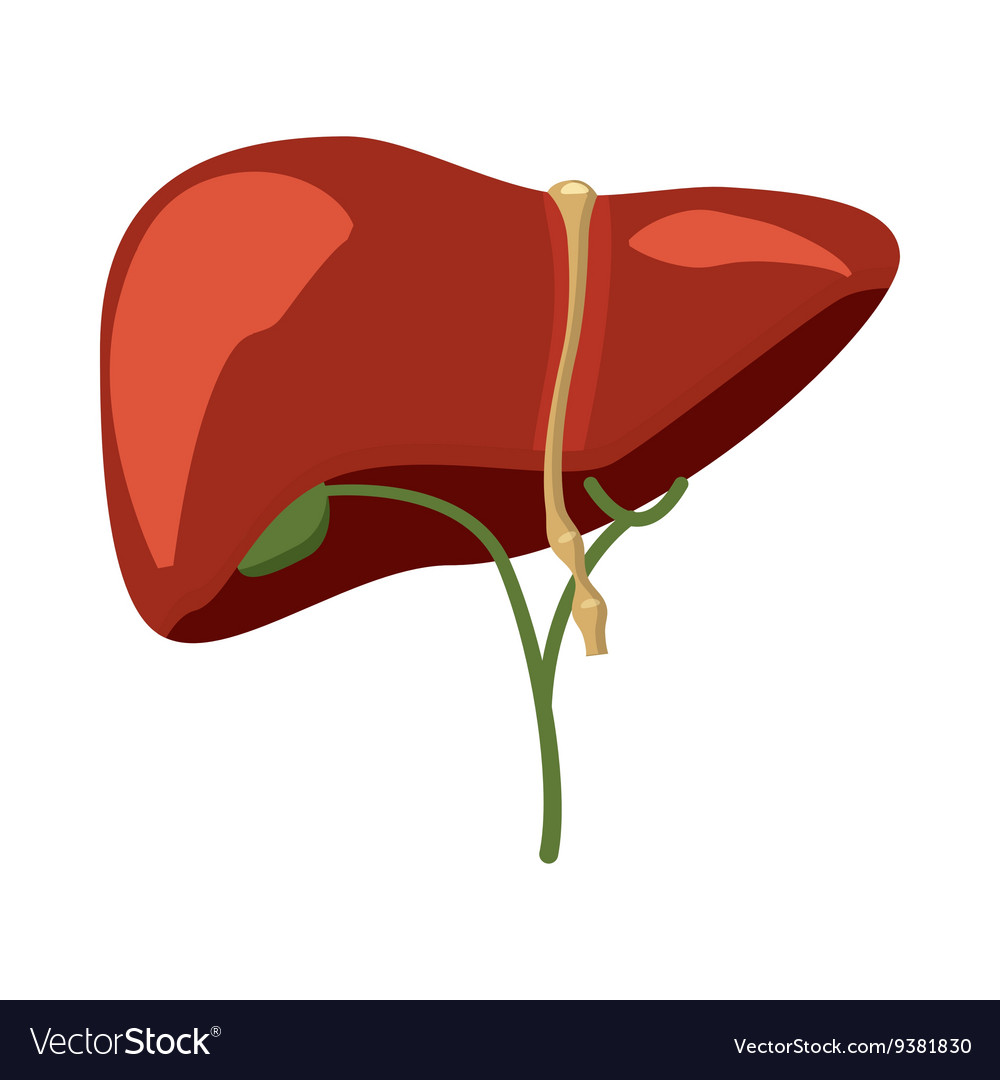 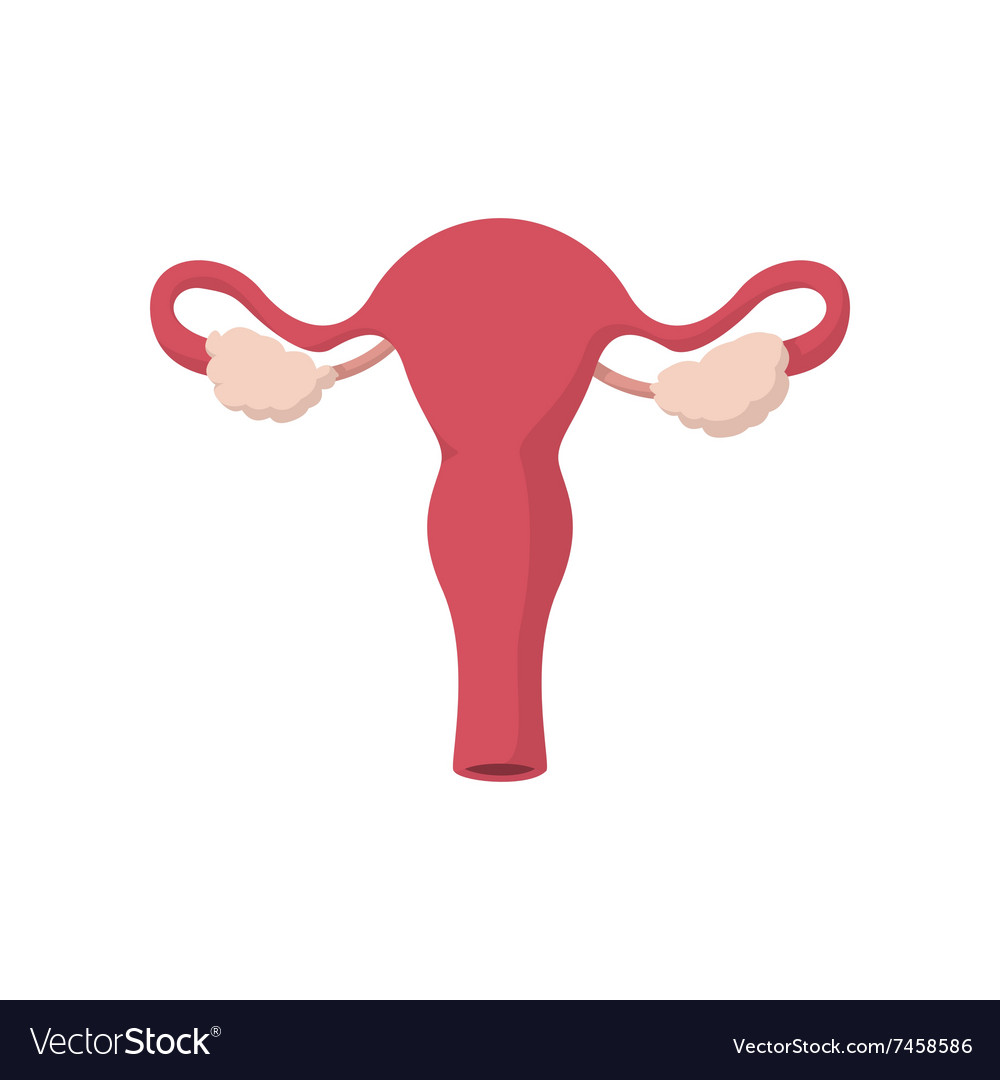 [Speaker Notes: Exons 1+2= 90aa]
How does lipid metabolism affect fertility?
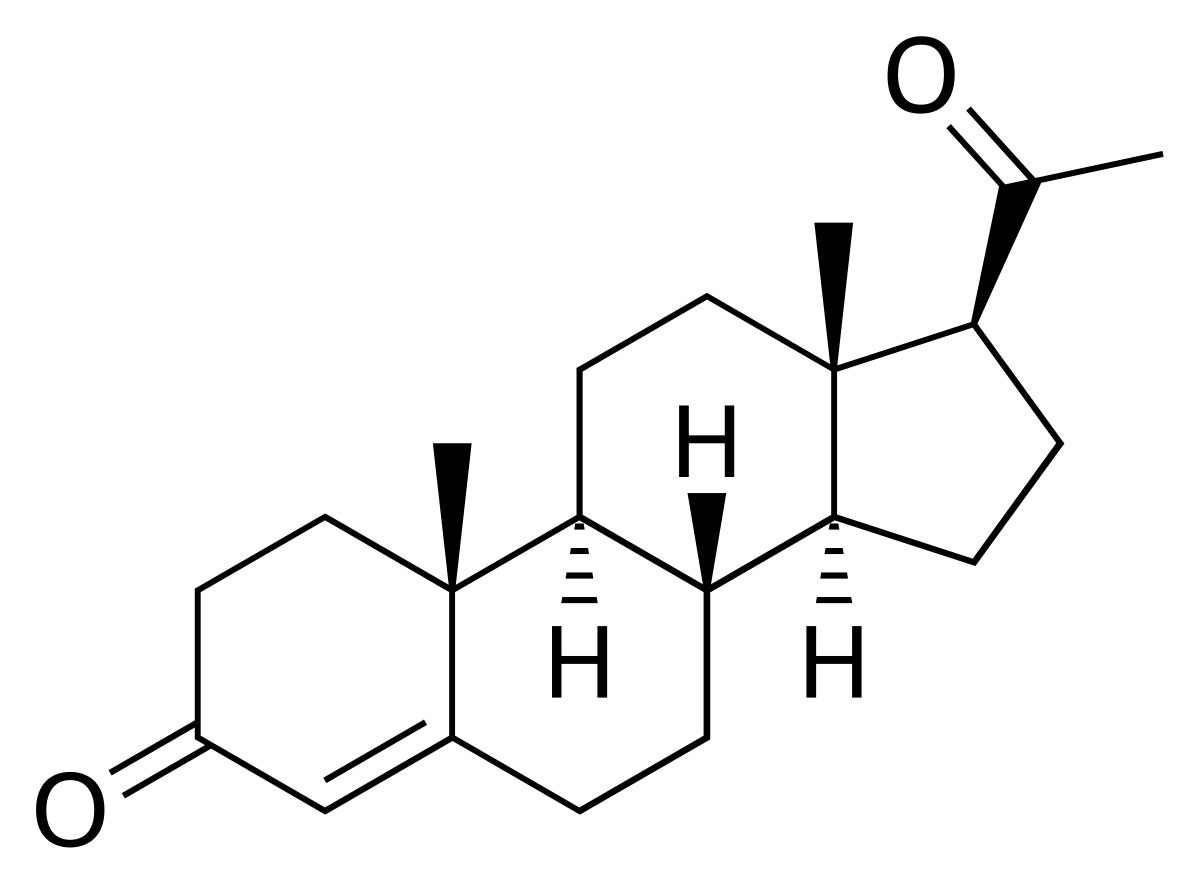 Progesterone
How is cholesterol used in progesterone synthesis?
IDL
LDL
1
LIPC
(SREBF1)
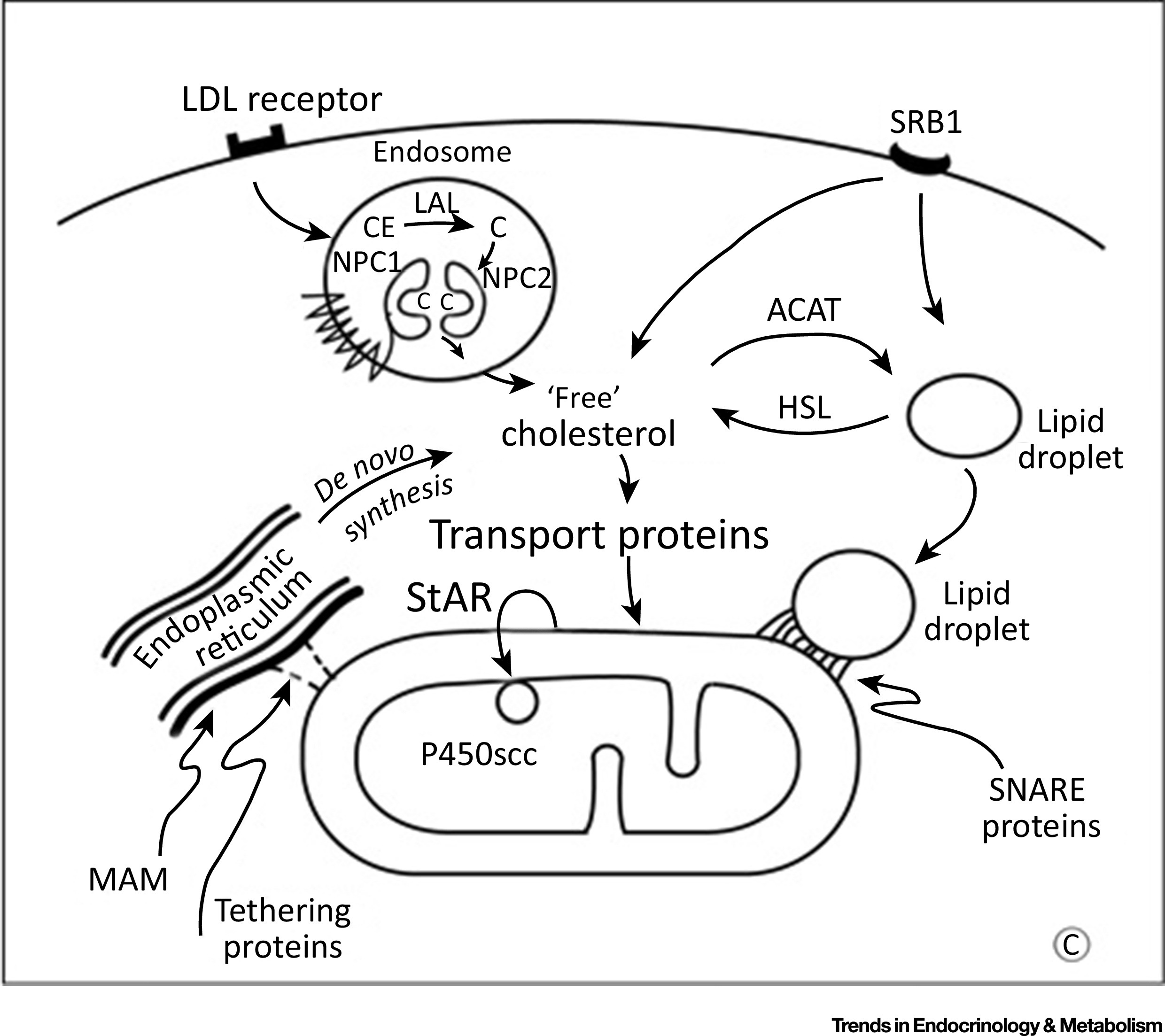 (LIPA)
(SOAT1)
(LIPE)
3
2
Progesterone Synthesis
What role does LIPC play in progesterone synthesis?
IDL
LDL
LIPC
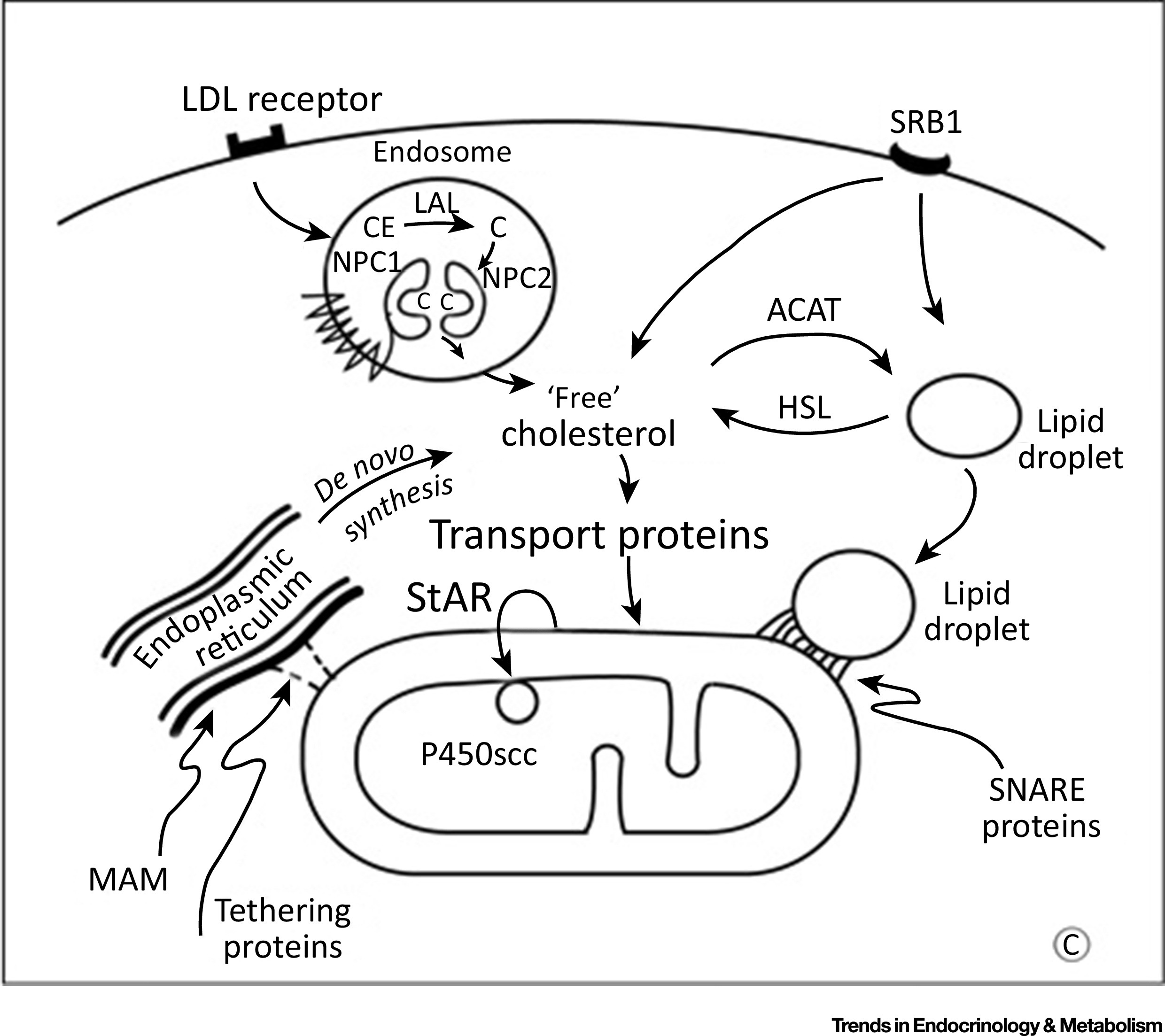 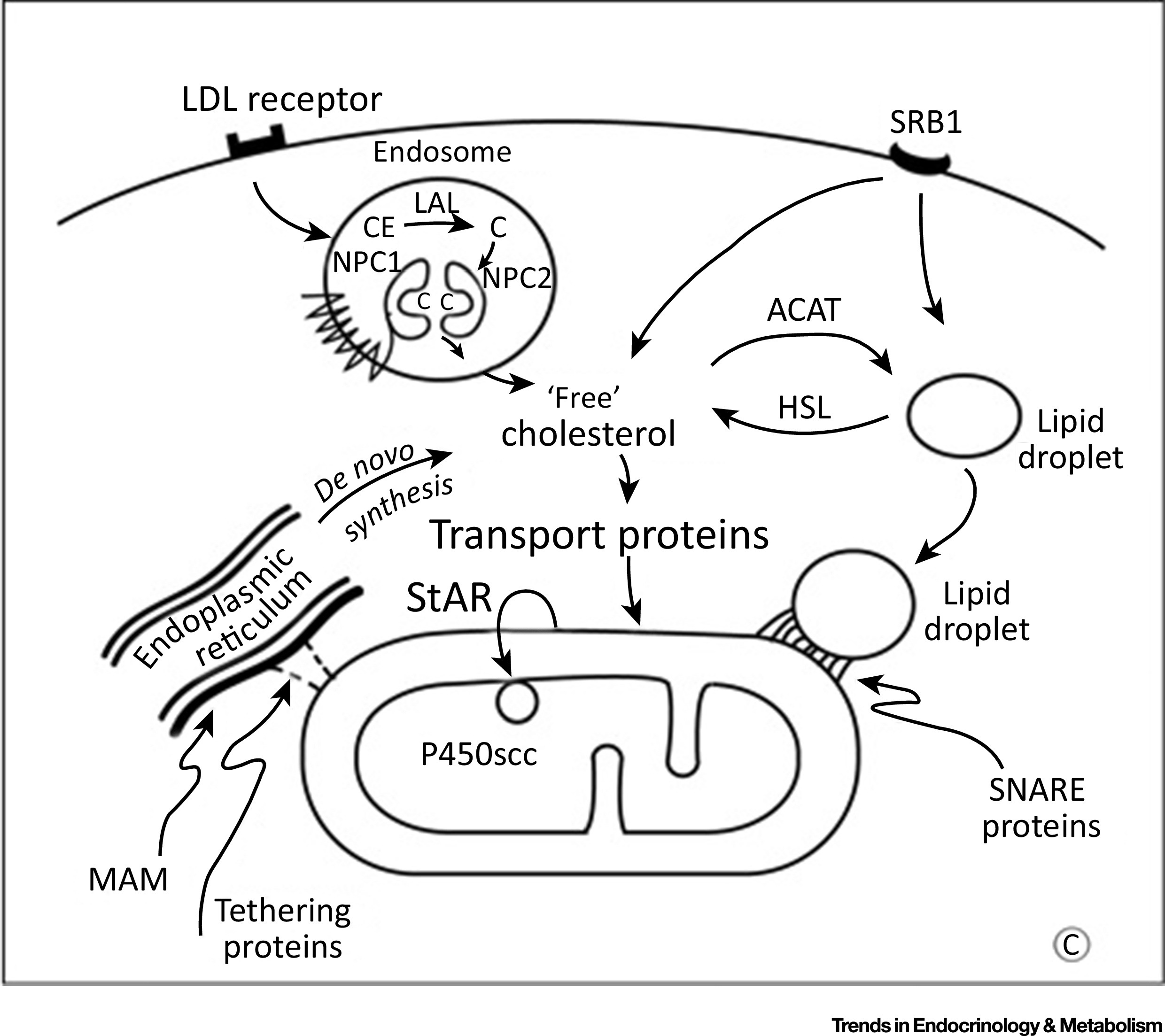 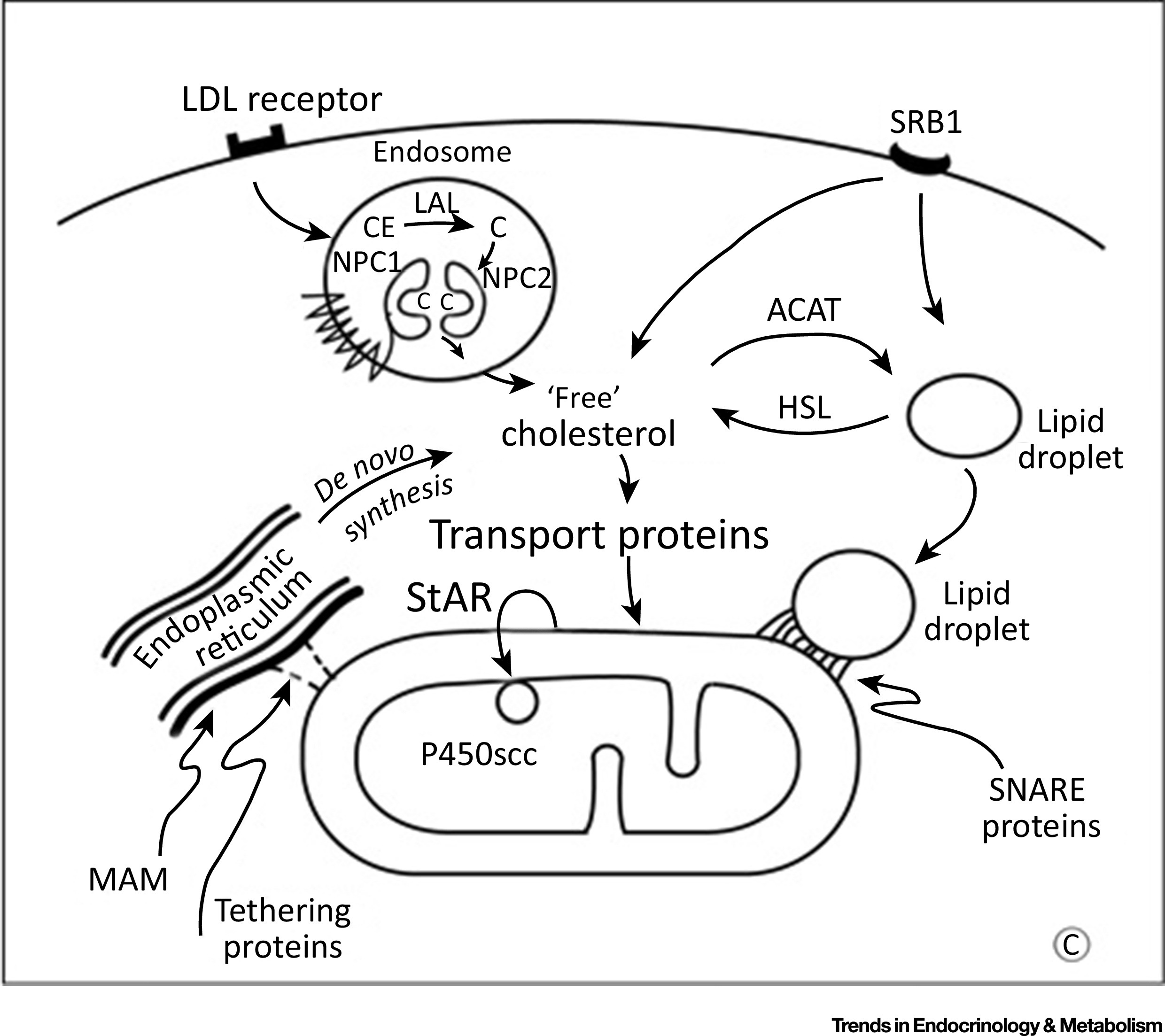 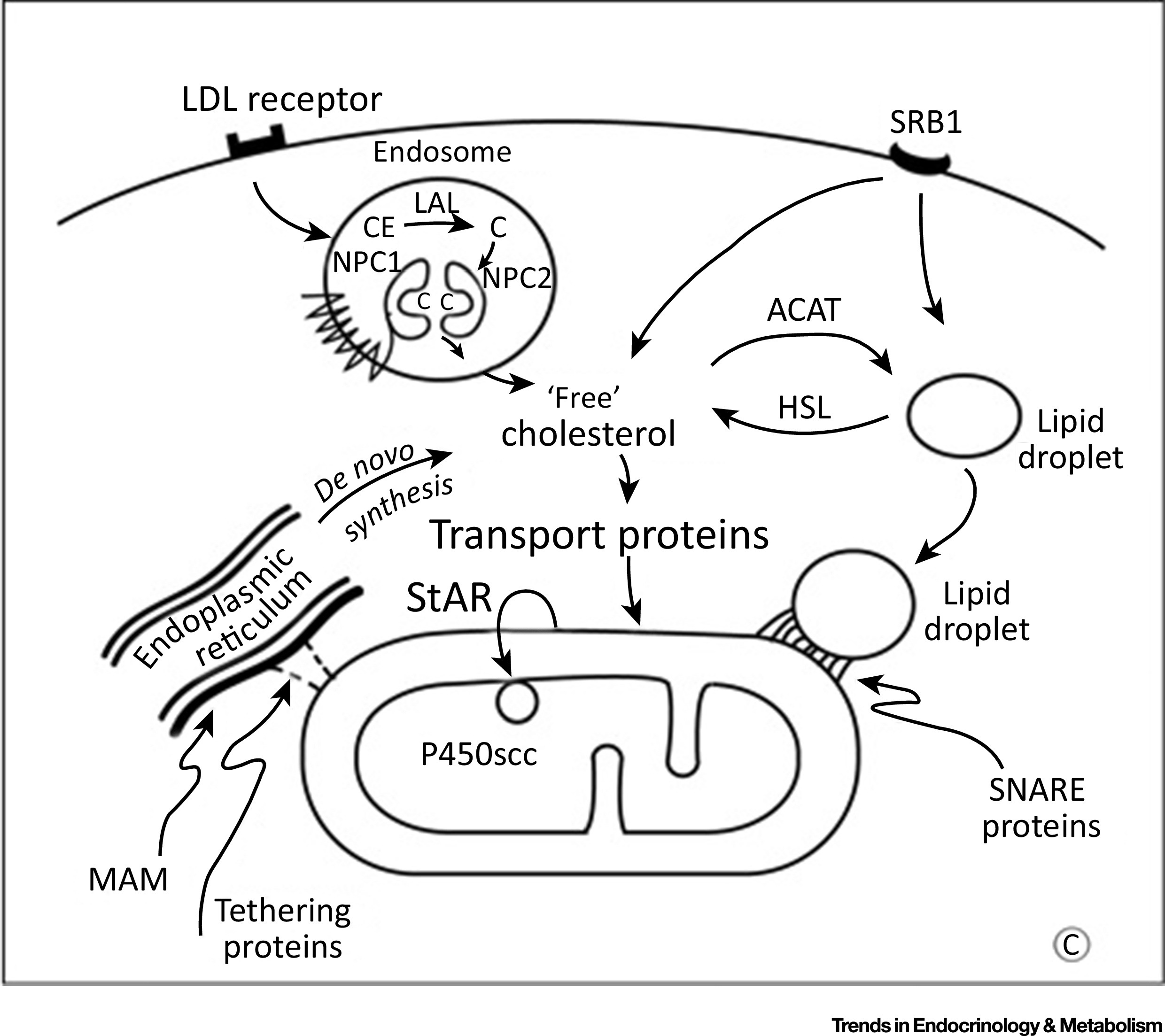 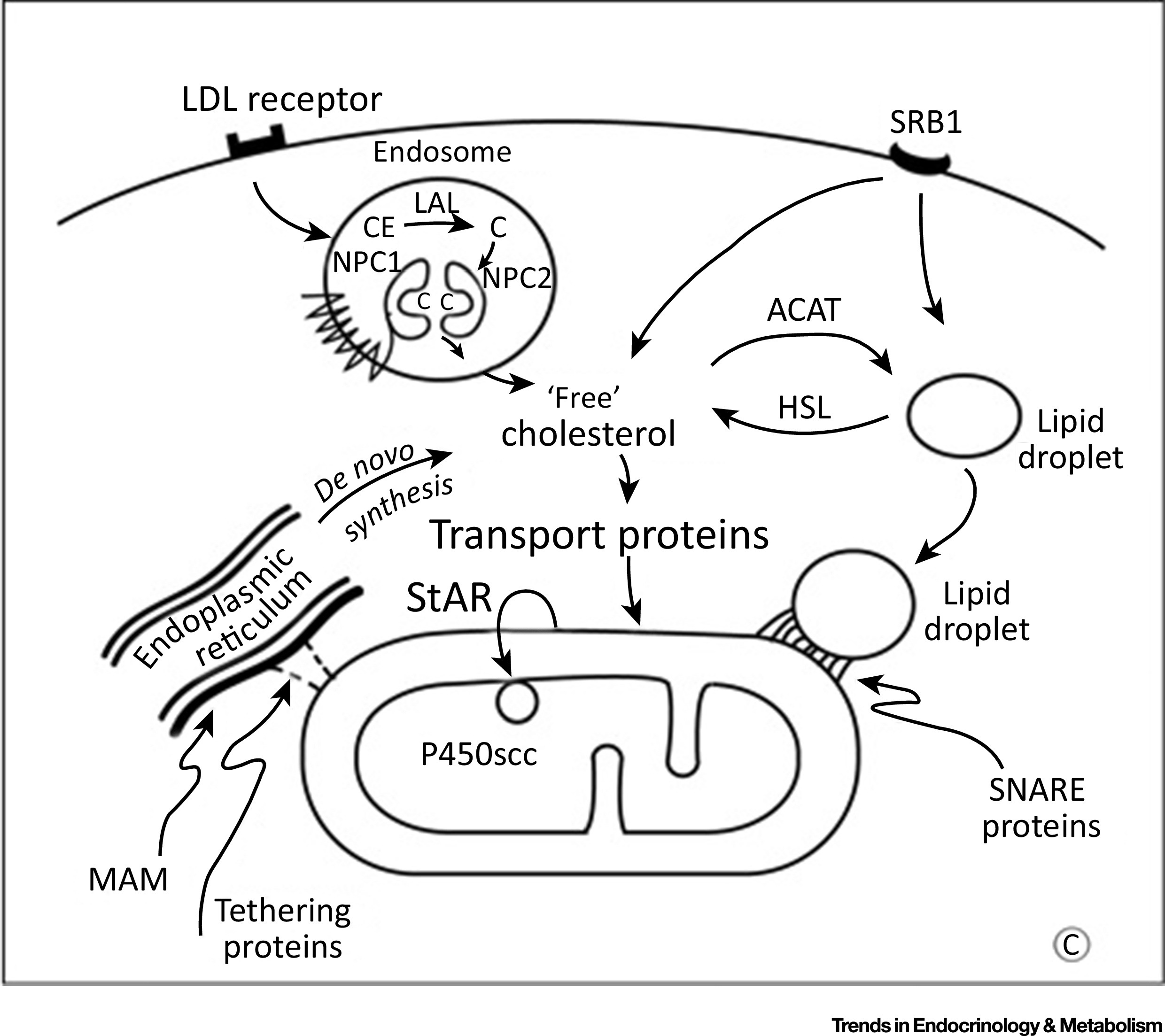 Interacts With
Catalyzes Step
LIPC may free intracellular cholesterol
IDL
LDL
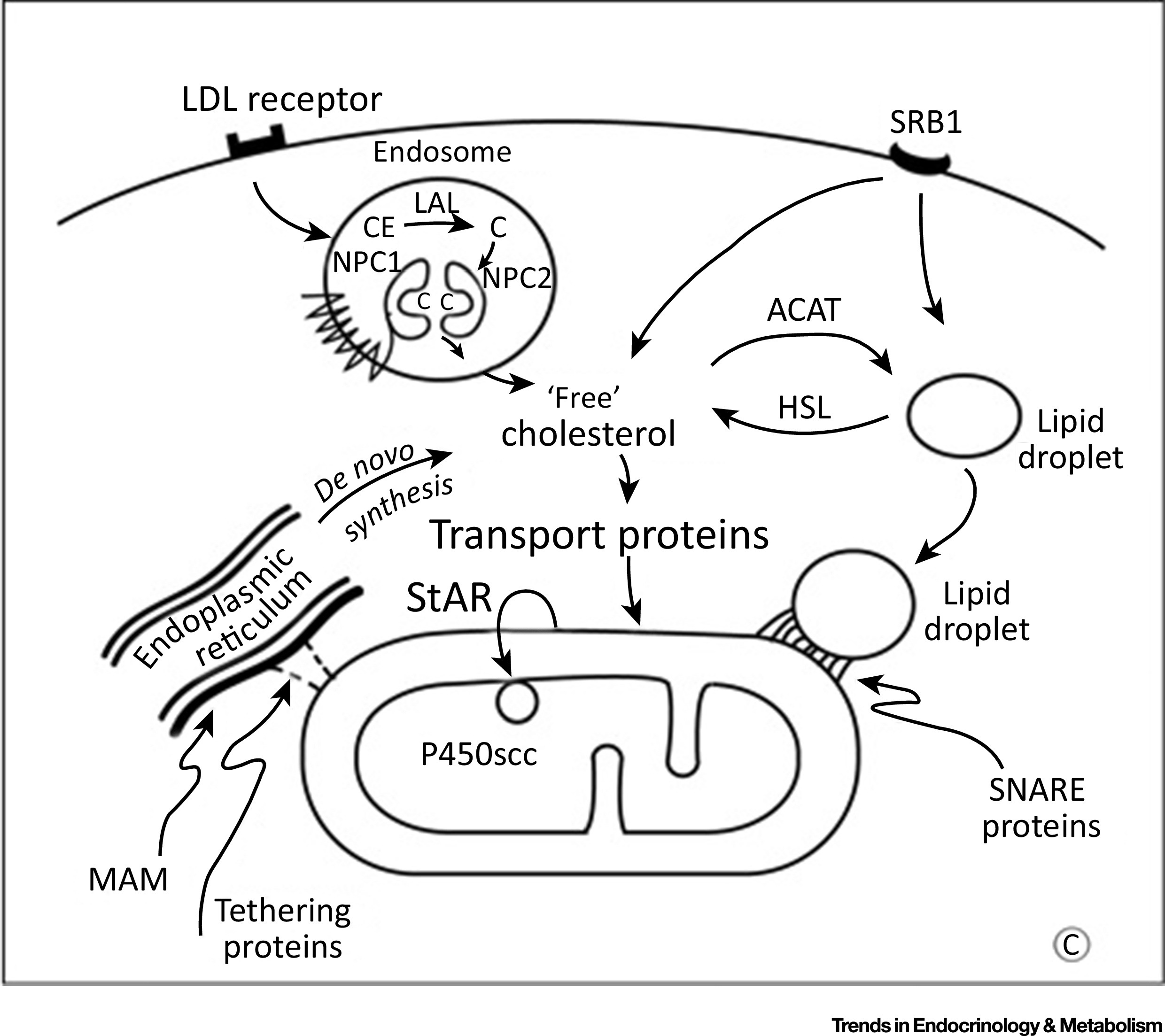 Full Length LIPC
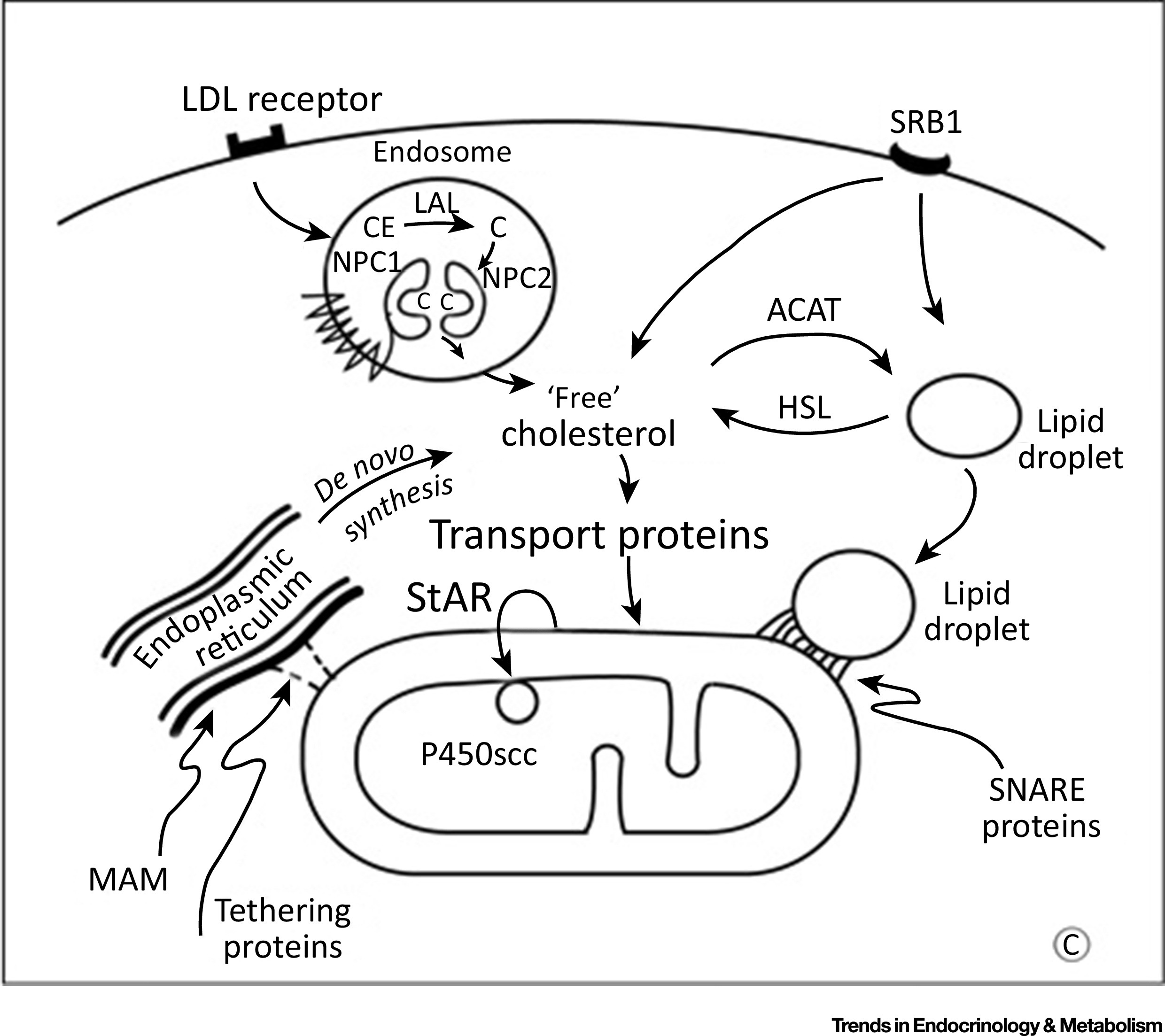 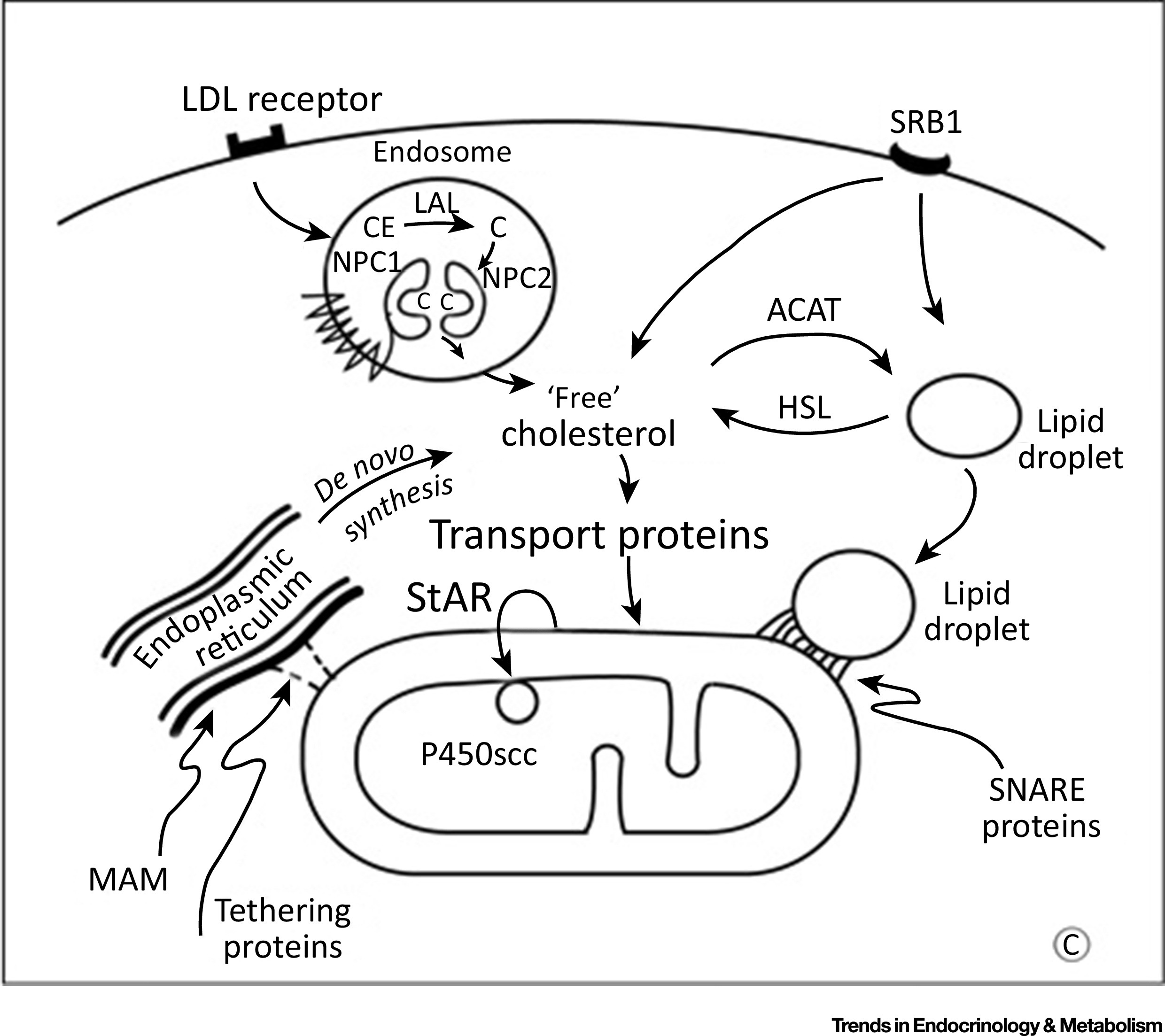 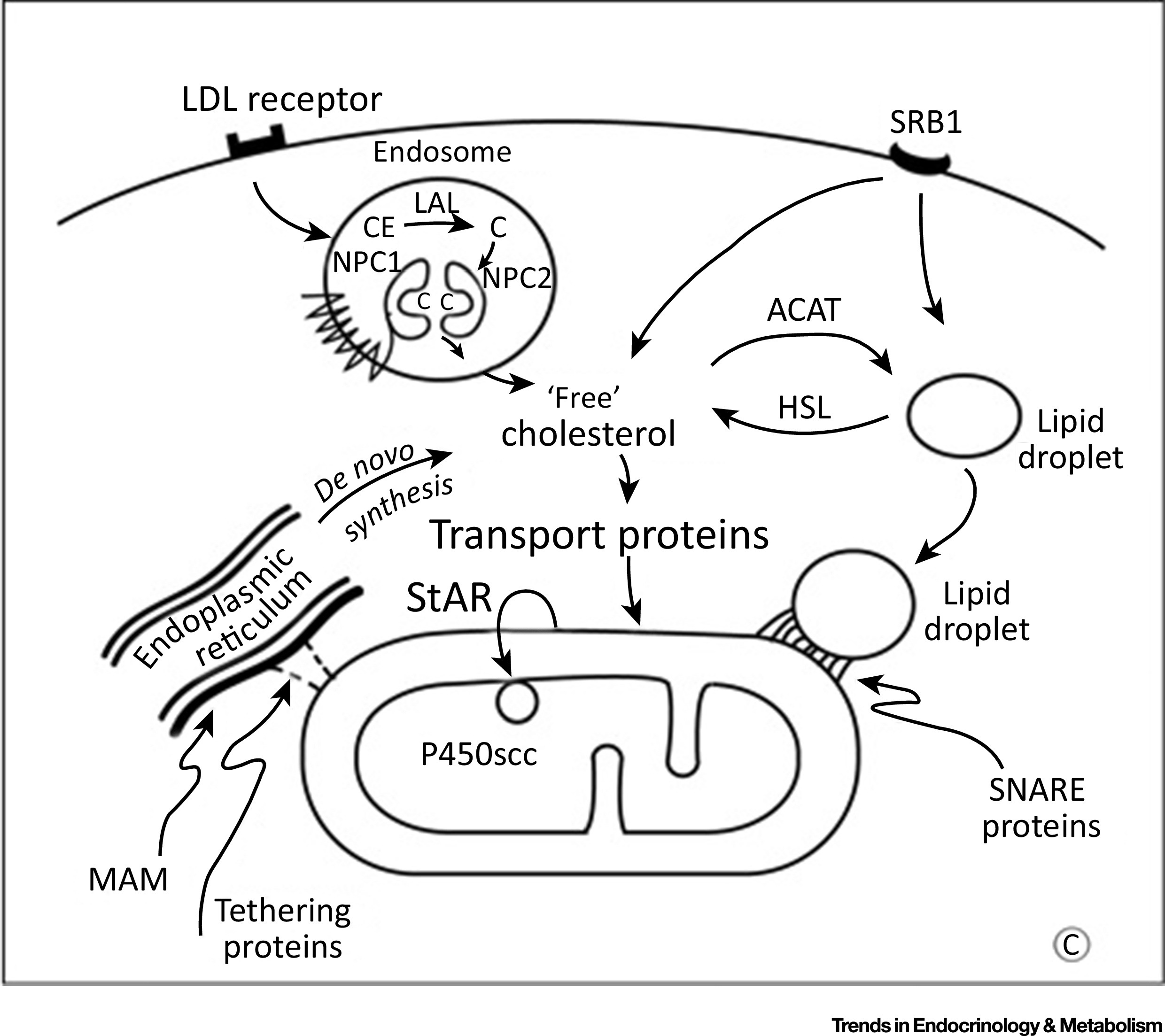 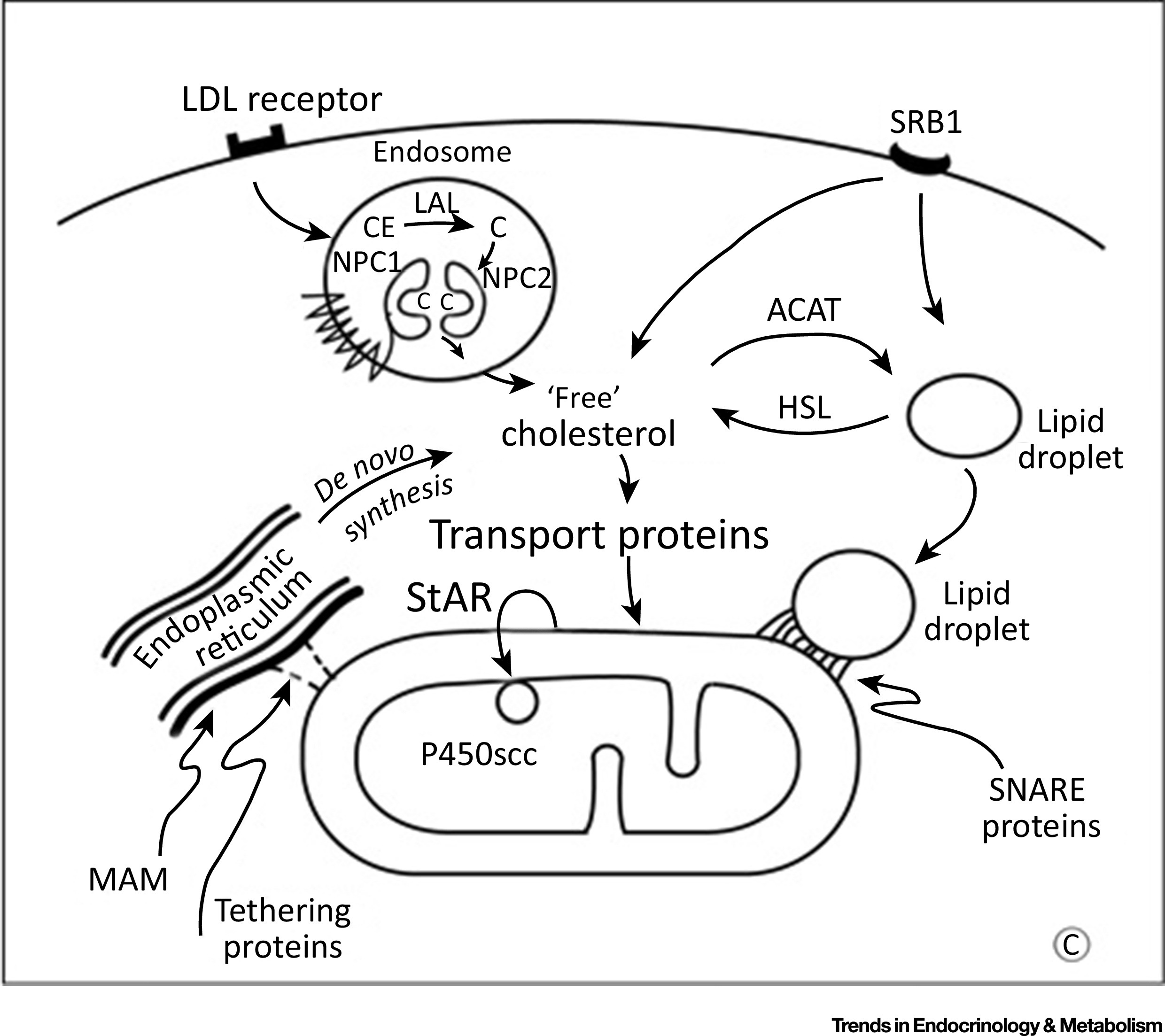 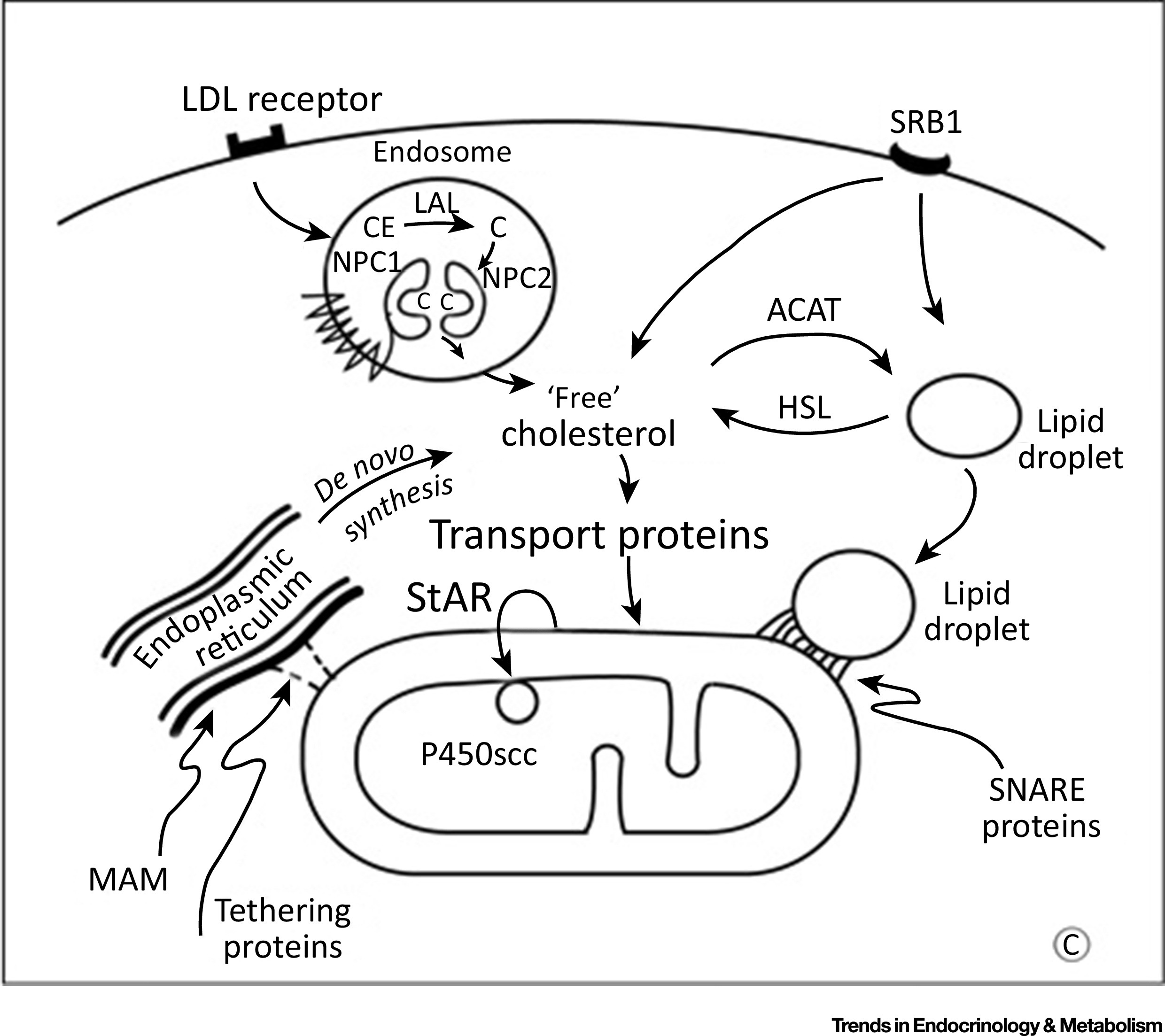 Truncated LIPC
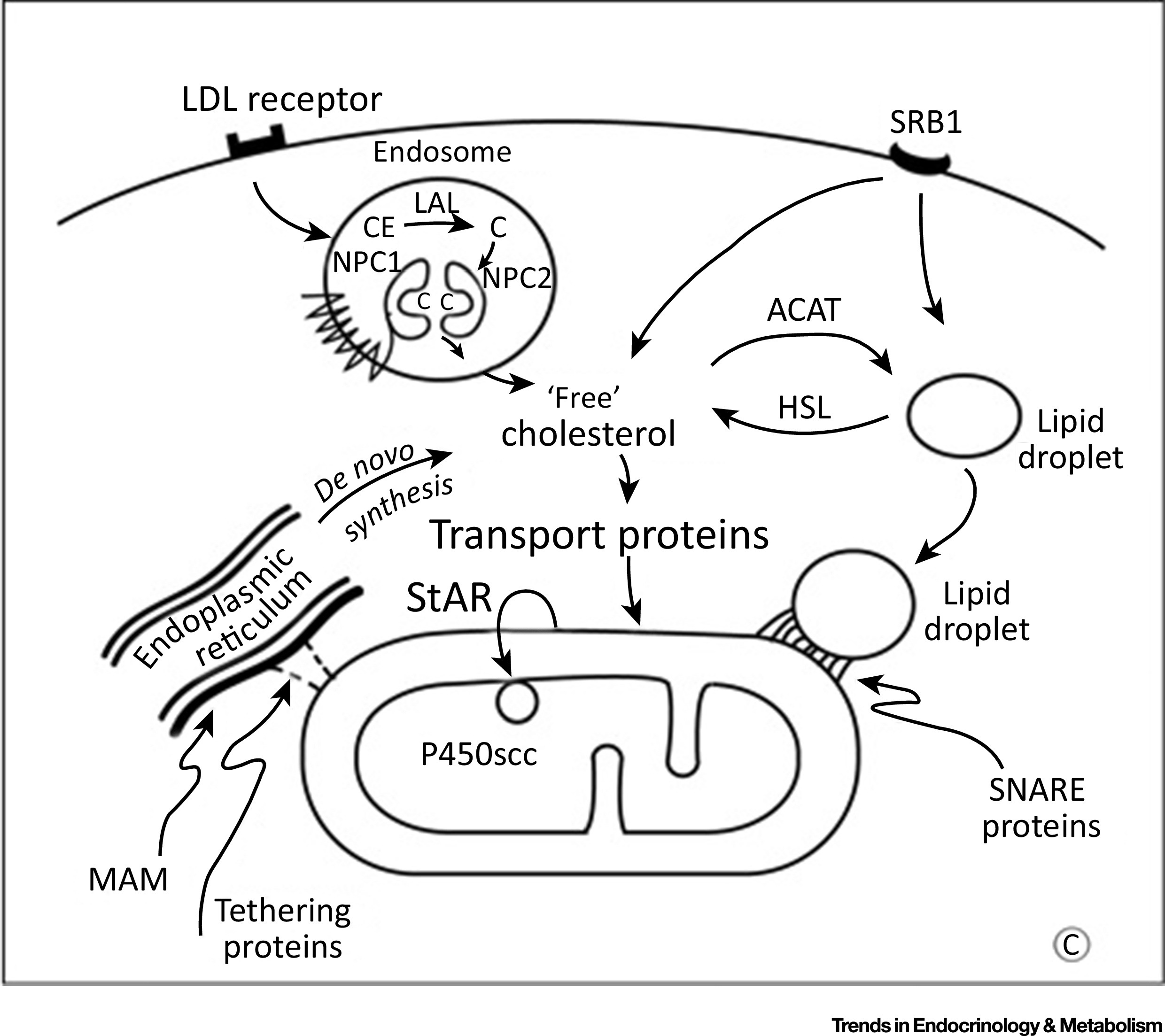 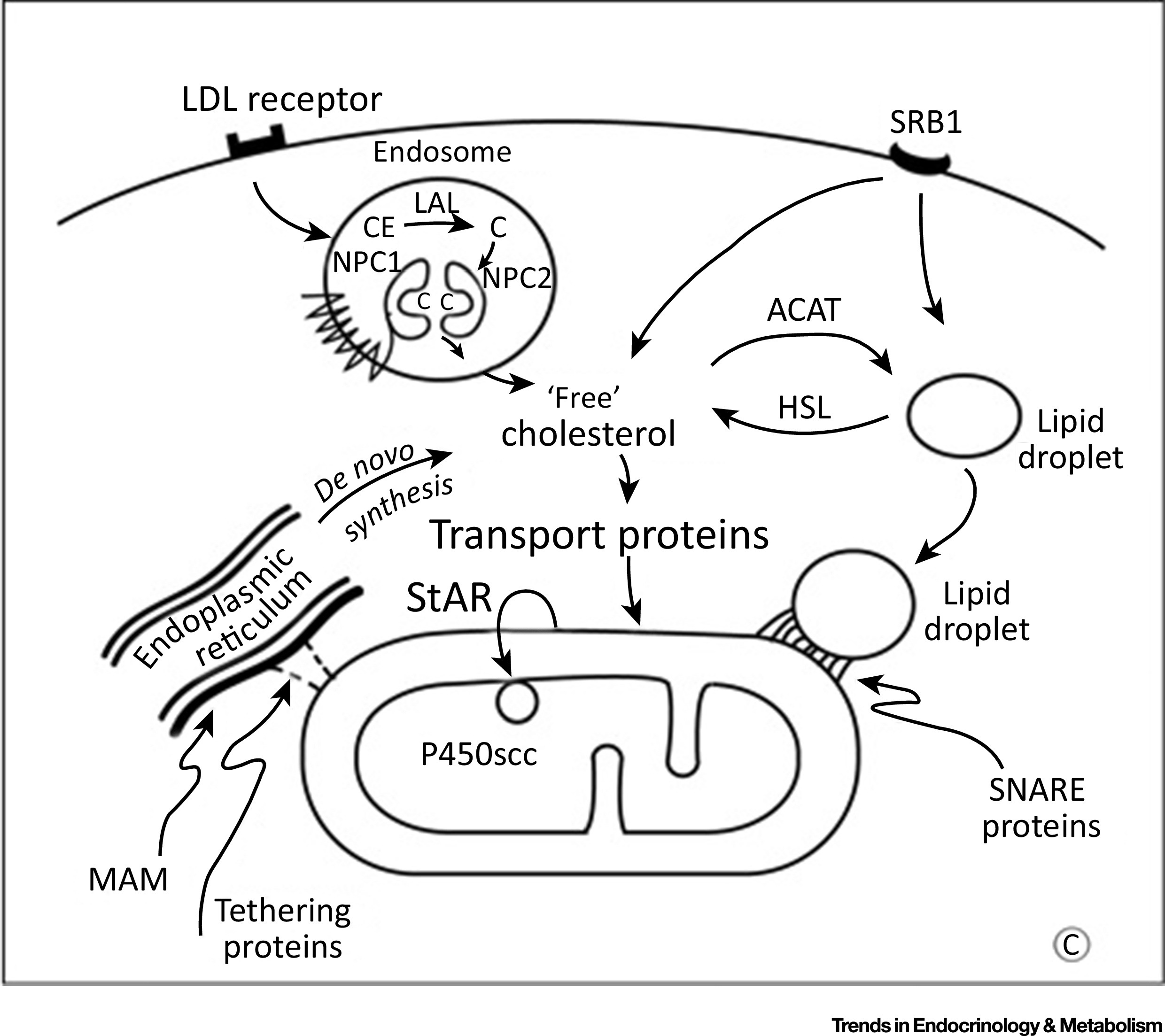 Progesterone Synthesis
How can we study LIPC?
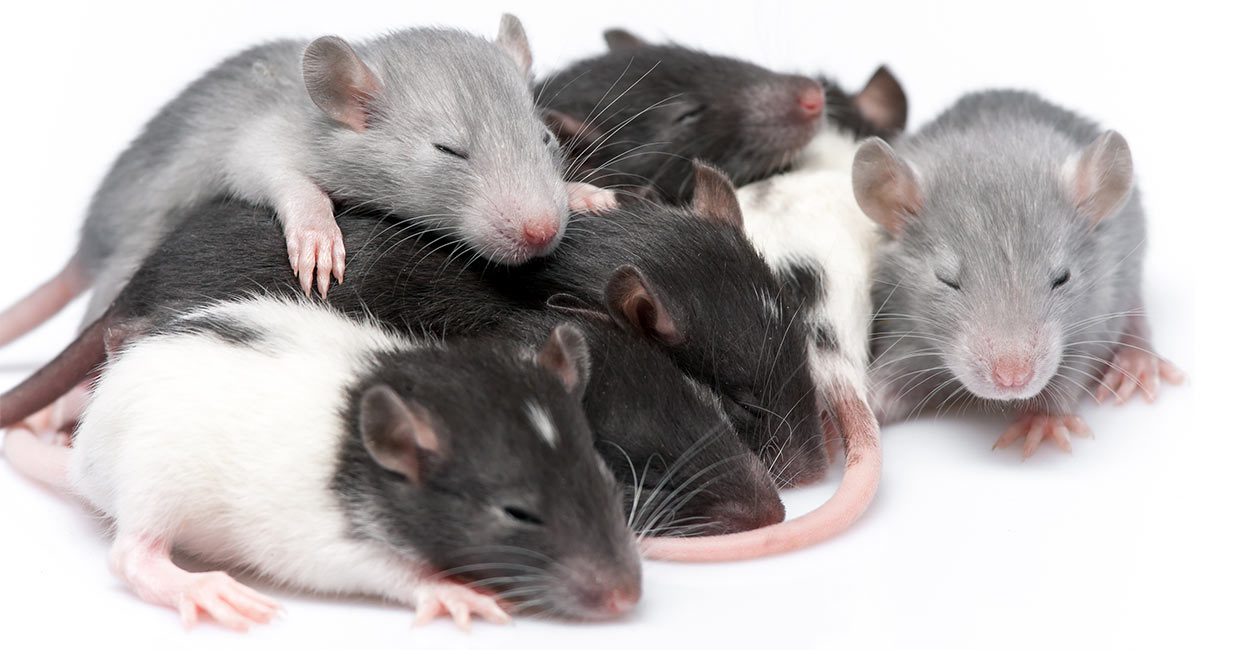 [Speaker Notes: Study HLD’s effect on reproduction using rats.
Rat granulosa cells have the same preferences for cholesterol substrates as humans.
Progesterone levels can be checked by blood test.
Combination of human cell culture and live rat models.]
Why are rats good for studying LIPC?
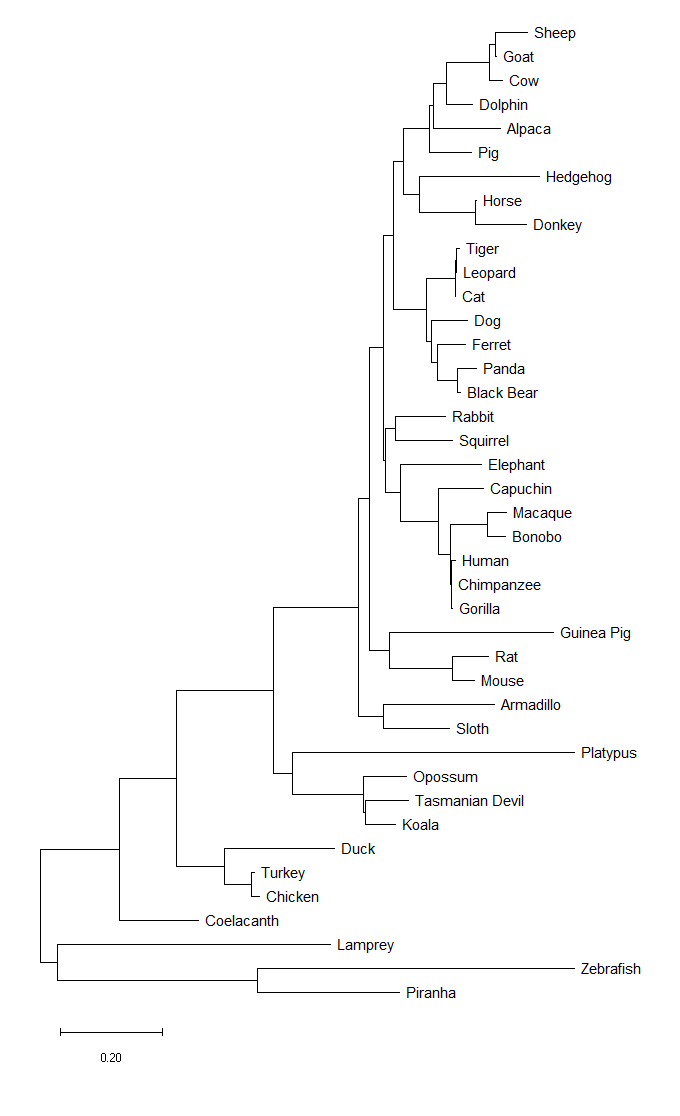 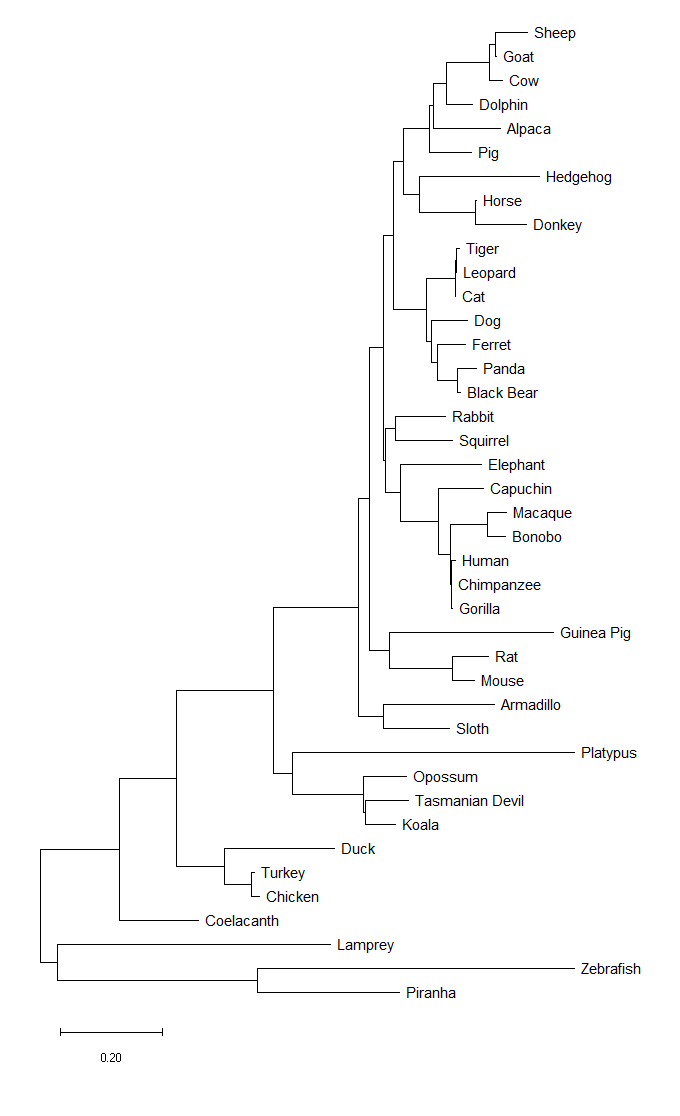 [Speaker Notes: Study HLD’s effect on reproduction using rats.
Rat granulosa cells have the same preferences for cholesterol substrates as humans.
Progesterone levels can be checked by blood test.
Combination of human cell culture and live rat models.]
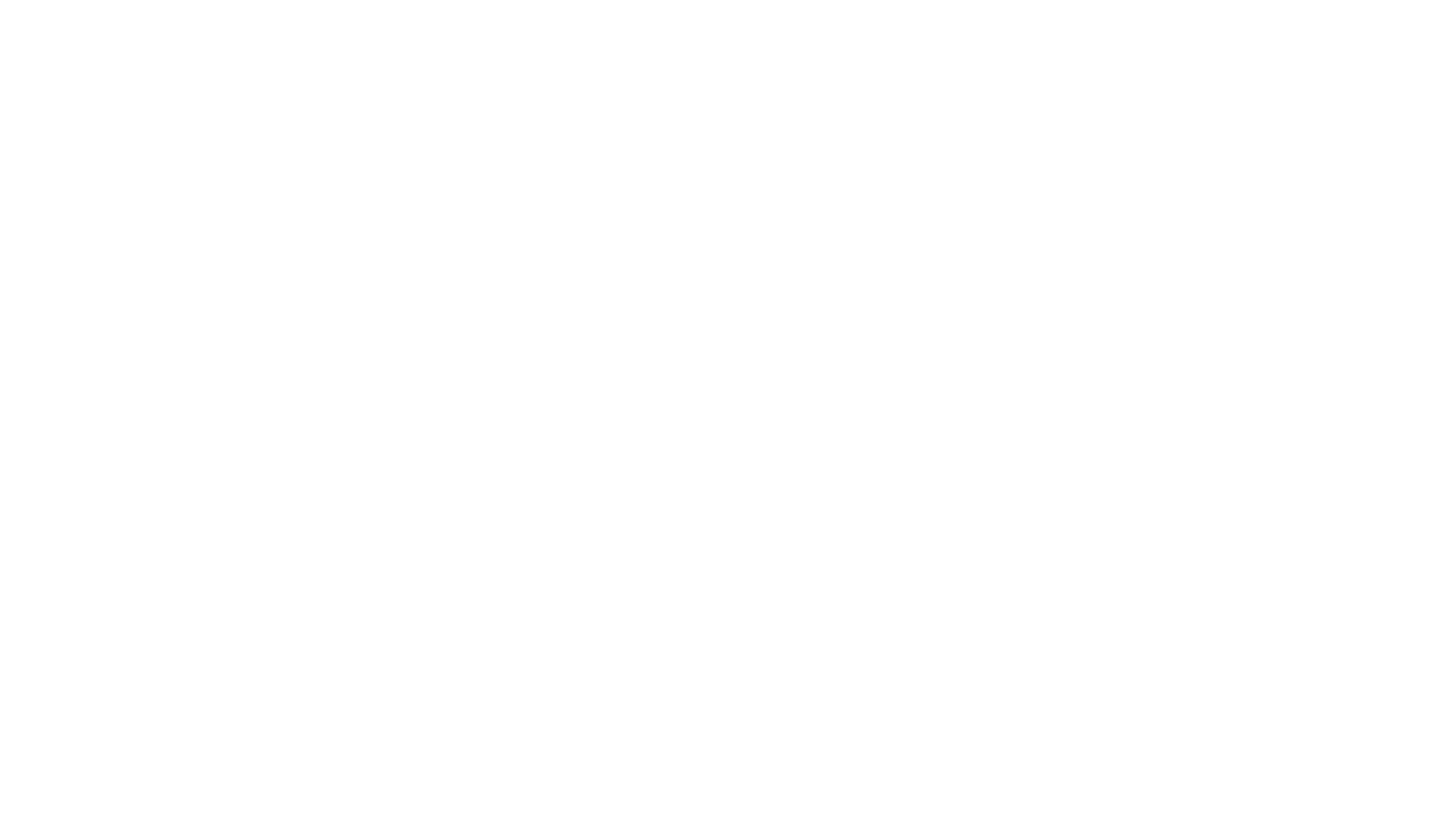 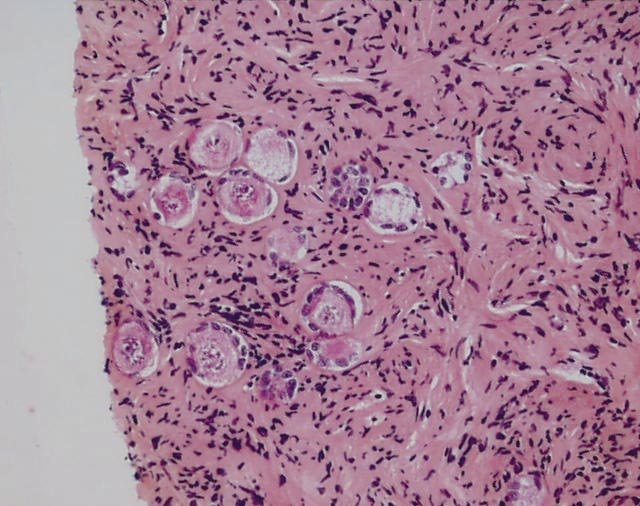 How can we study LIPC?
[Speaker Notes: Combination of cell culture (Chinese Hamster Ovarian cells) and live rat models.]
AIM 1: Domain analysis of exons 1 and 2
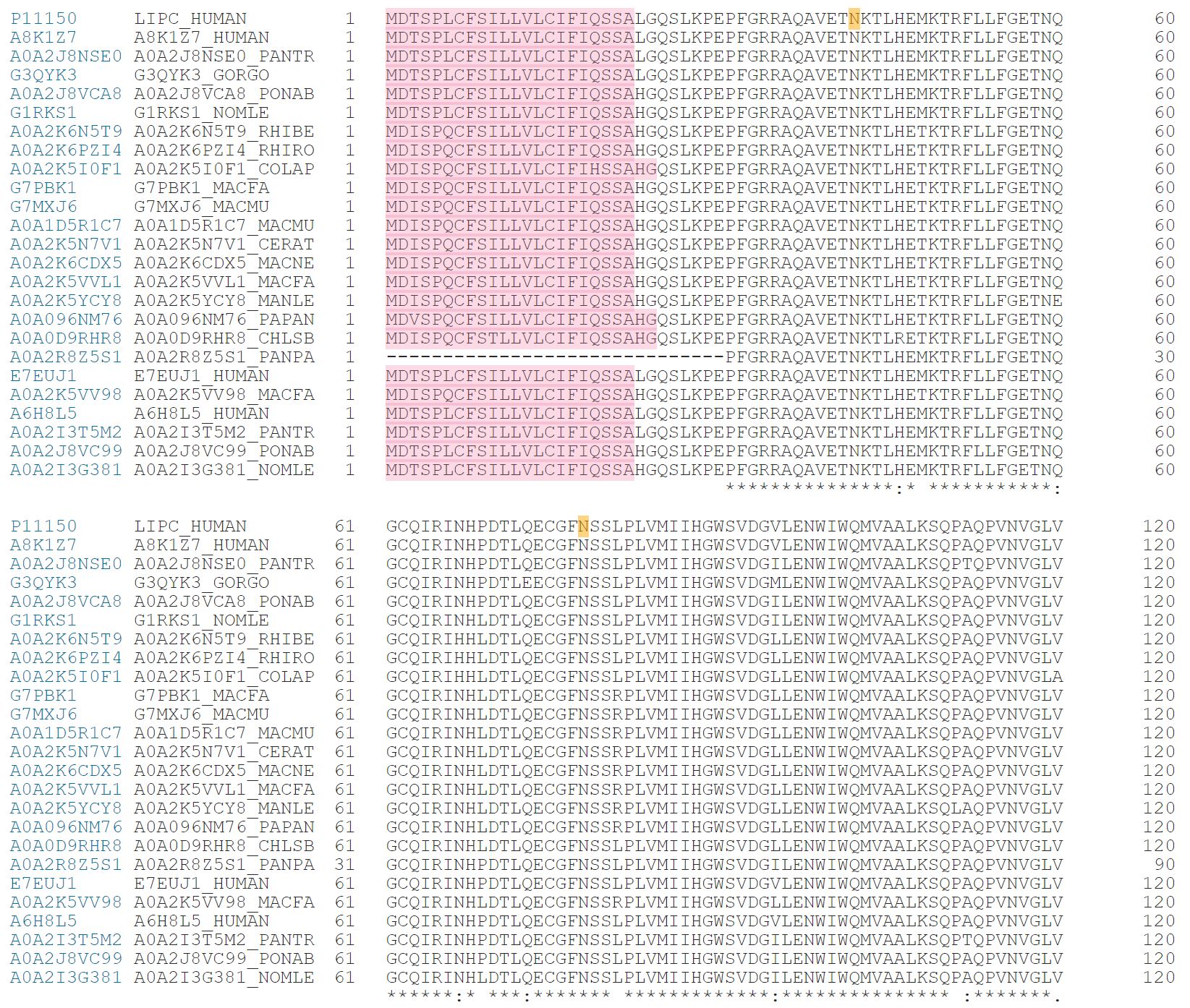 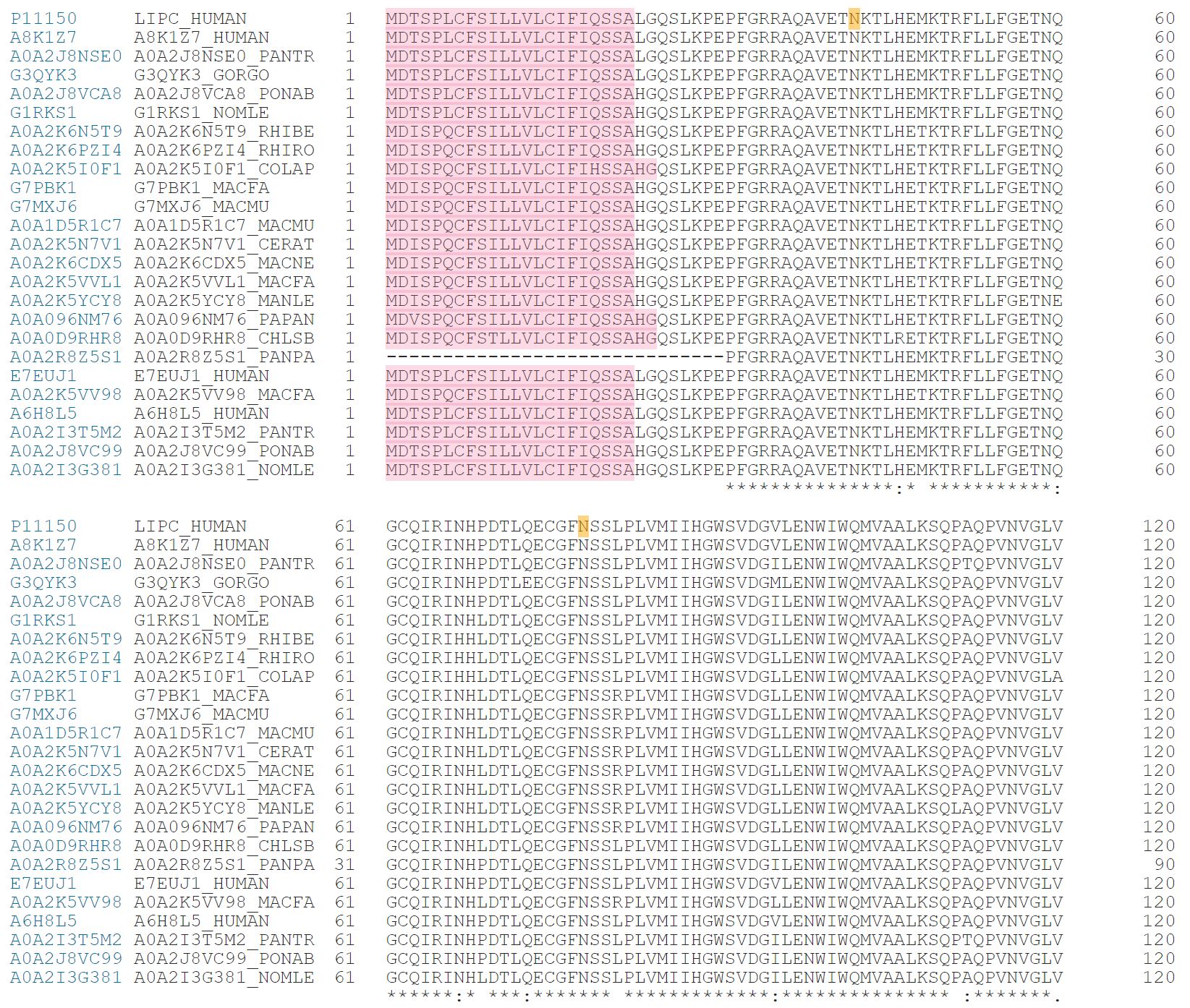 [Speaker Notes: Blasted LIPC and found 3 conserved glycosylation sites in exons 1 and 2 (N42, N56, N78).]
AIM 1: Domain analysis of exons 1 and 2
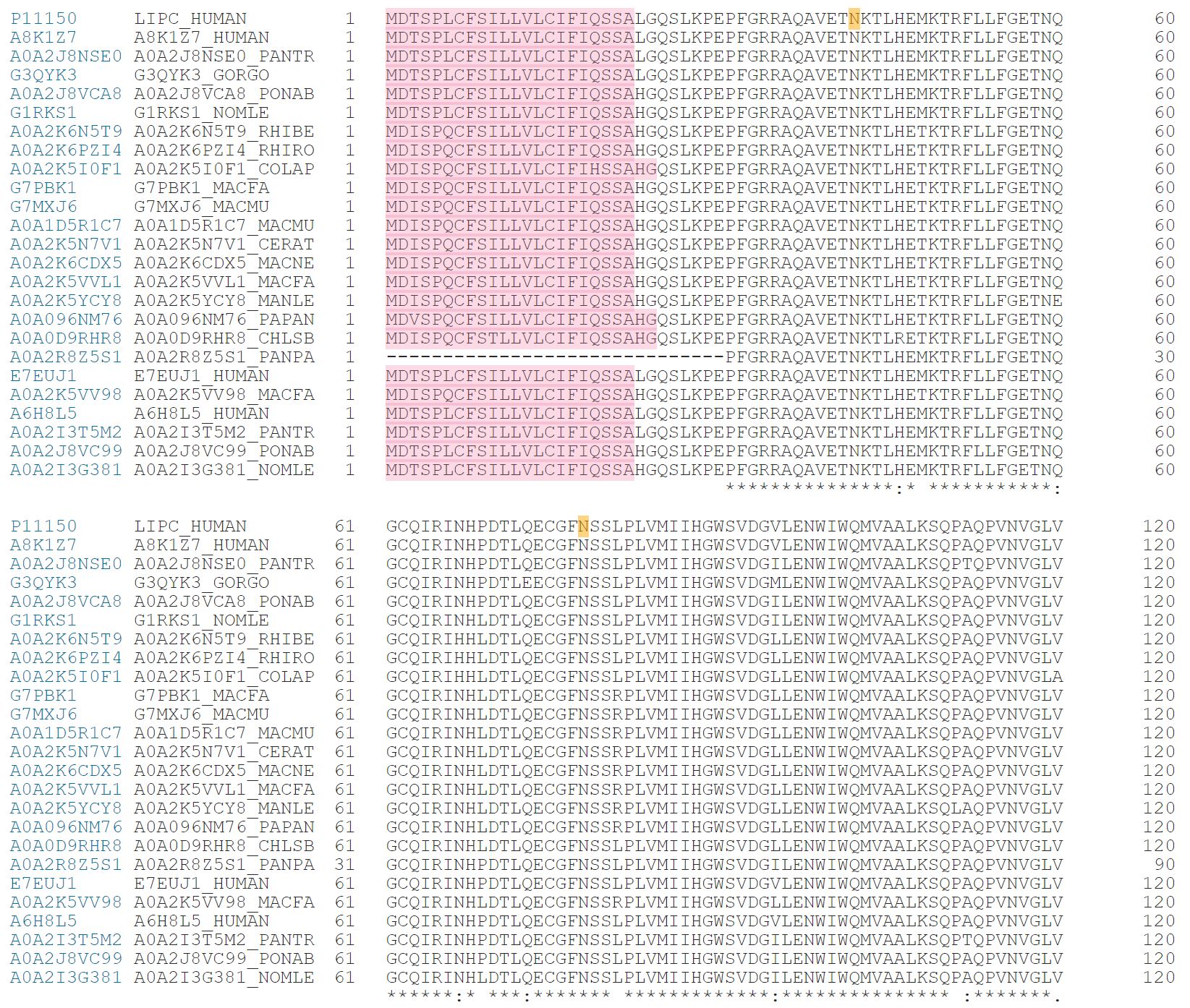 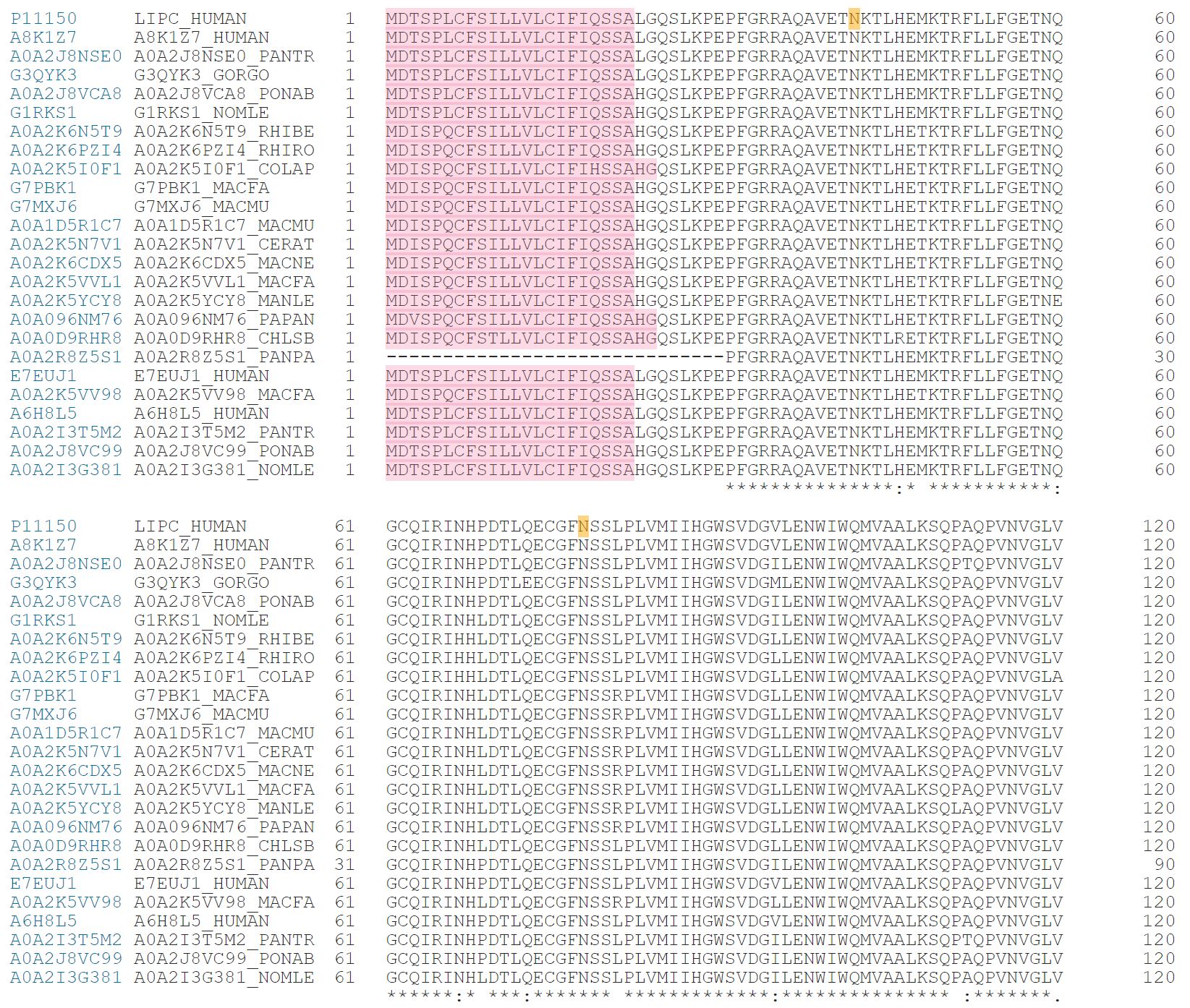 [Speaker Notes: Blasted LIPC and found 3 conserved glycosylation sites in exons 1 and 2 (N42, N56, N78).]
AIM 1: Domain analysis of exons 1 and 2
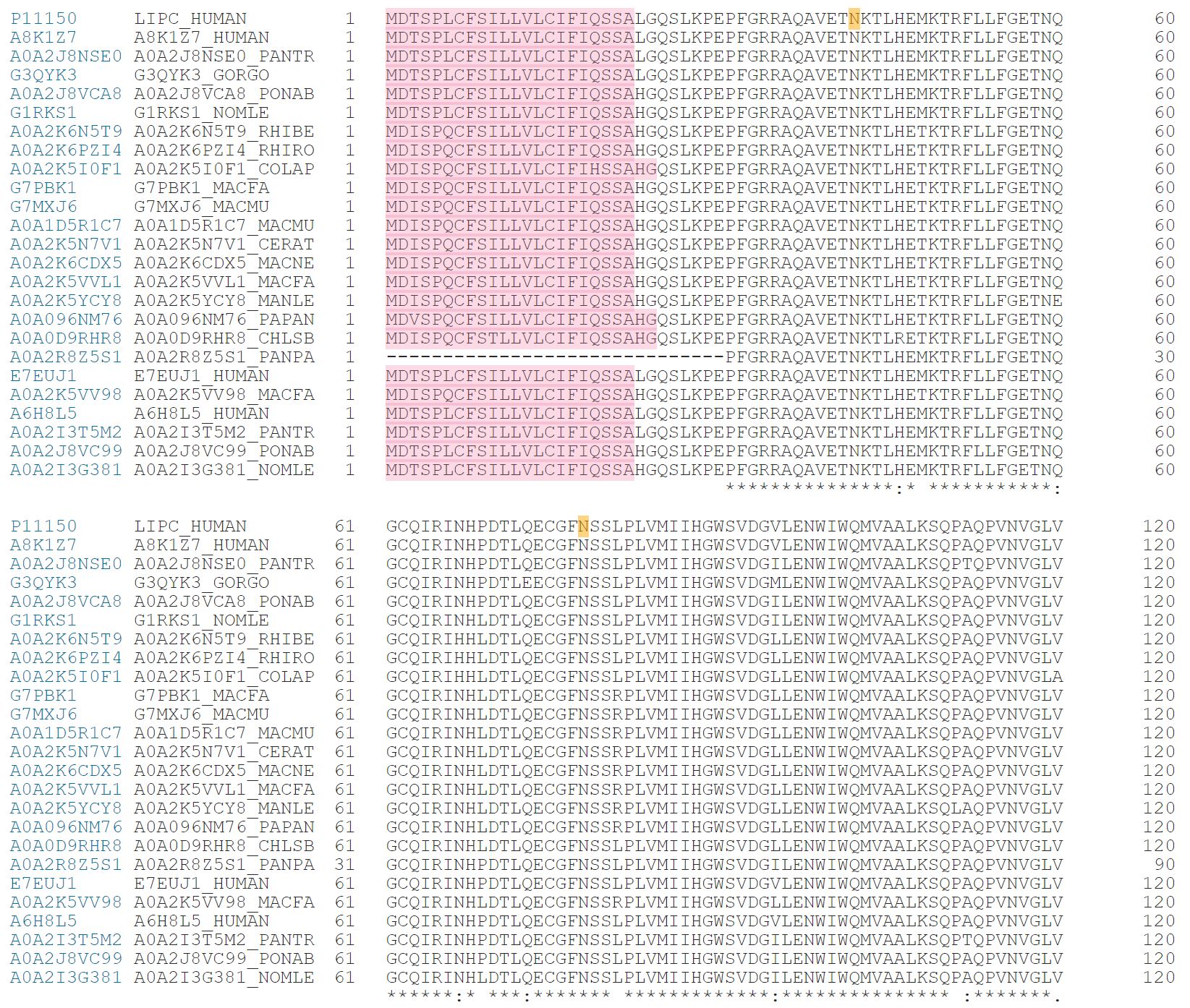 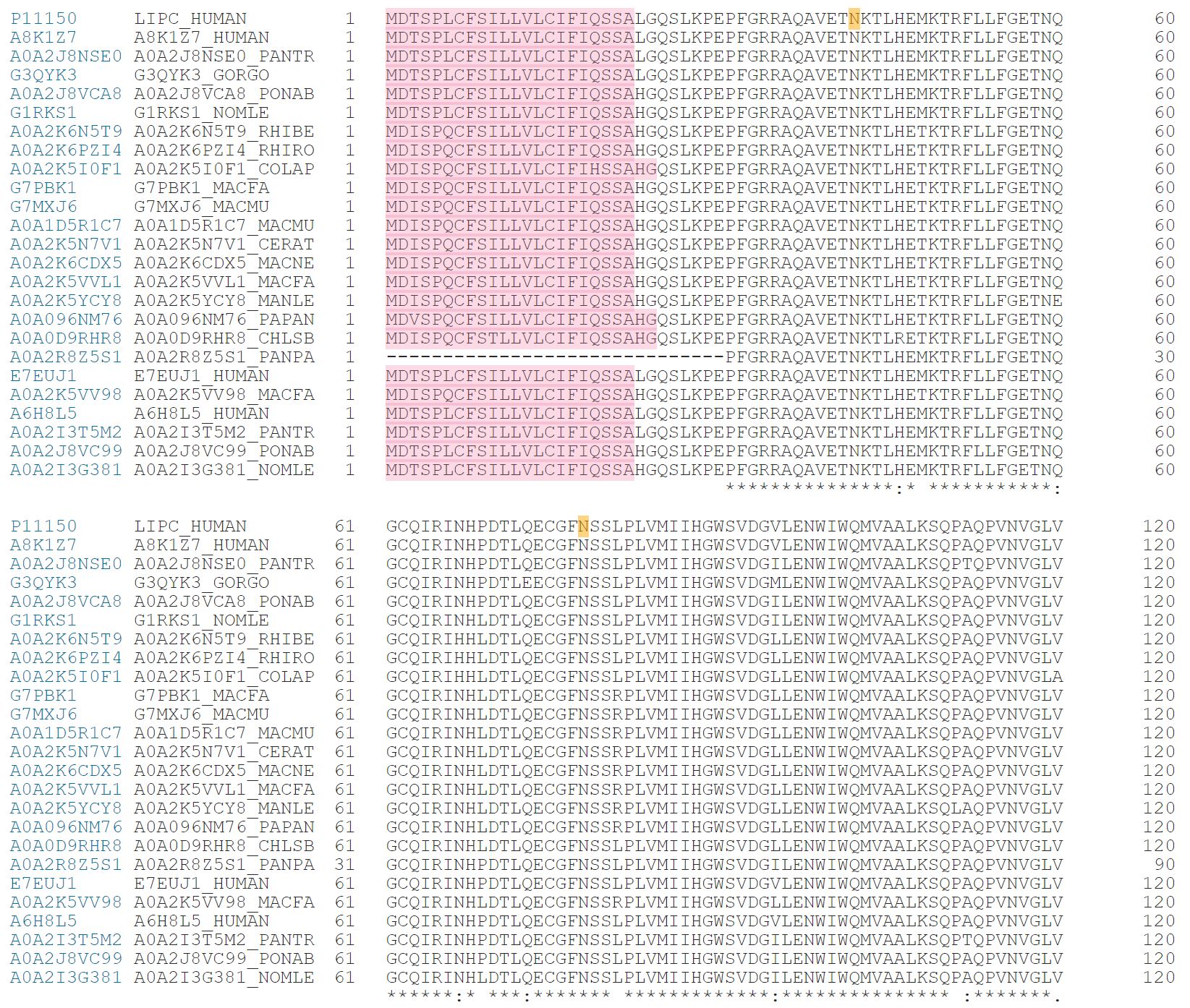 [Speaker Notes: Blasted LIPC and found 3 conserved glycosylation sites in exons 1 and 2 (N42, N56, N78).]
AIM 1: Domain analysis of exons 1 and 2
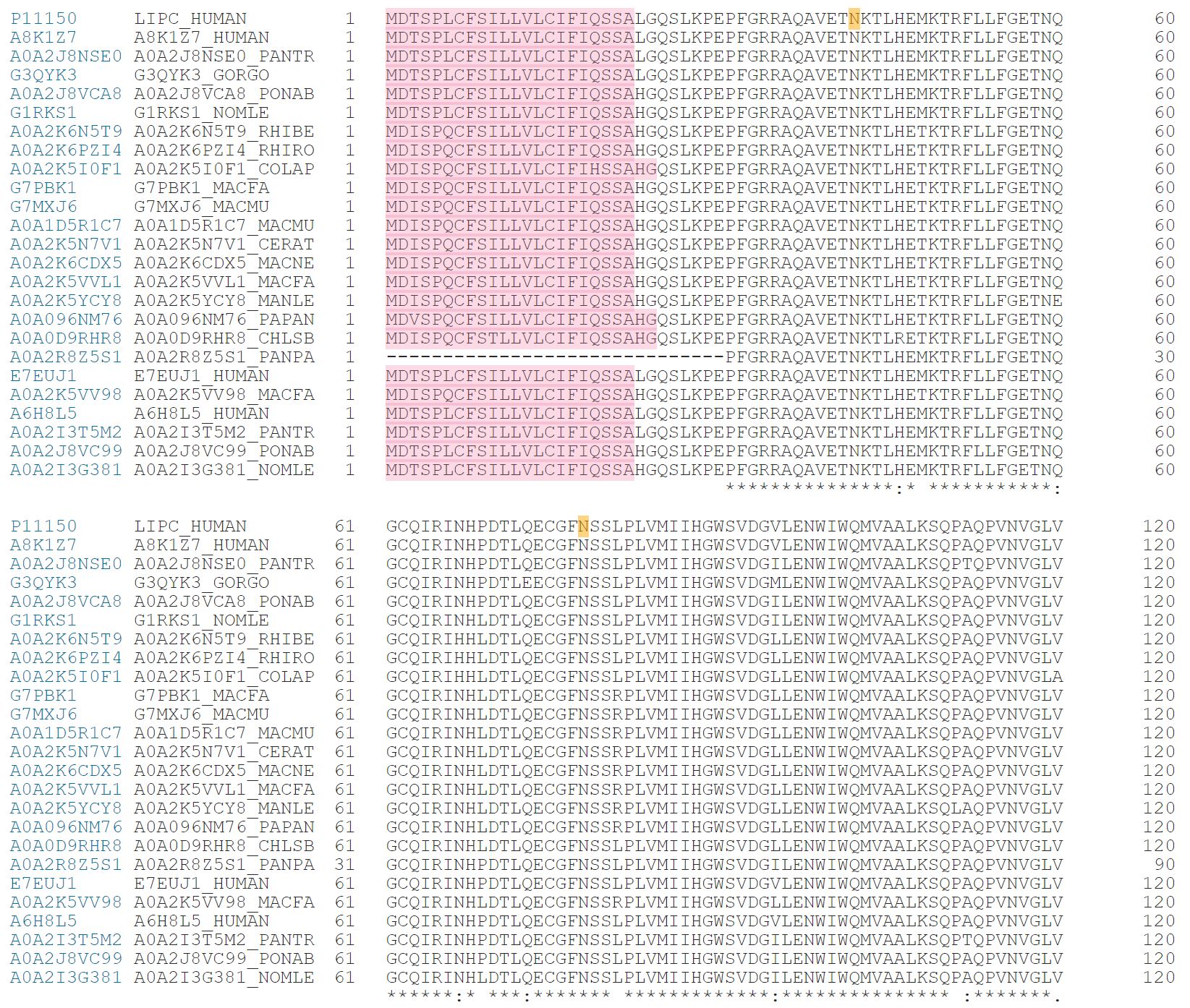 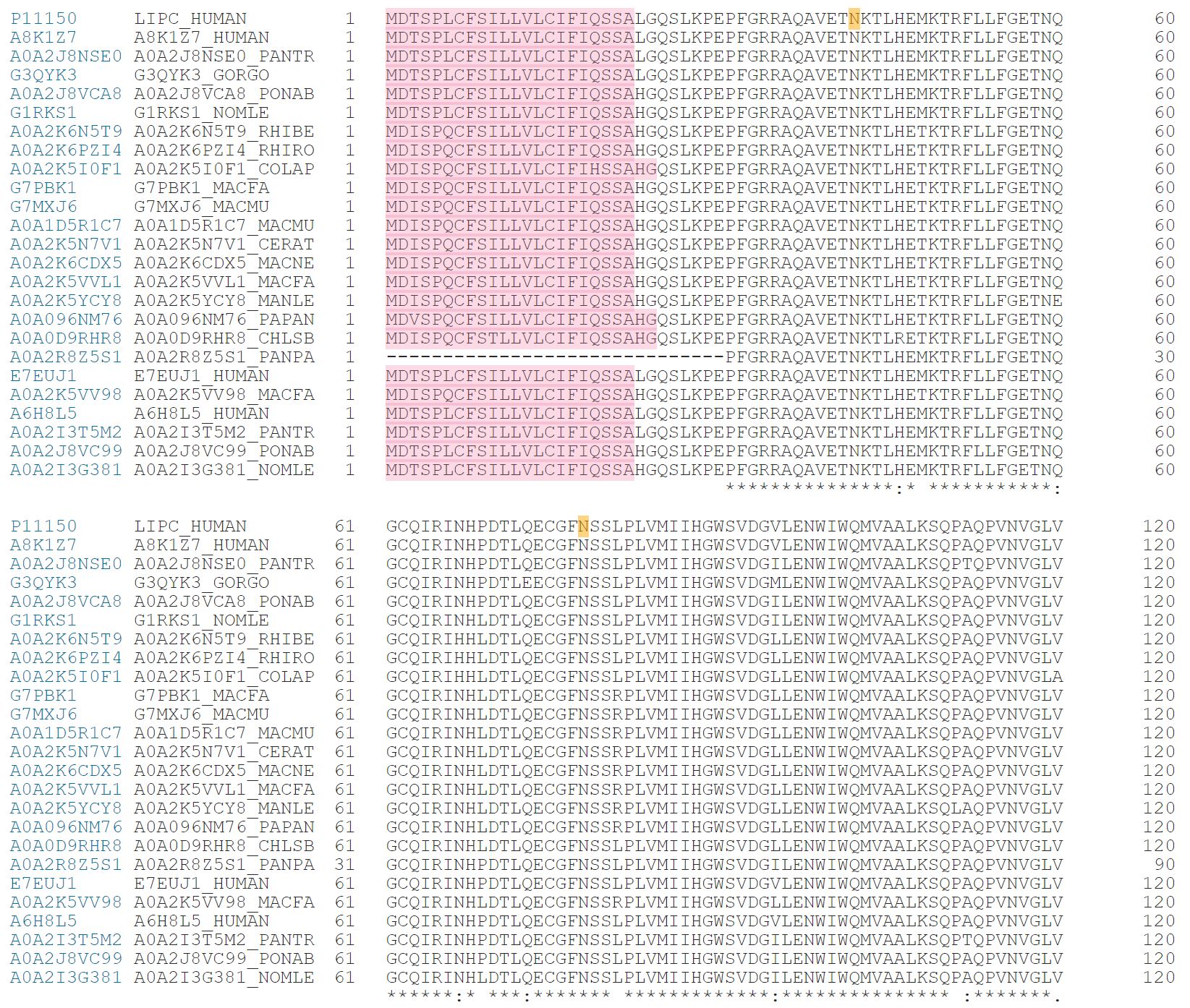 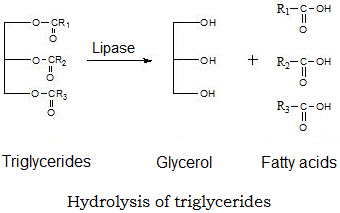 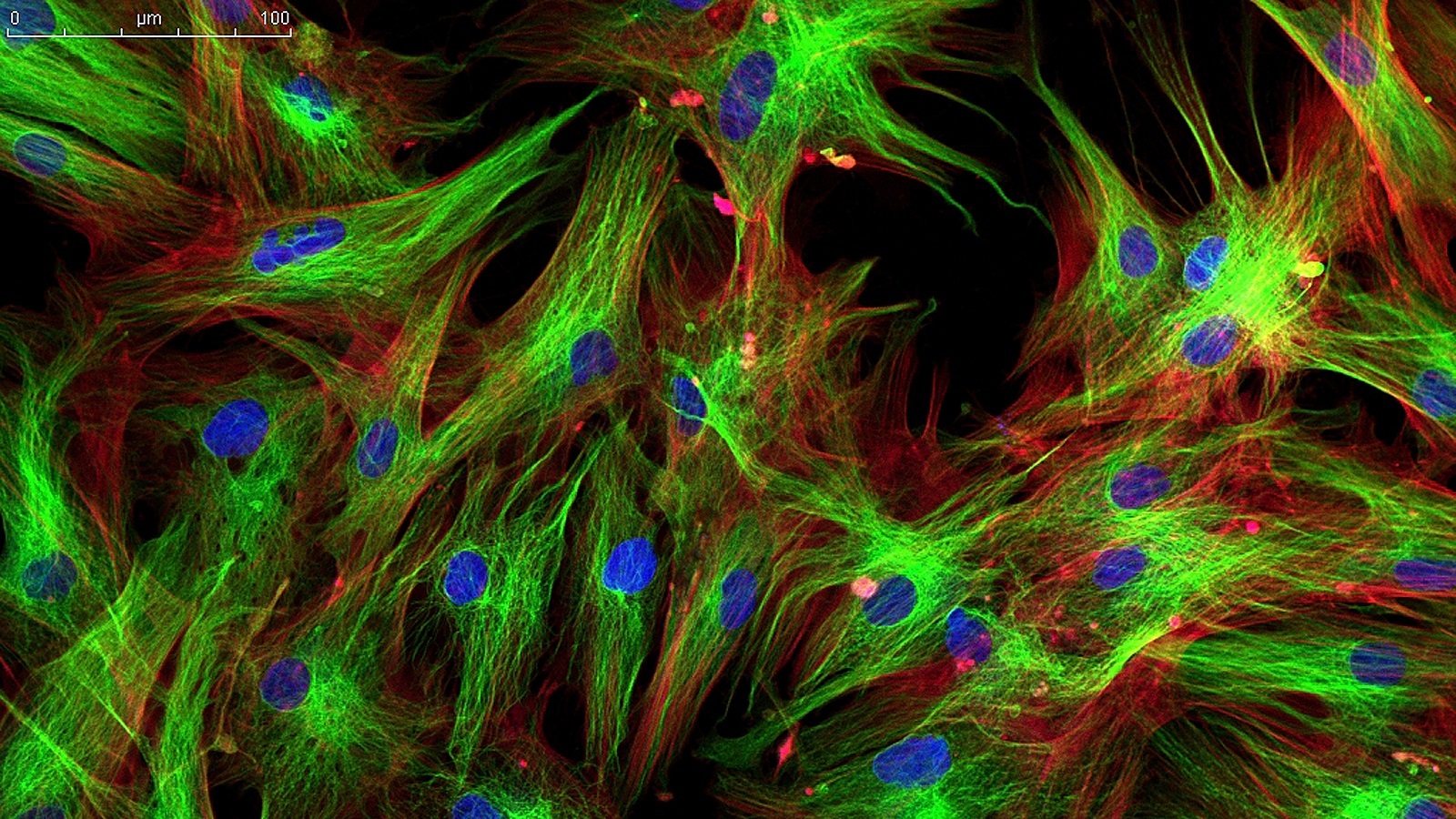 [Speaker Notes: Blasted LIPC and found 3 conserved glycosylation sites in exons 1 and 2 (N42, N56, N78).]
AIM 2: Altered gene expression with LIPC isoforms
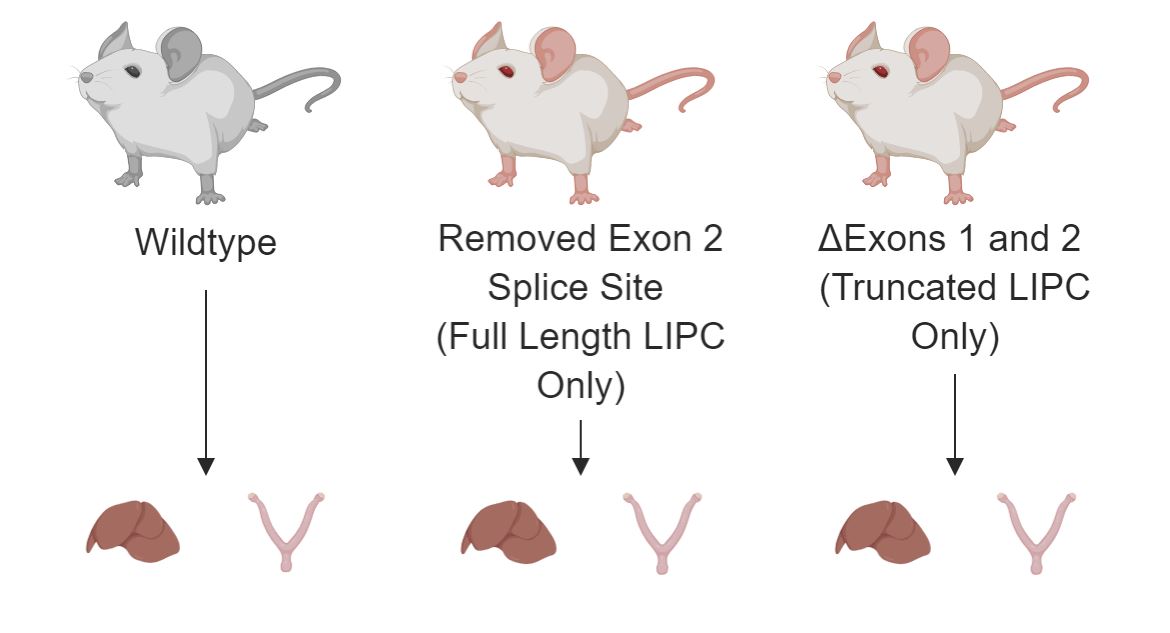 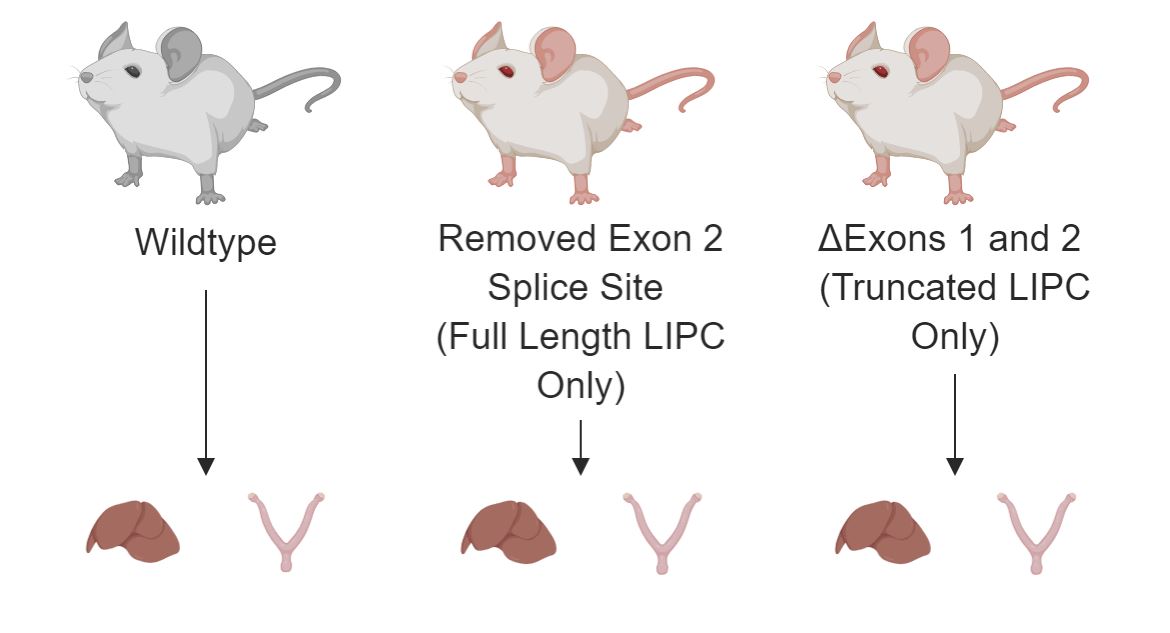 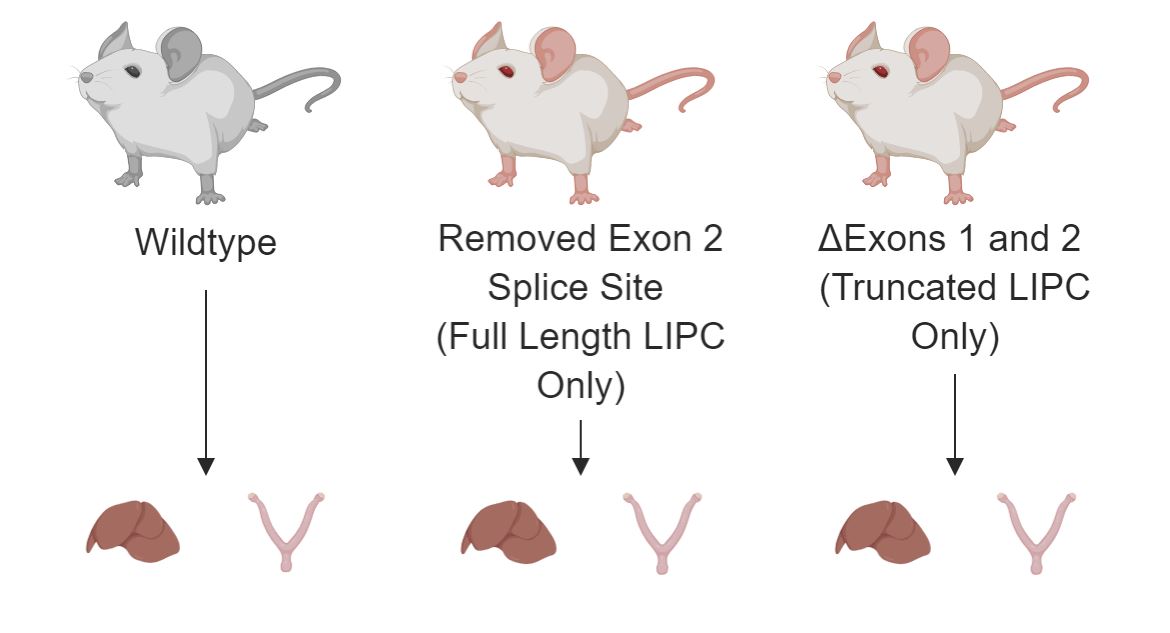 Change in LIPC activity or progesterone levels
AIM 2: Altered gene expression with LIPC isoforms
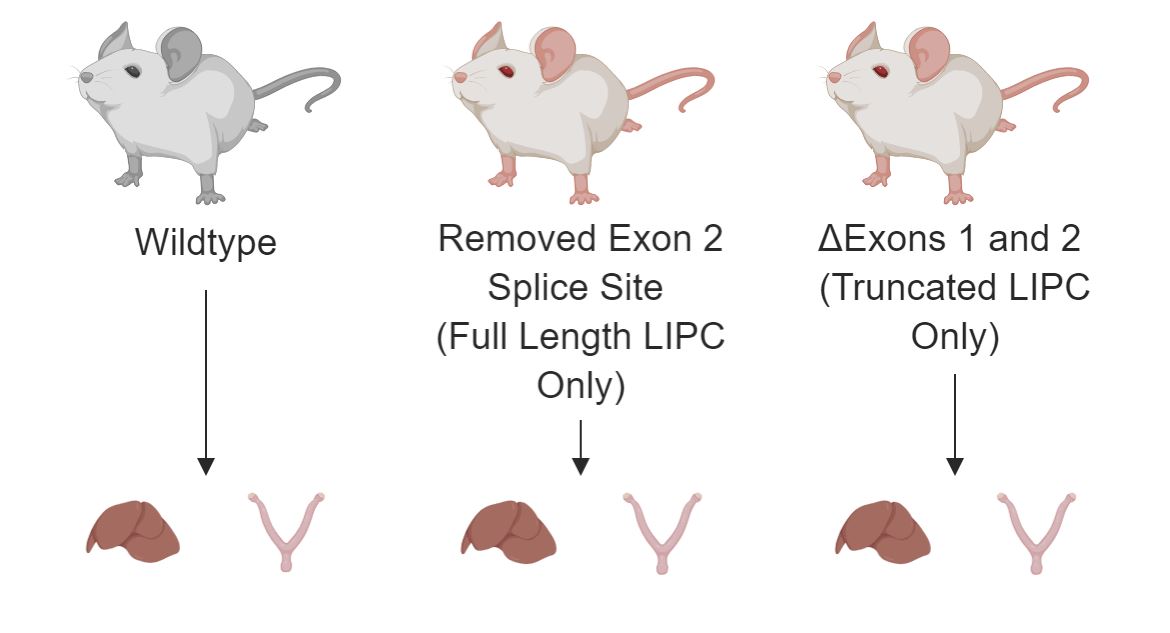 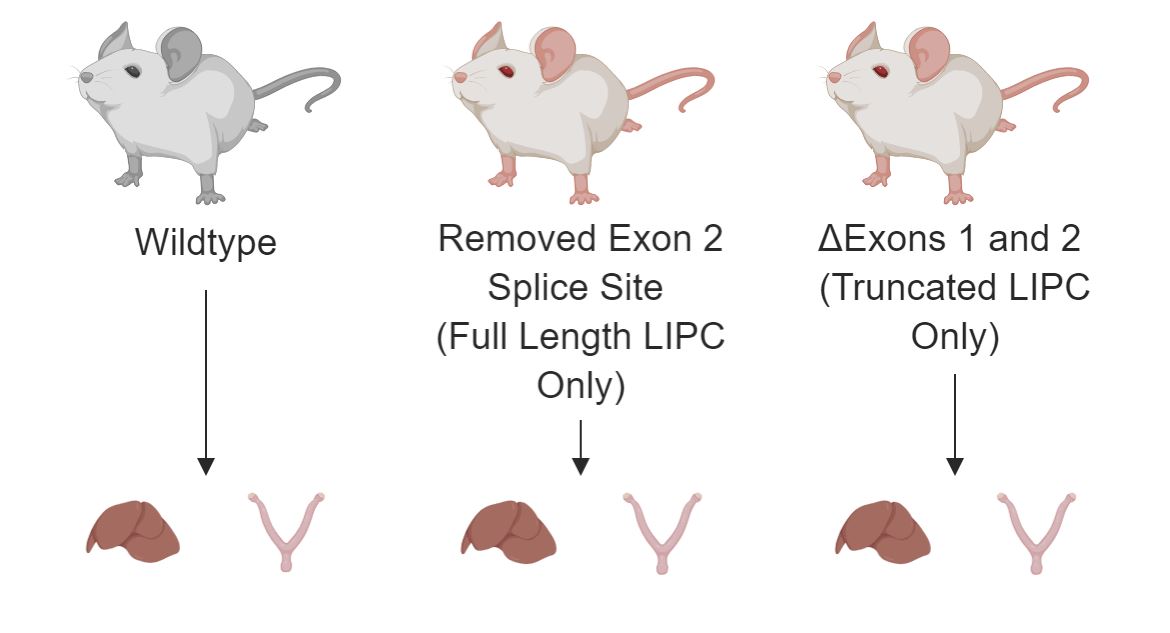 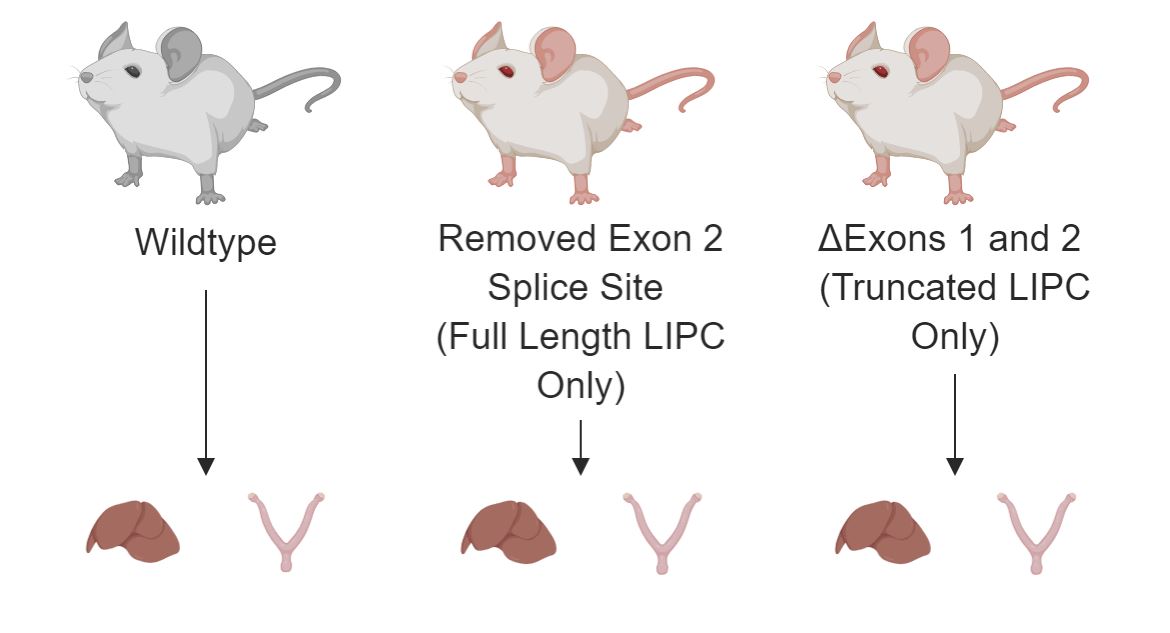 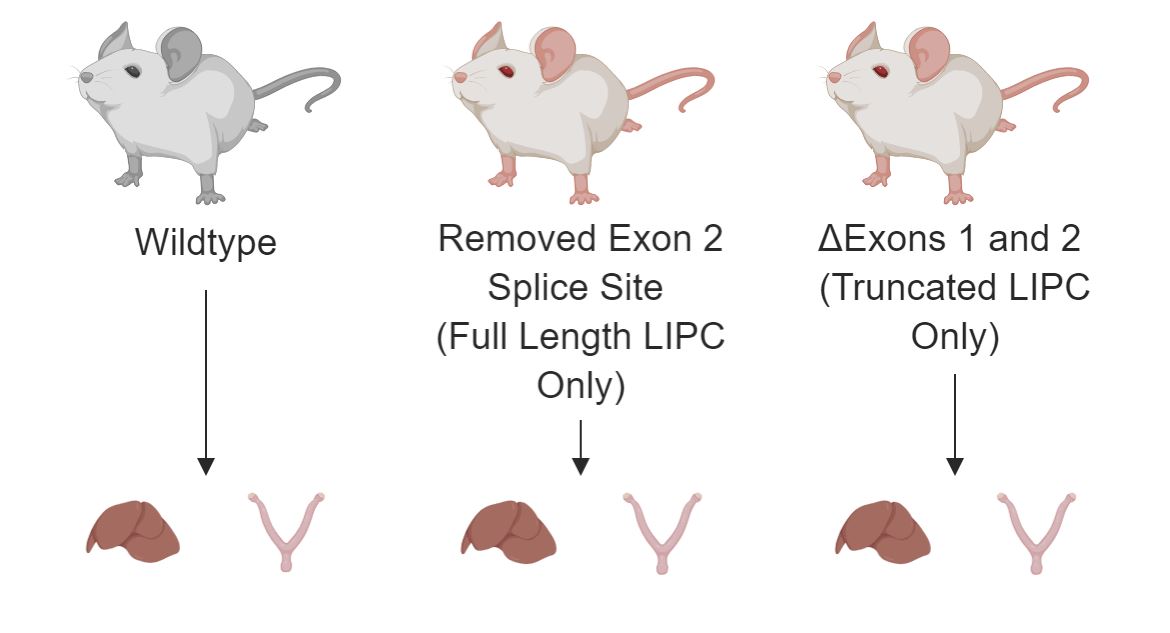 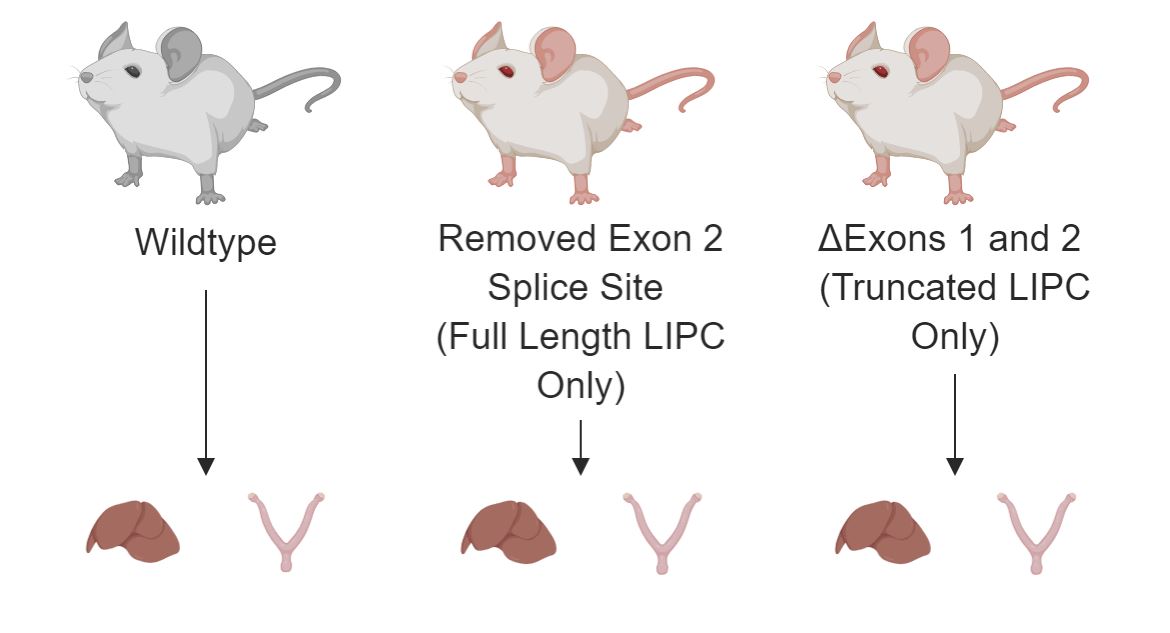 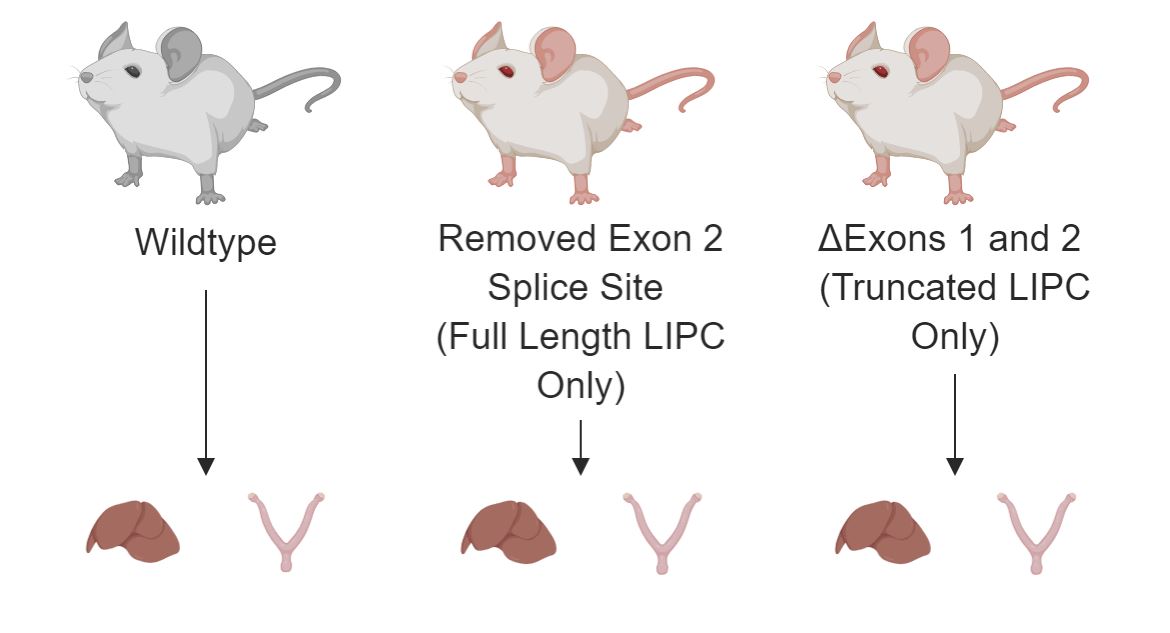 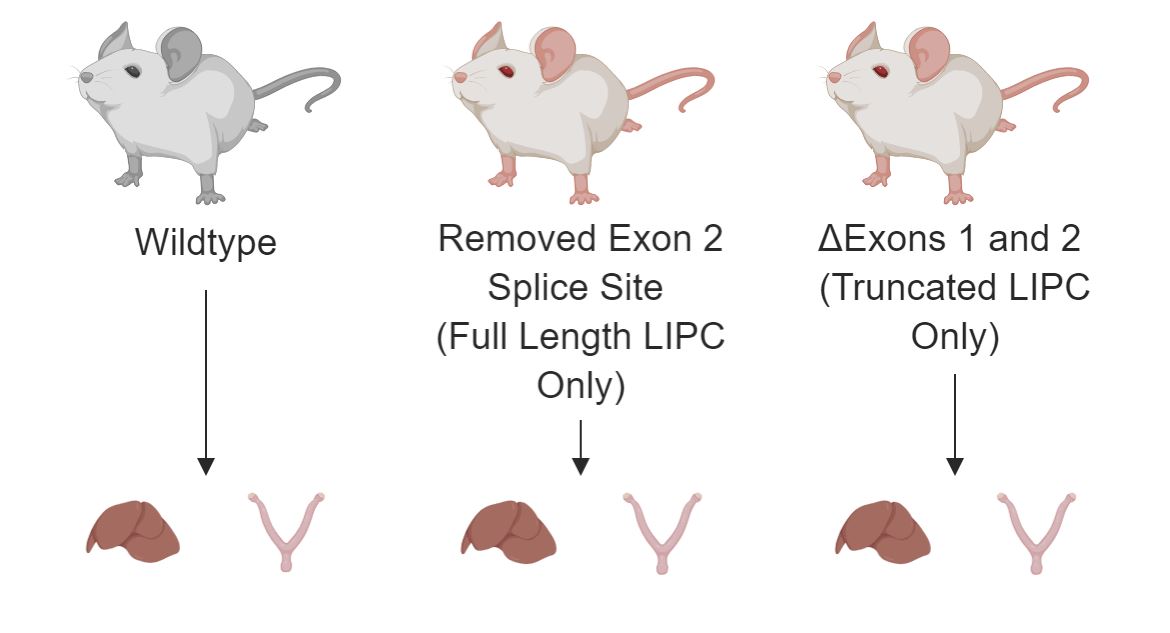 AIM 2: Altered gene expression with LIPC isoforms
Full Length LIPC Only
Truncated LIPC Only
Wildtype
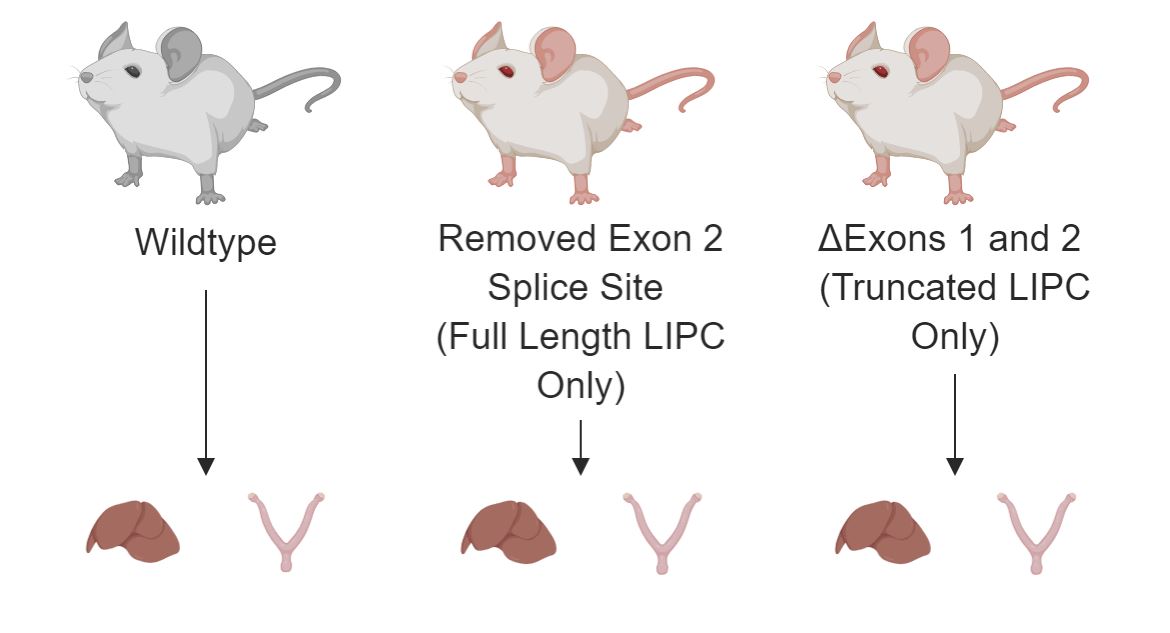 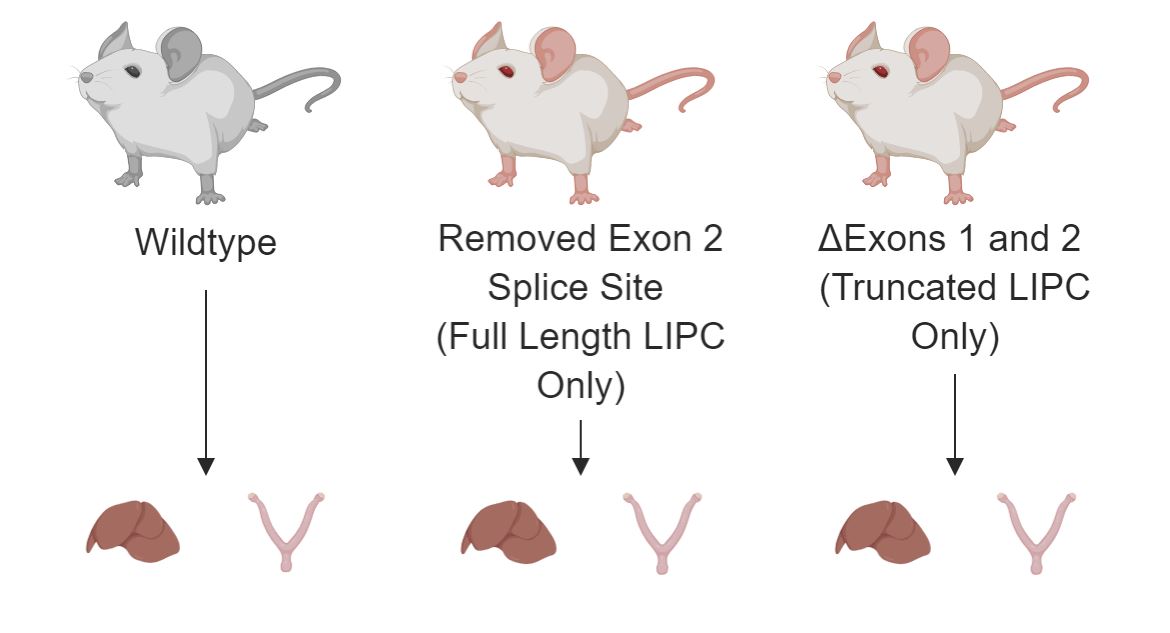 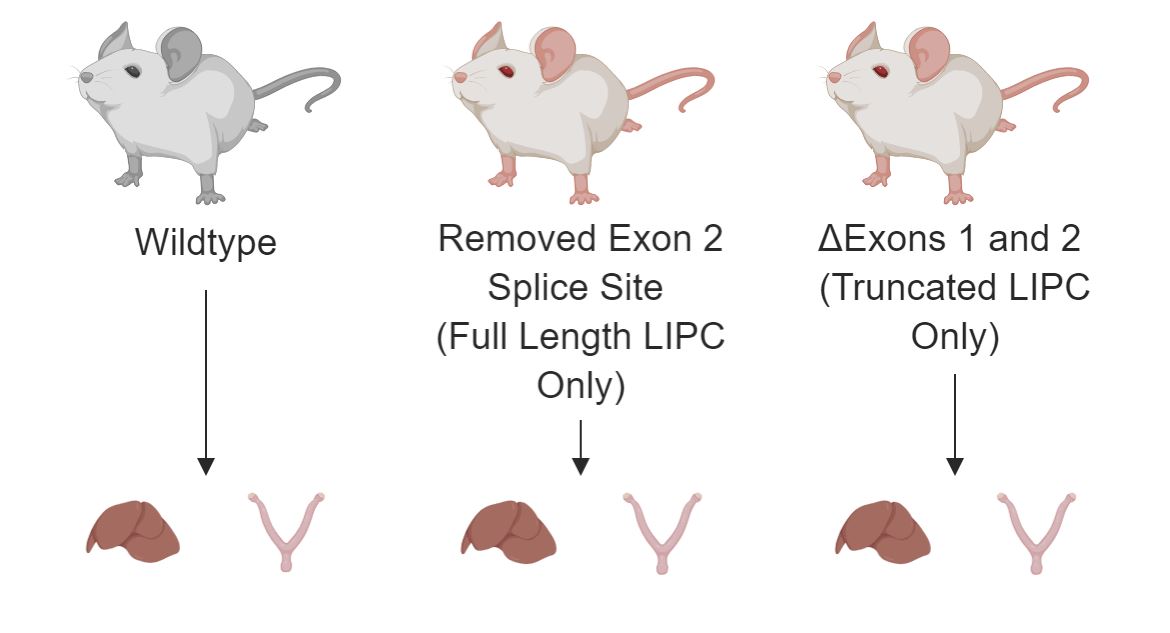 AIM 2: Altered gene expression with LIPC isoforms
Molecular Function
Cellular Component
Biological Process
Upregulated
Downregulated
AIM 3: Protein Interactions of LIPC Isoforms
Full Length LIPC Only
Truncated LIPC Only
Wildtype
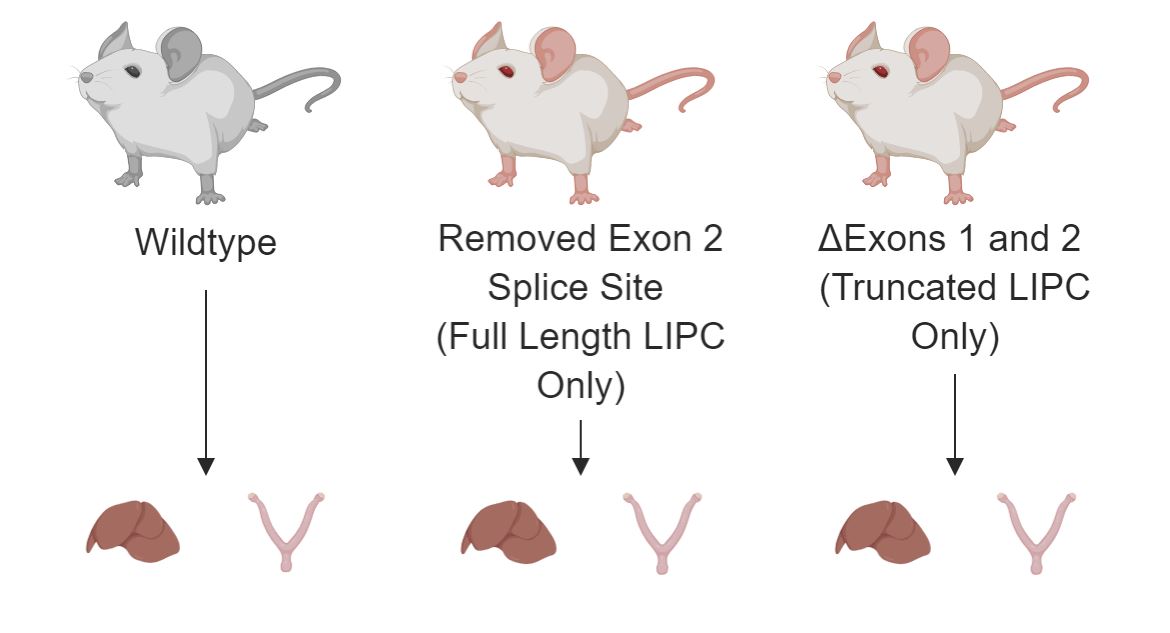 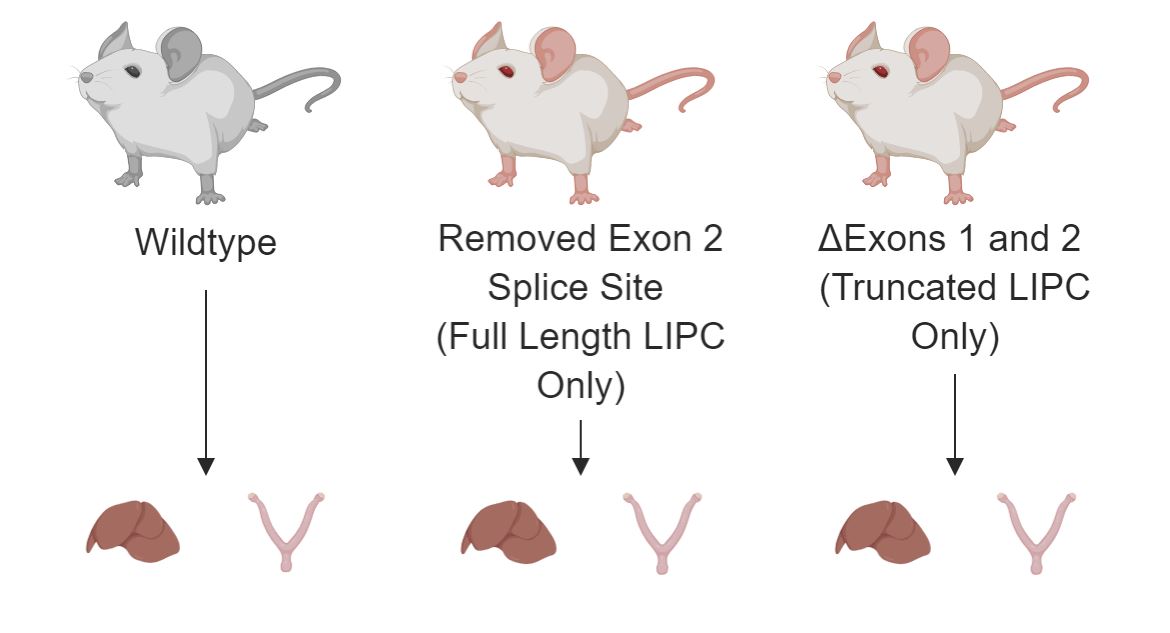 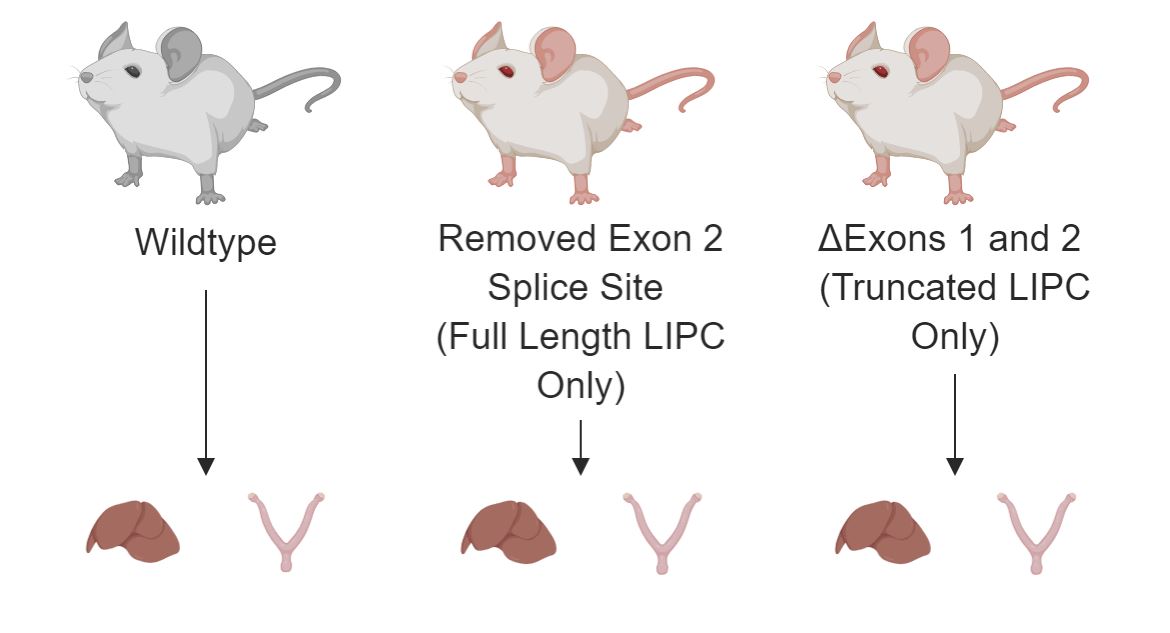 LIPC
LIPC
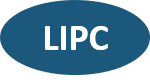 AIM 3: Protein Interactions of LIPC Isoforms
Full Length LIPC Only
Truncated LIPC Only
Wildtype
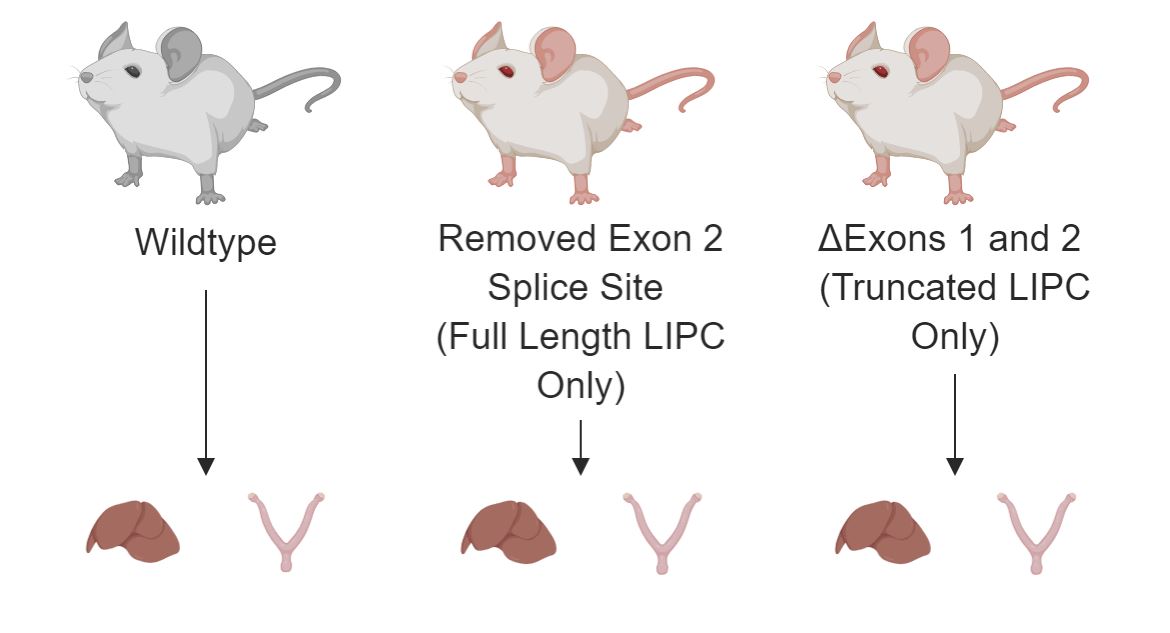 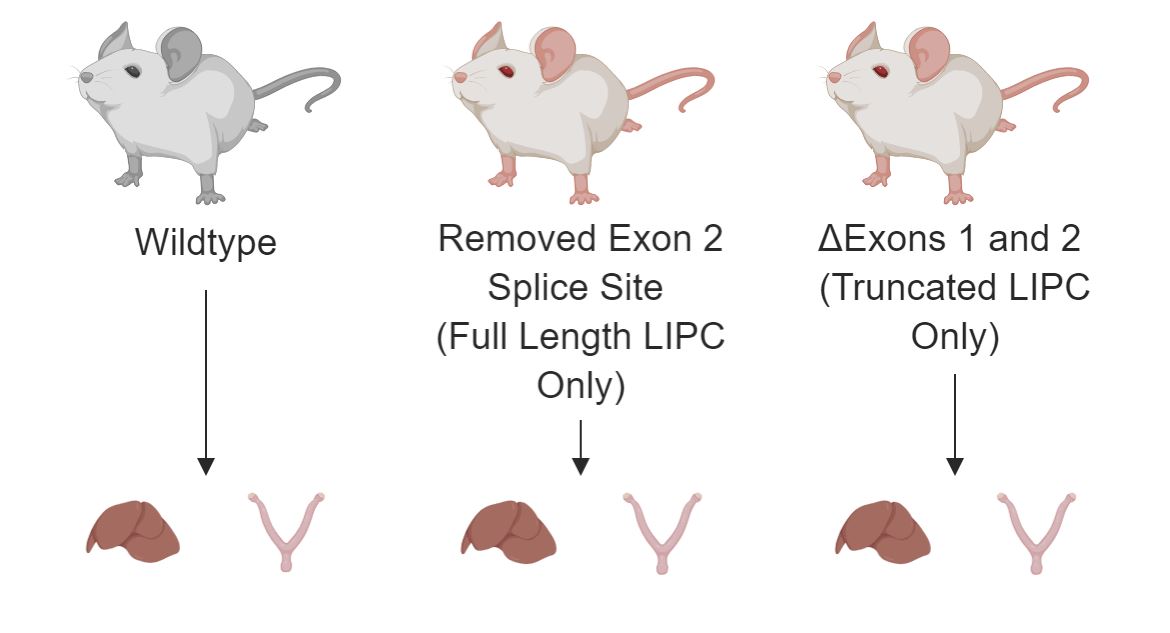 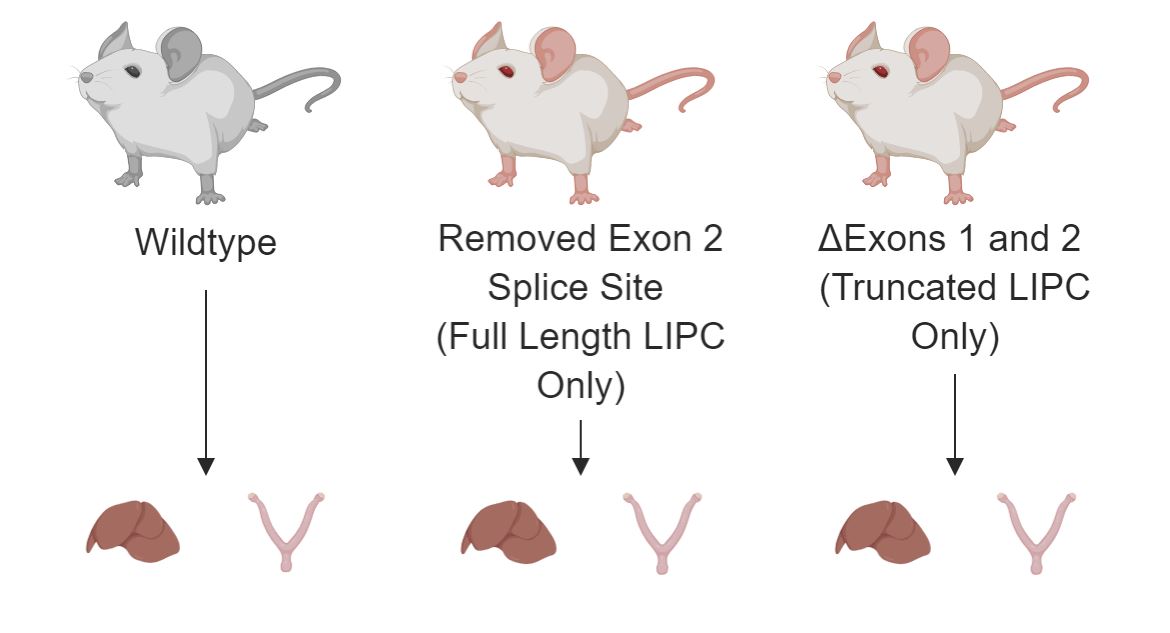 LIPC
LIPC
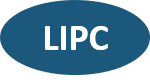 AIM 3: Protein Interactions of LIPC Isoforms
Full Length LIPC Only
Truncated LIPC Only
Wildtype
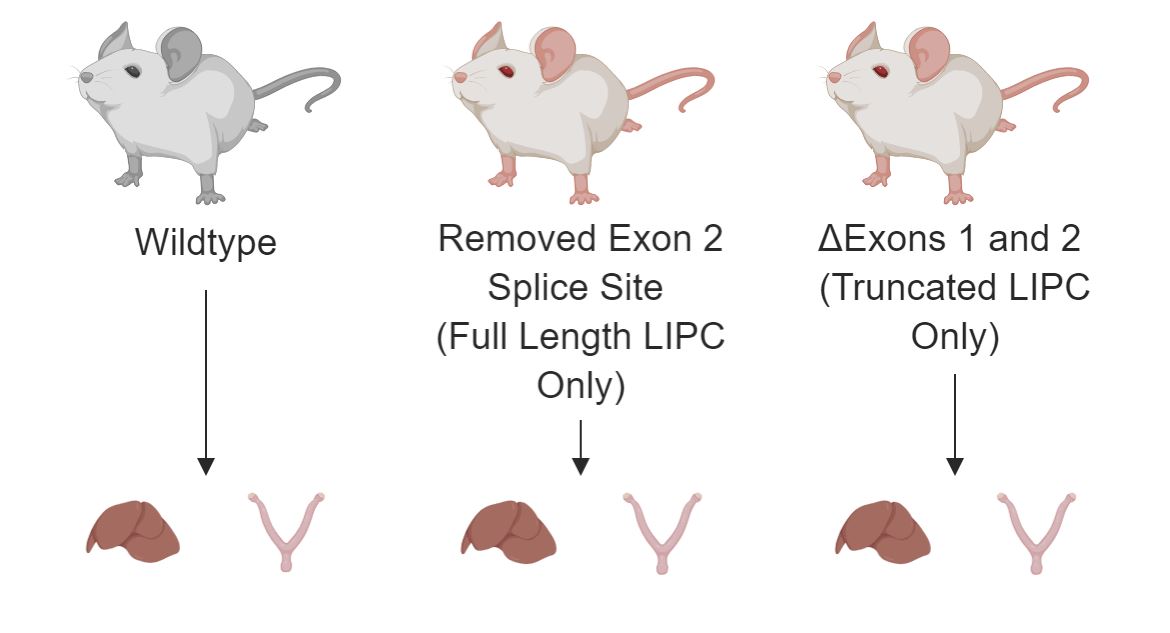 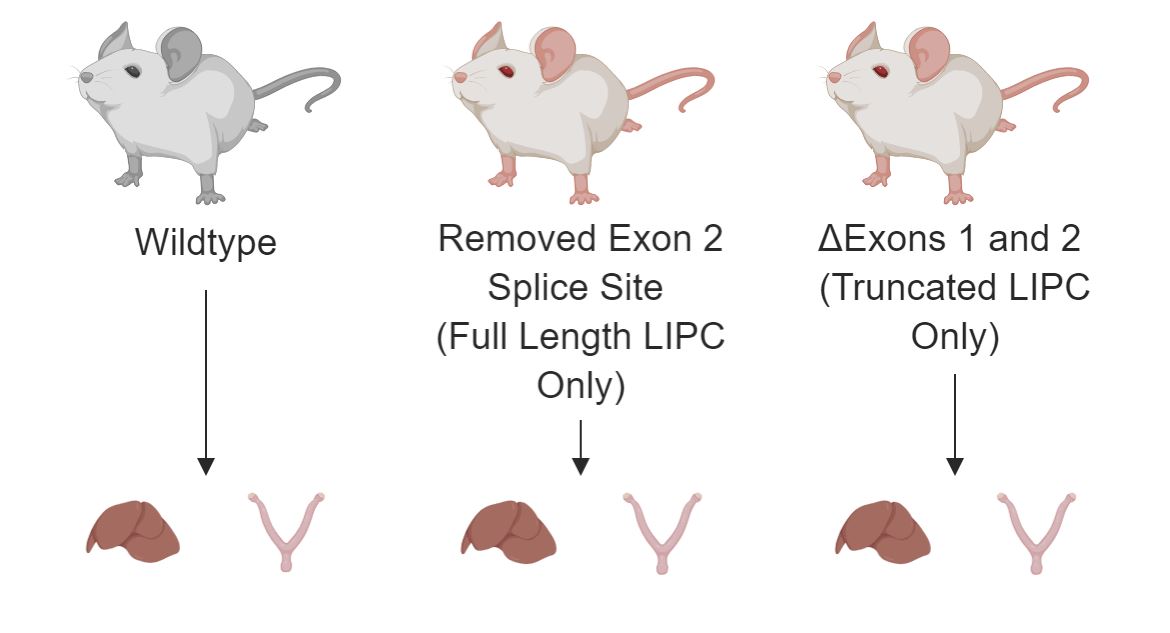 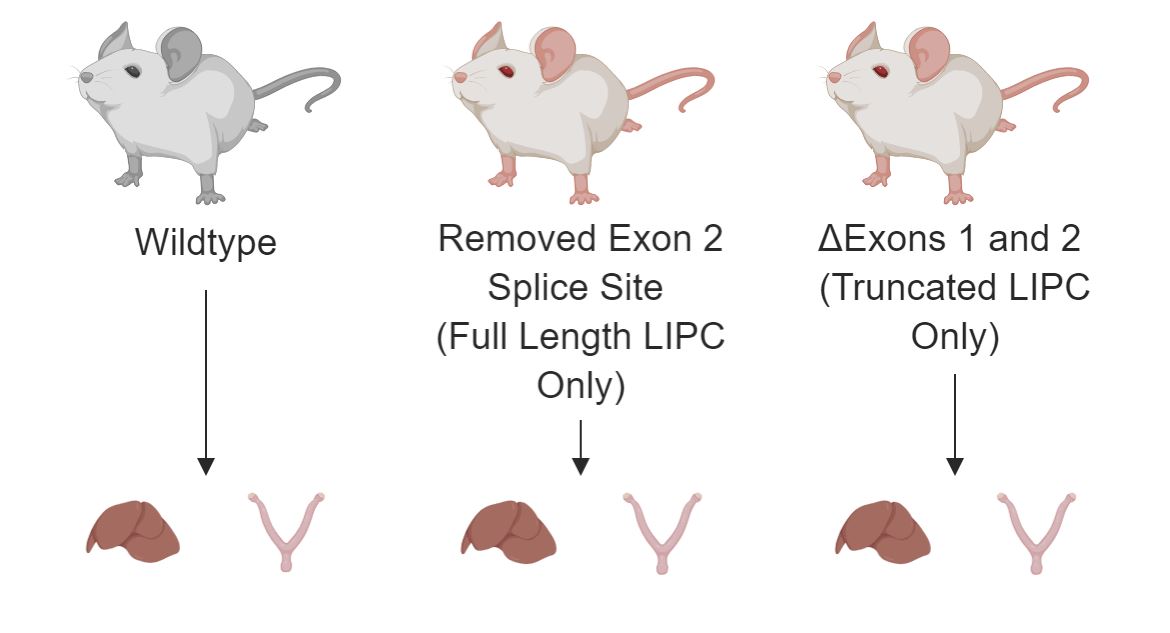 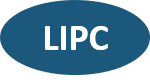 LIPC
LIPC
Future Directions
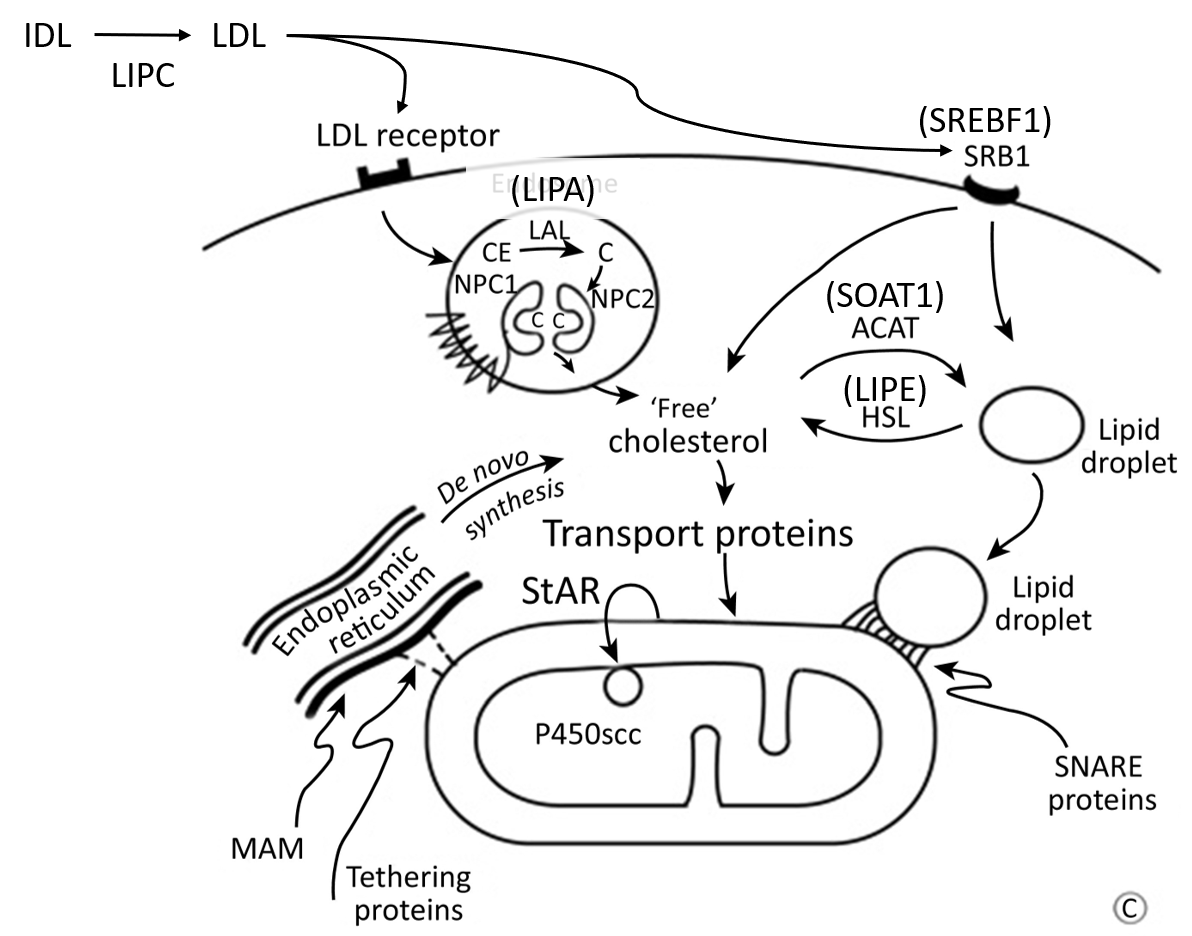 1
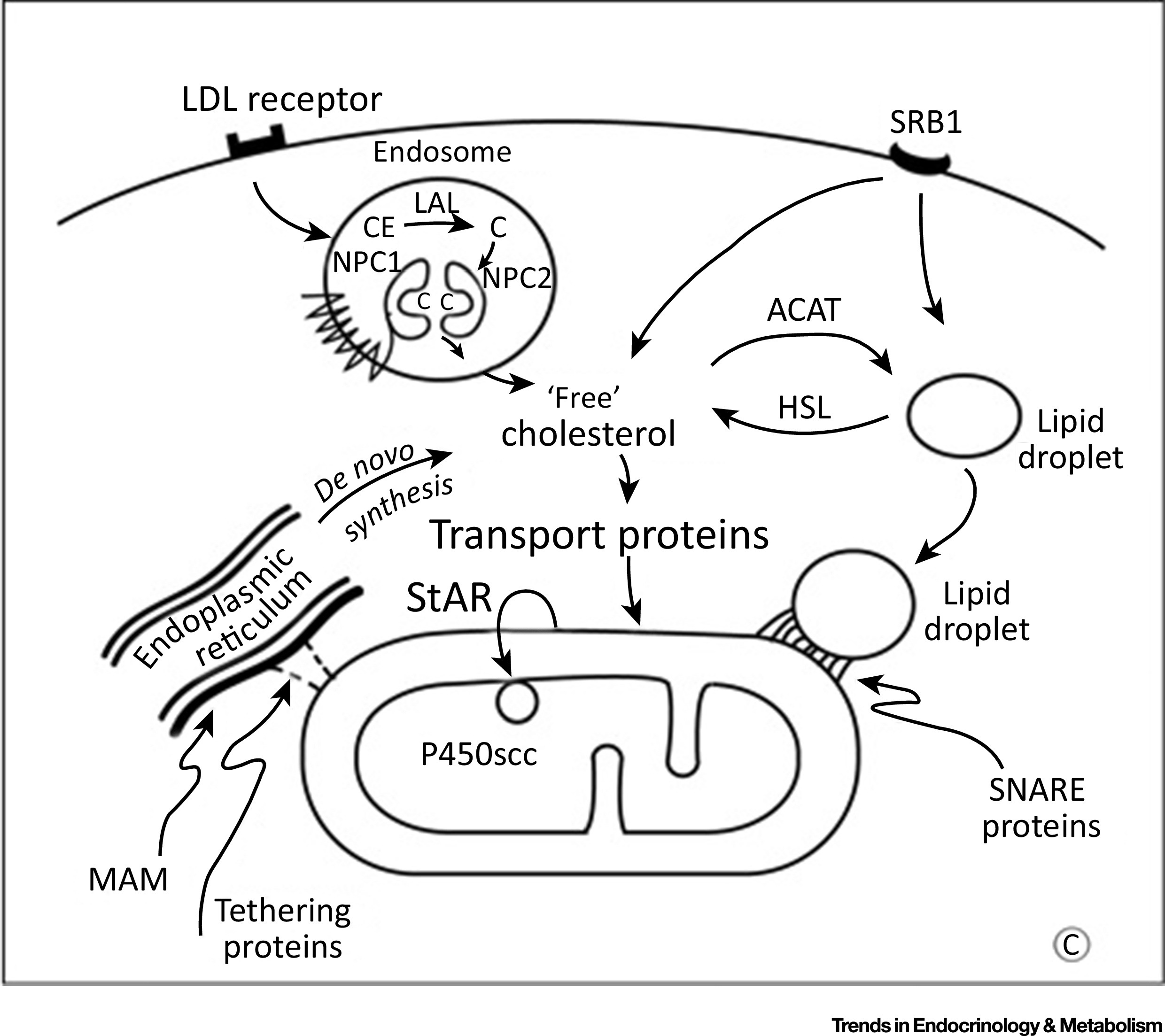 DRUGS
2
Progesterone Synthesis
Future Directions
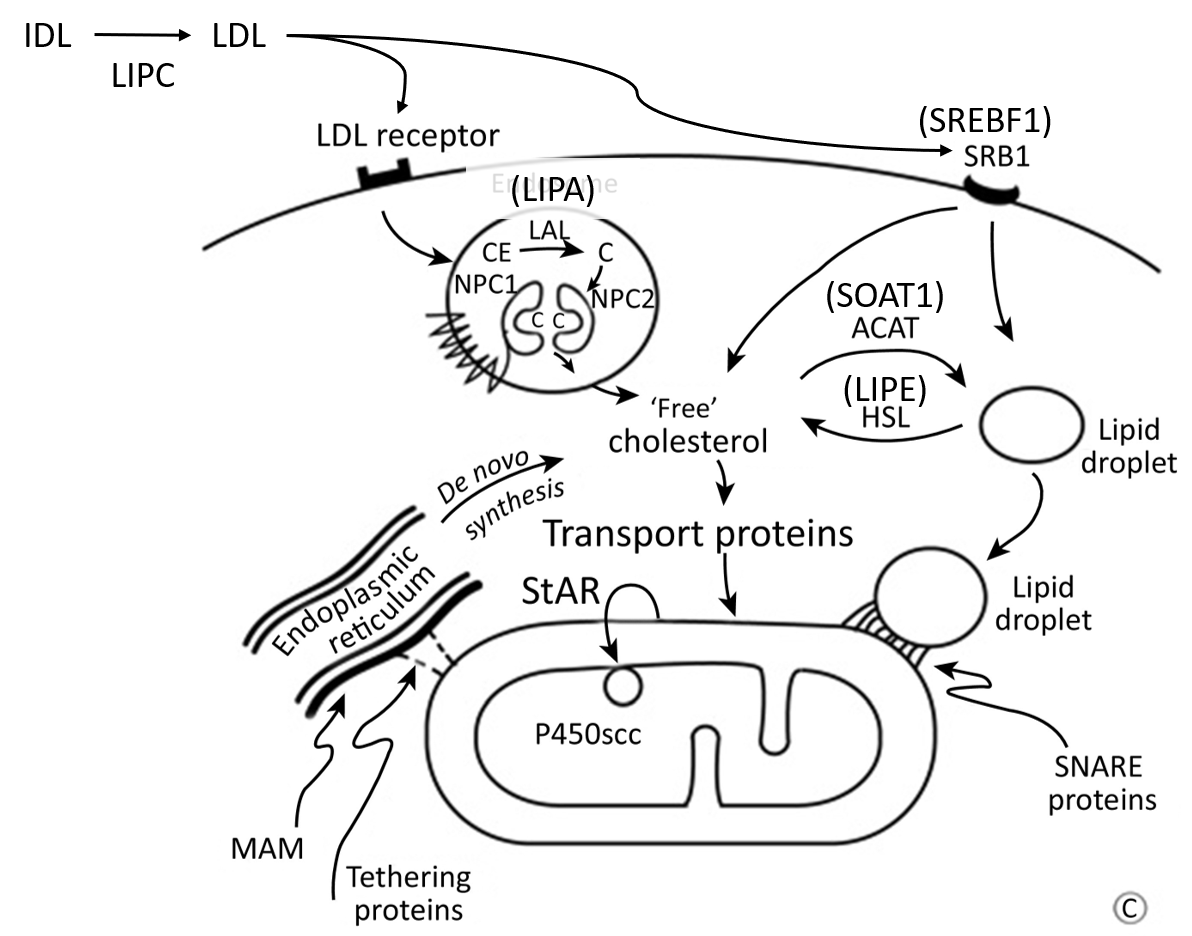 1
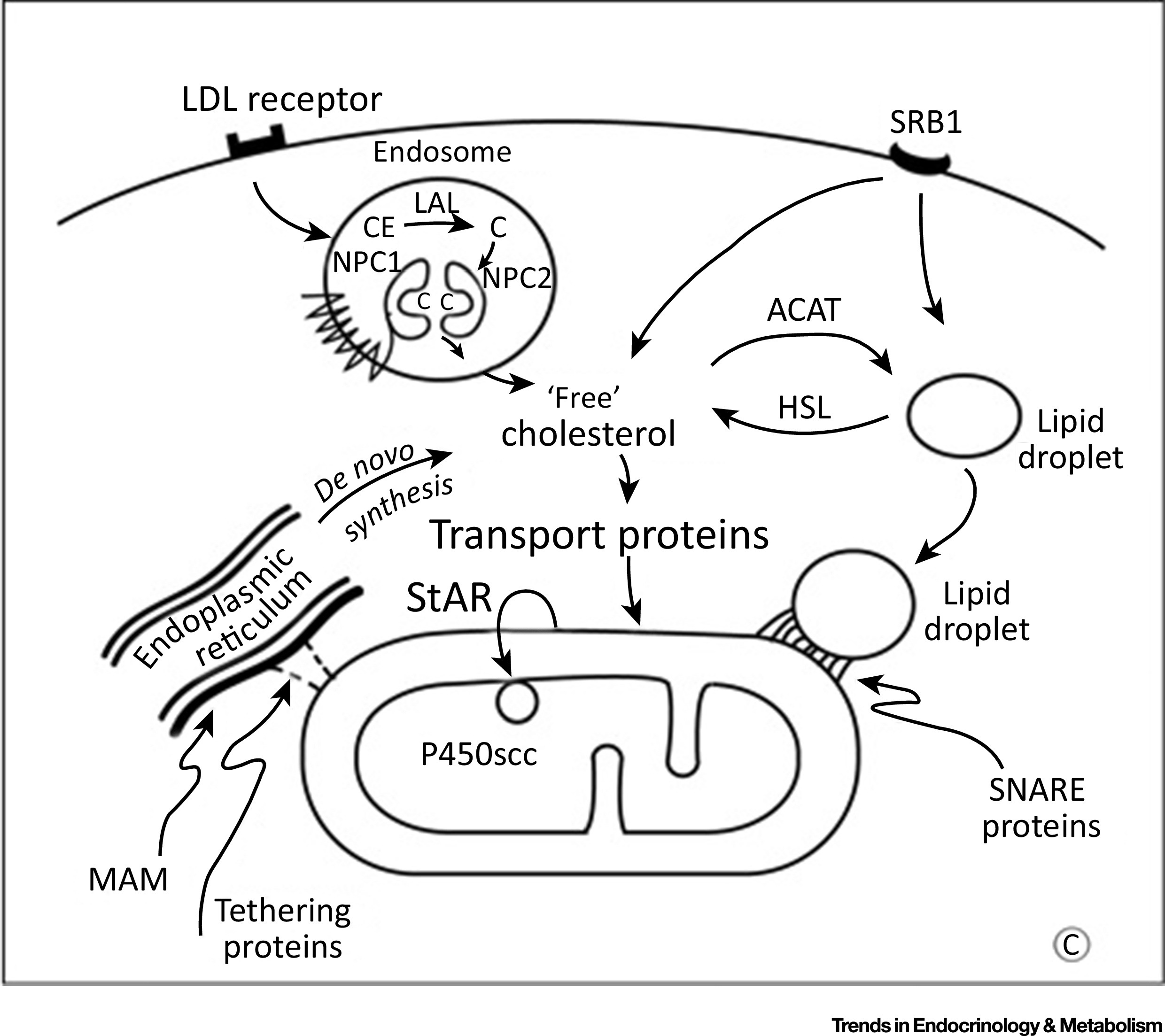 DRUGS
2
Progesterone Synthesis
Summary
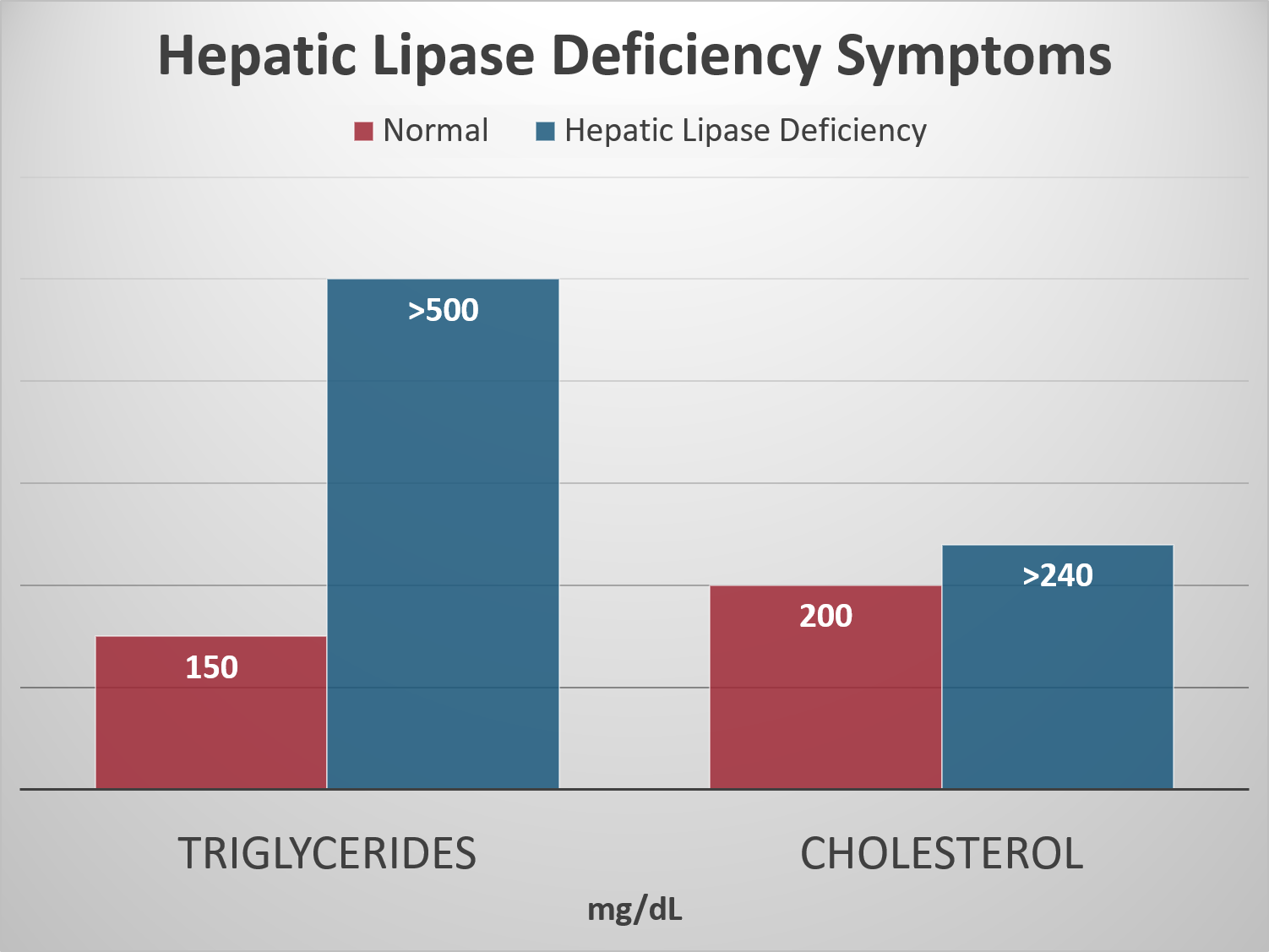 Hepatic Lipase Deficiency (HLD) is caused by mutations in LIPC.
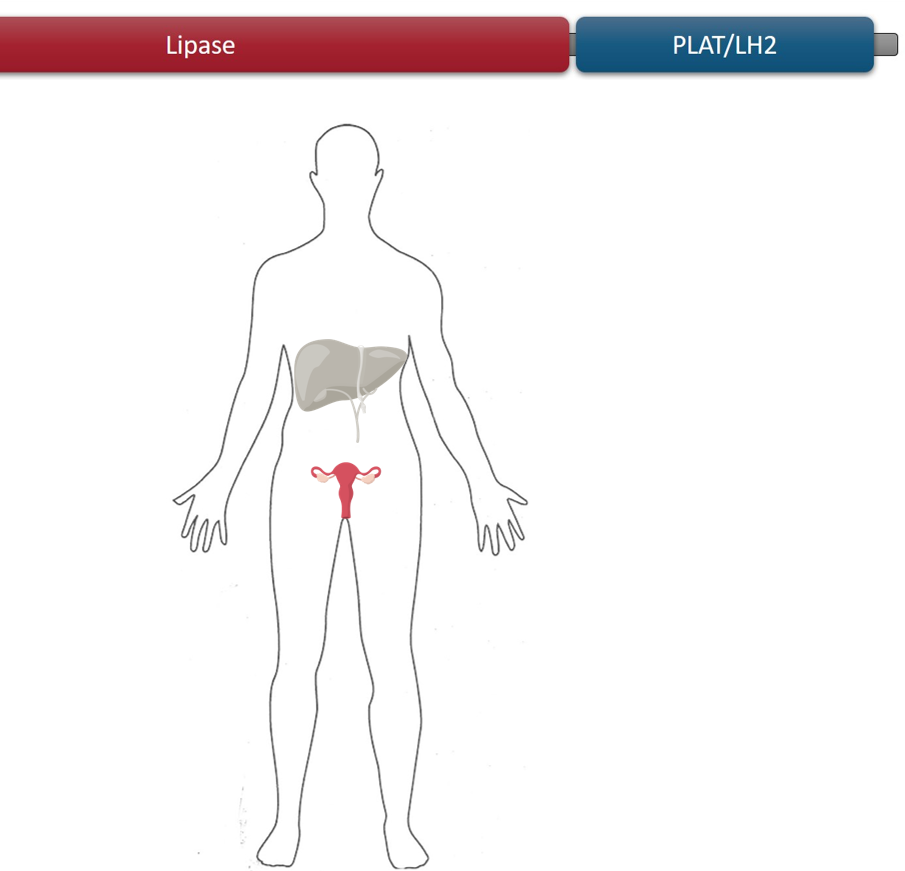 Mutations in LIPC may also lead to reduced fertility.
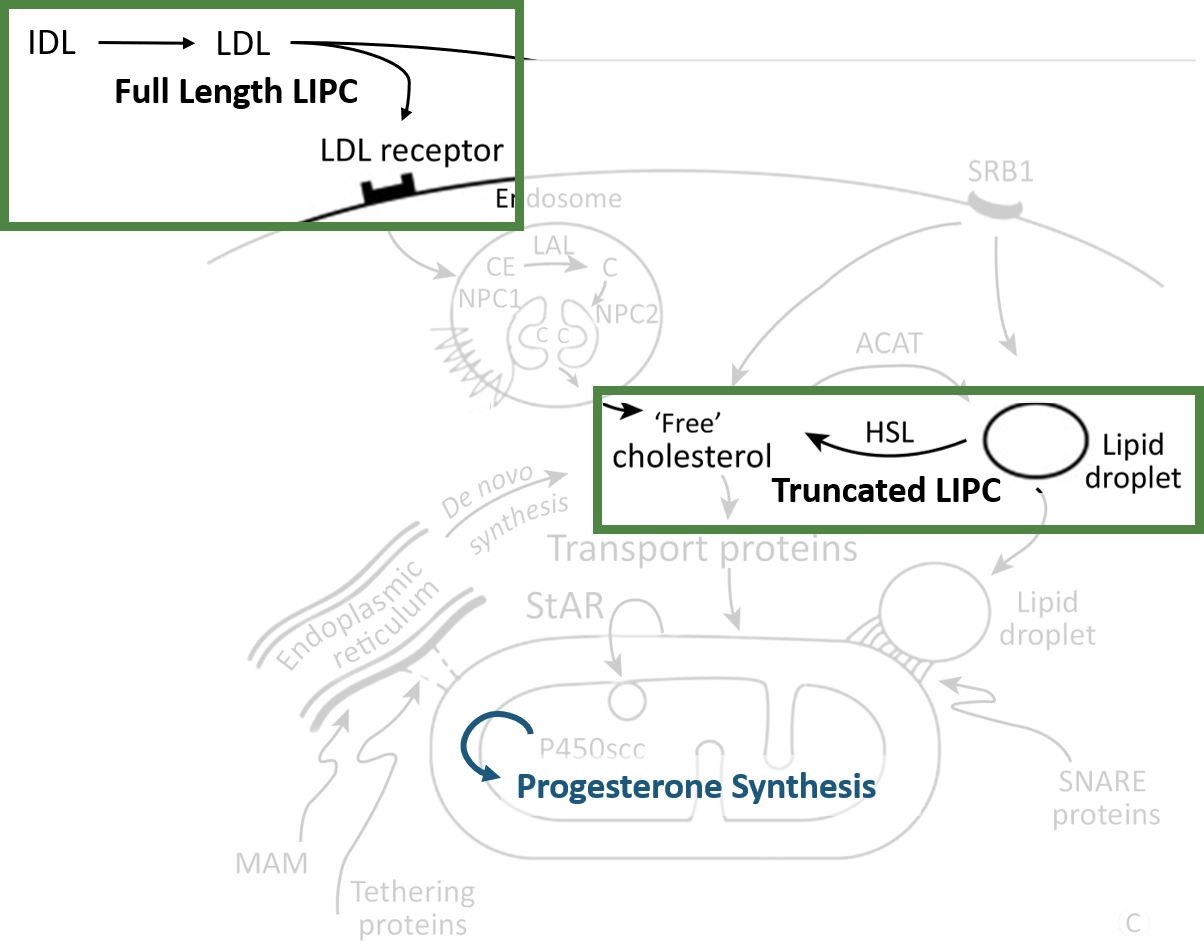 Understanding LIPC involvement in reproduction can help treat HLD patients.
References
[1] https://www.suppreviewers.com/ingredients/lipase/
[2] https://www.uniprot.org/uniprot/P11150
[3] https://www.sciencedirect.com/science/article/pii/S0031302518305713#fig1
[4] https://www.everydayhealth.com/type-2-diabetes/diet/can-eating-too-much-sugar-cause-diabetes/
[5] https://thecostaricanews.com/know-low-progesterone/
[6] https://www.gutmicrobiotaforhealth.com/en/bacterial-butyrate-prevents-atherosclerosis-by-maintaining-gut-barrier-function-in-mice/ 
[7] https://www.cell.com/trends/endocrinology-metabolism/fulltext/S1043-2760(17)30113-3
[8] https://squeaksandnibbles.com/baby-rats/
[9] https://www.researchgate.net/figure/In-vitro-culture-of-human-ovarian-tissue-a-Freshly-collected-and-fixed-ovarian-tissue_fig7_11494863
[10] https://www.nature.com/articles/nbt0510-421